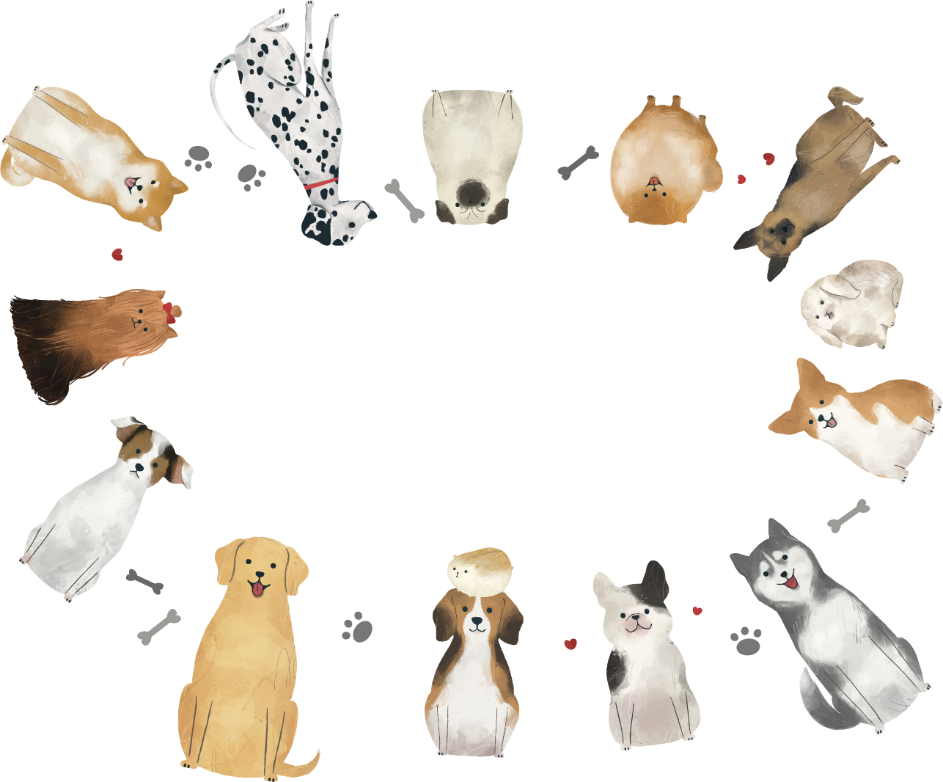 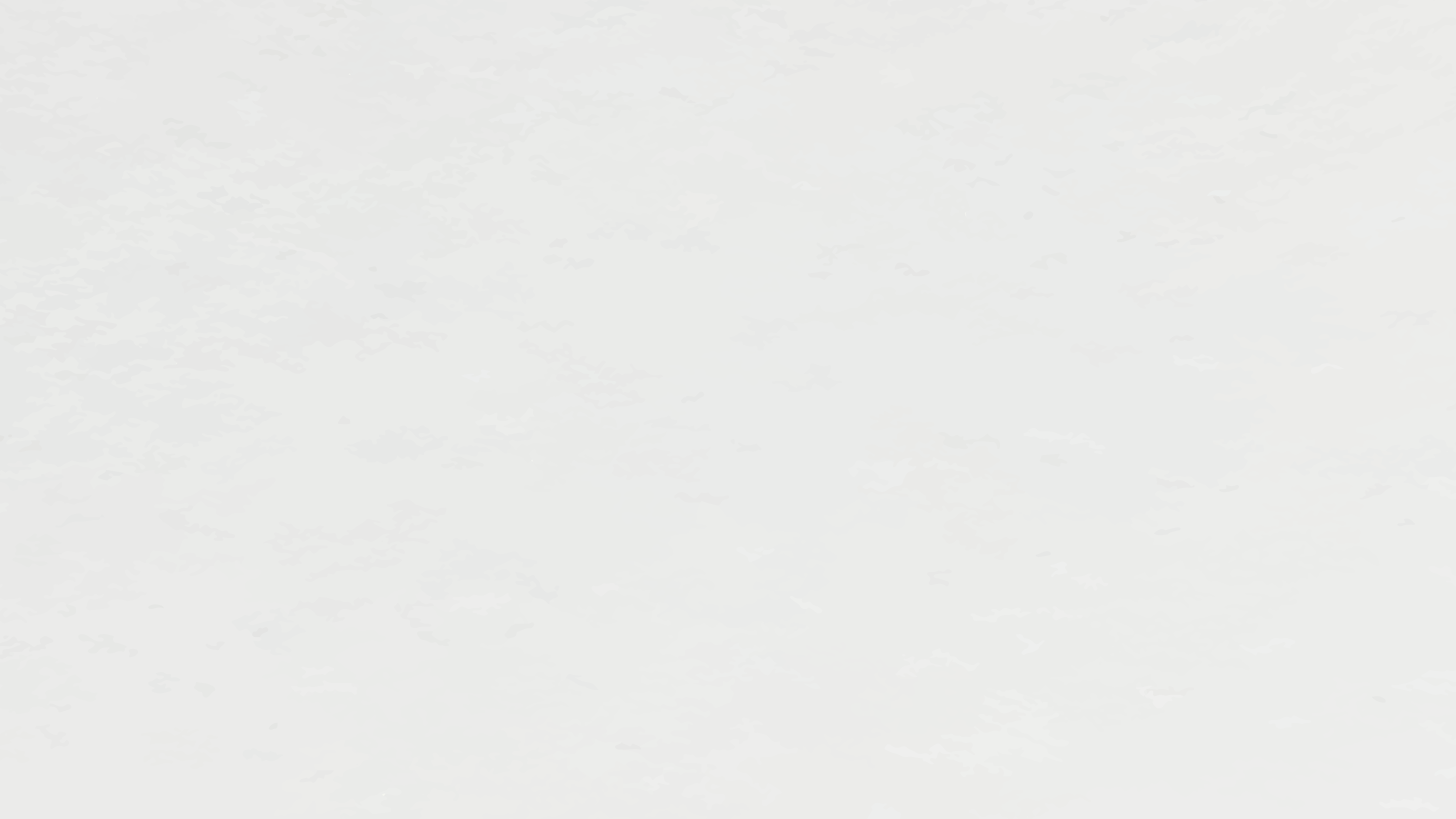 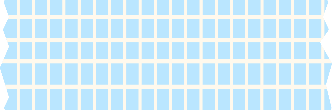 Thứ … ngày … tháng … năm 2022
Toán
Ôn tập
Các số trong phạm vi 1000
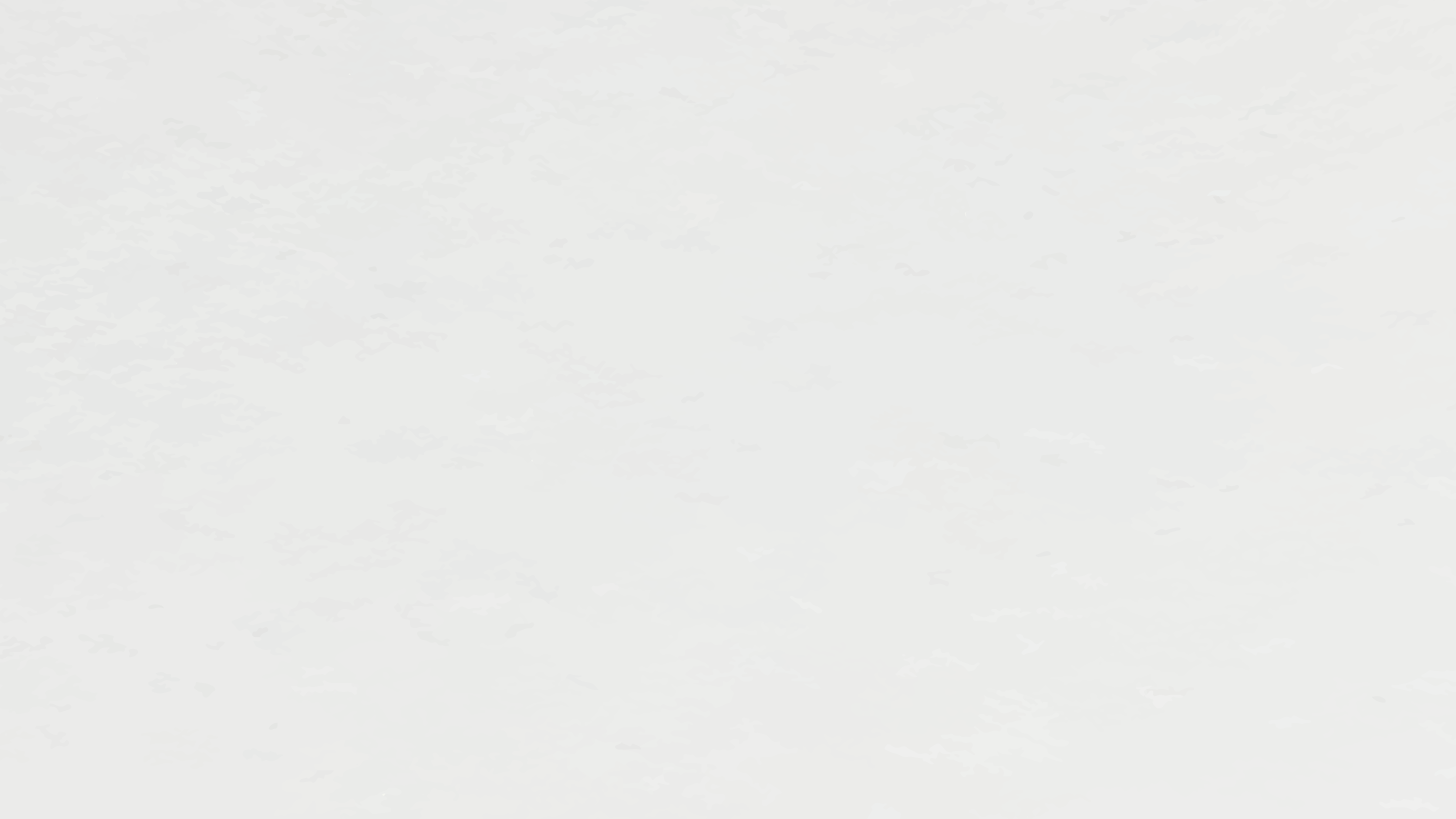 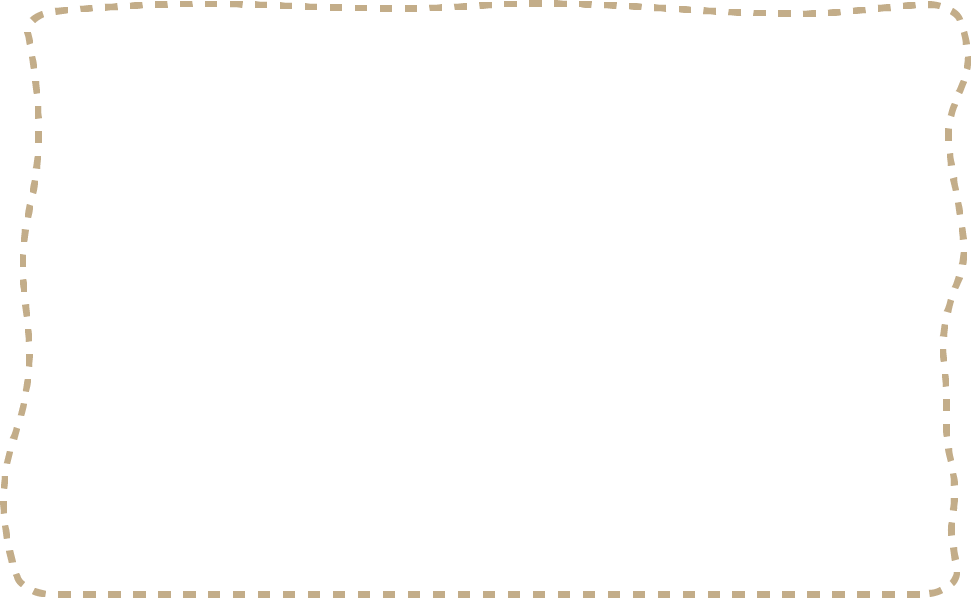 Thứ … ngày … tháng … năm 2022
Toán
Ôn tập các số trong
phạm vi 1000
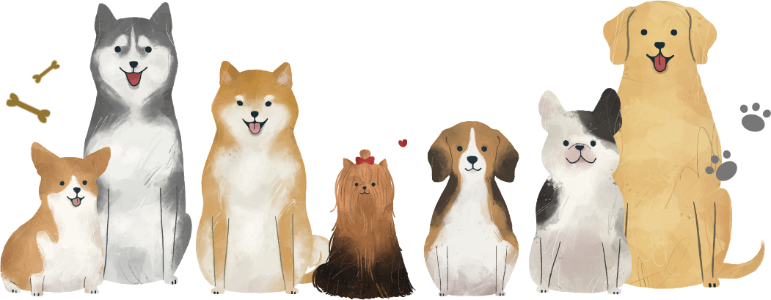 Tiết 1
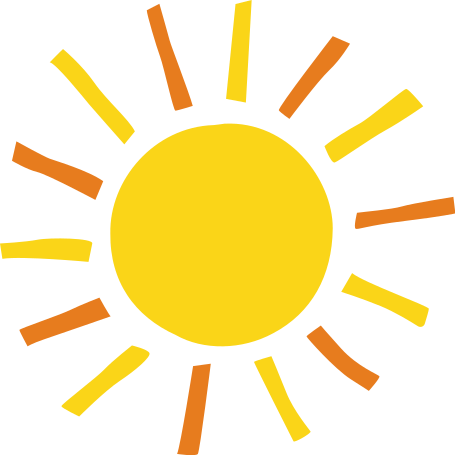 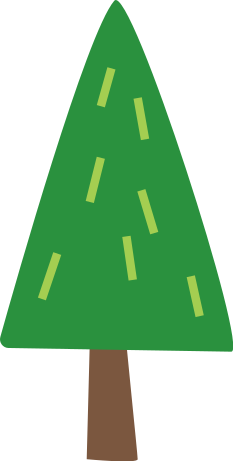 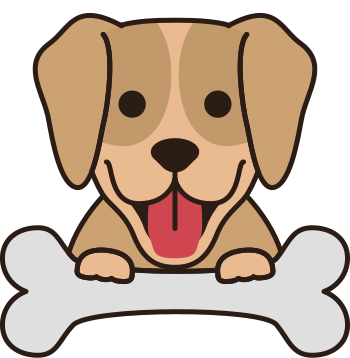 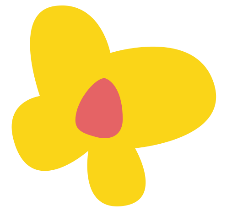 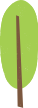 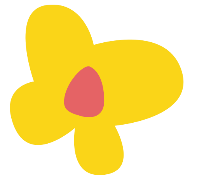 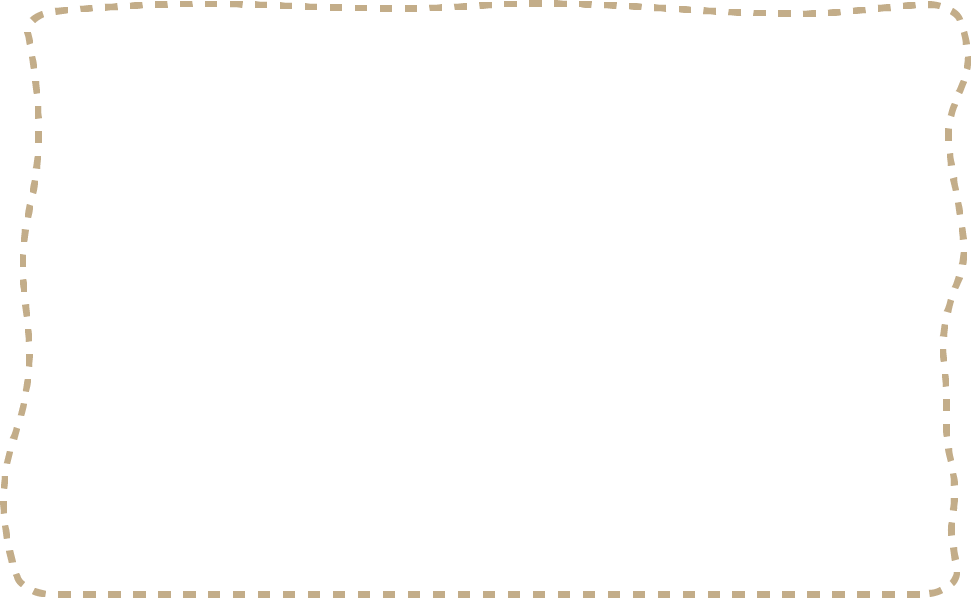 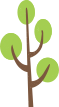 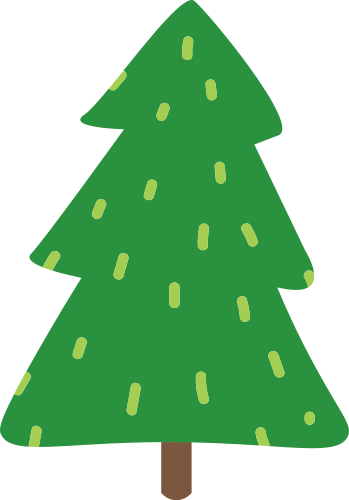 Nhiệm vụ
Chăm sóc vật nuôi
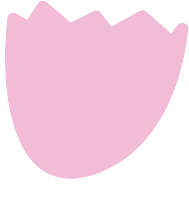 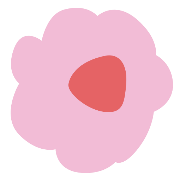 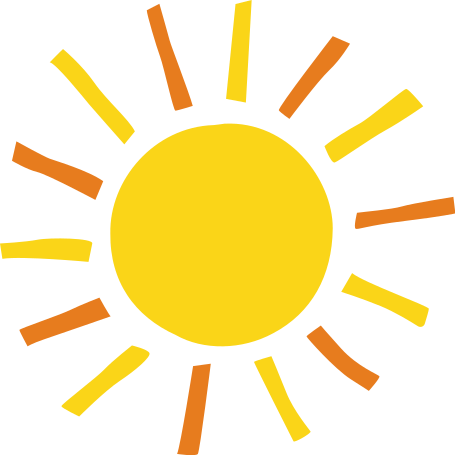 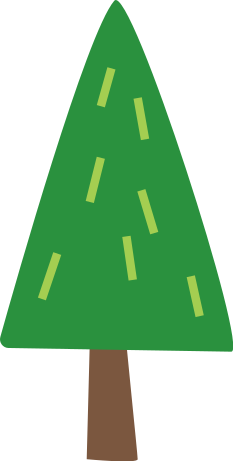 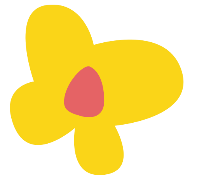 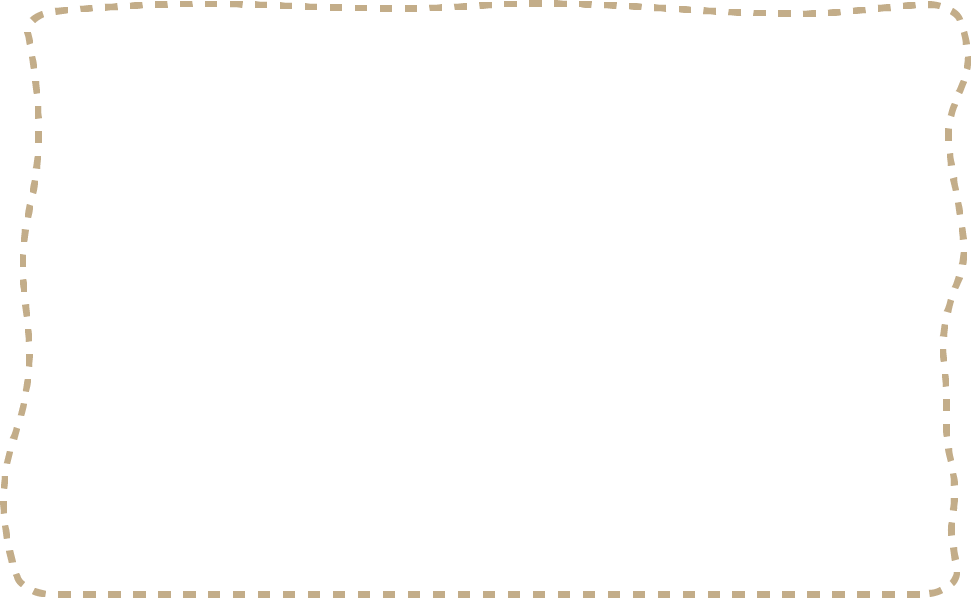 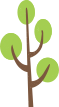 Thử thách 1
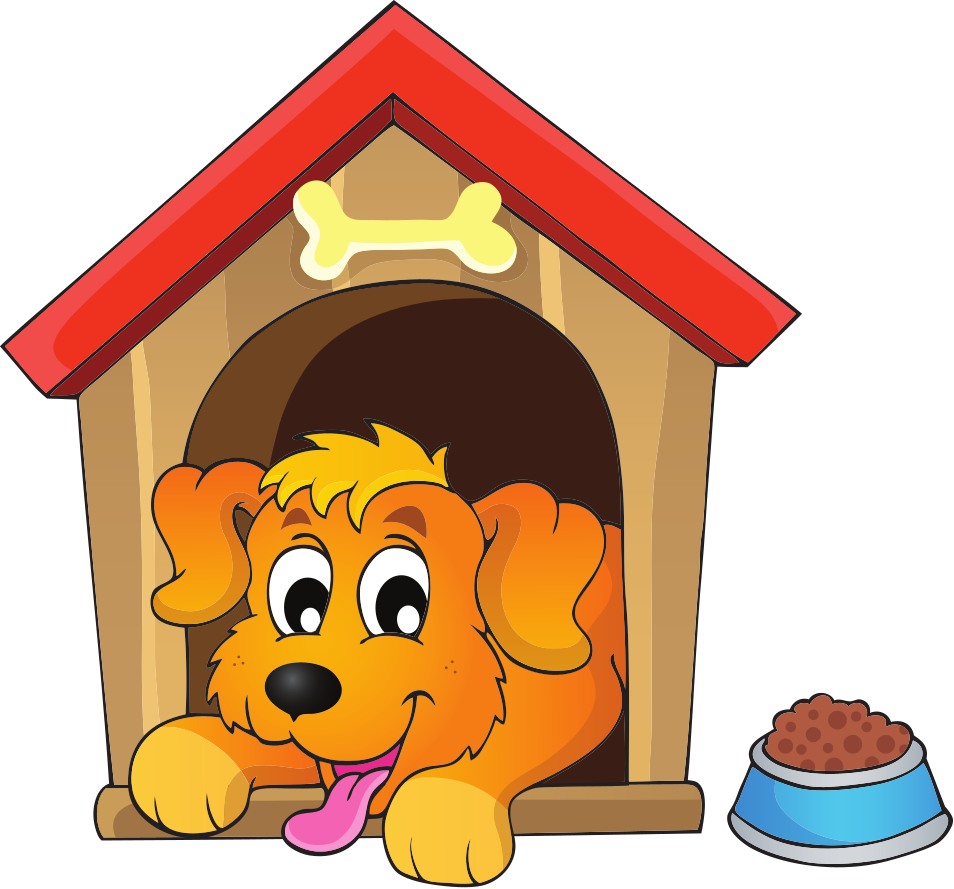 Tìm thức ăn cho vật nuôi
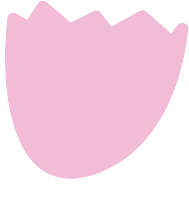 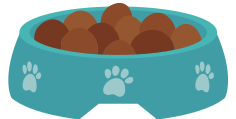 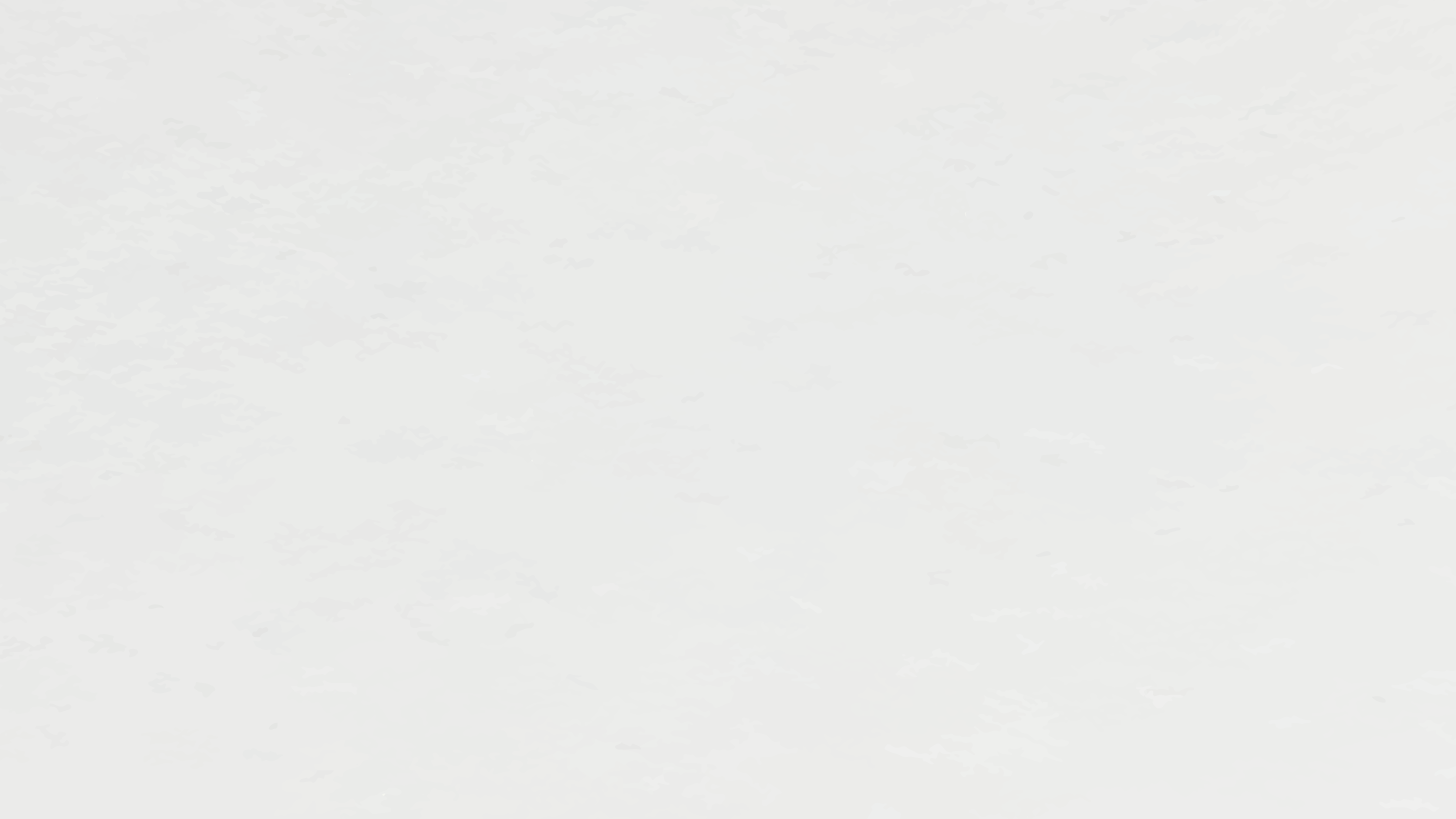 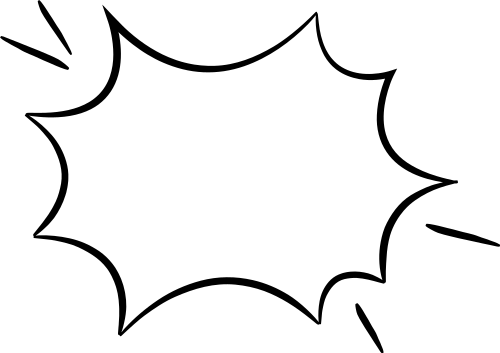 374 = 300 + 70 + 4
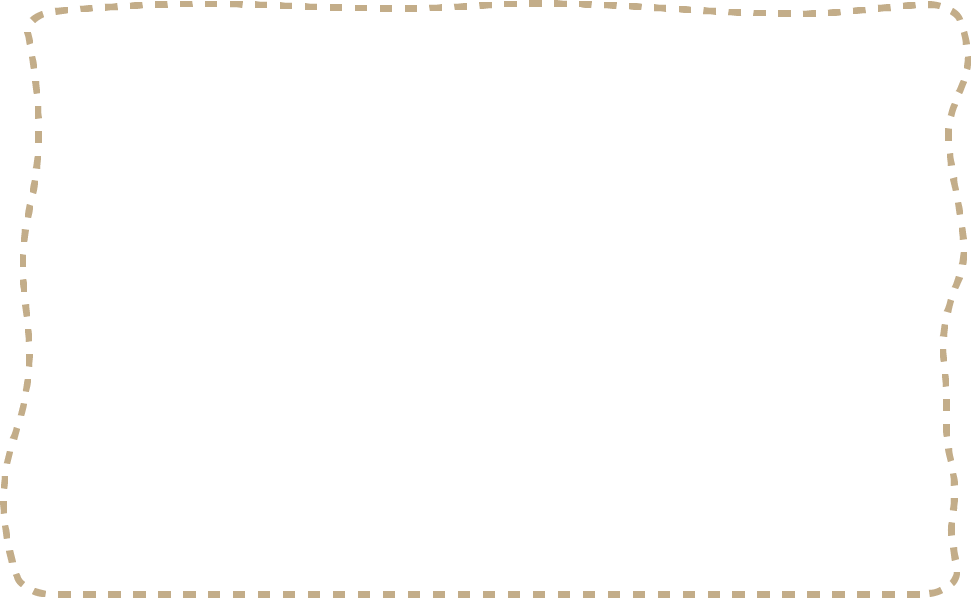 Thử thách
01
Ví dụ
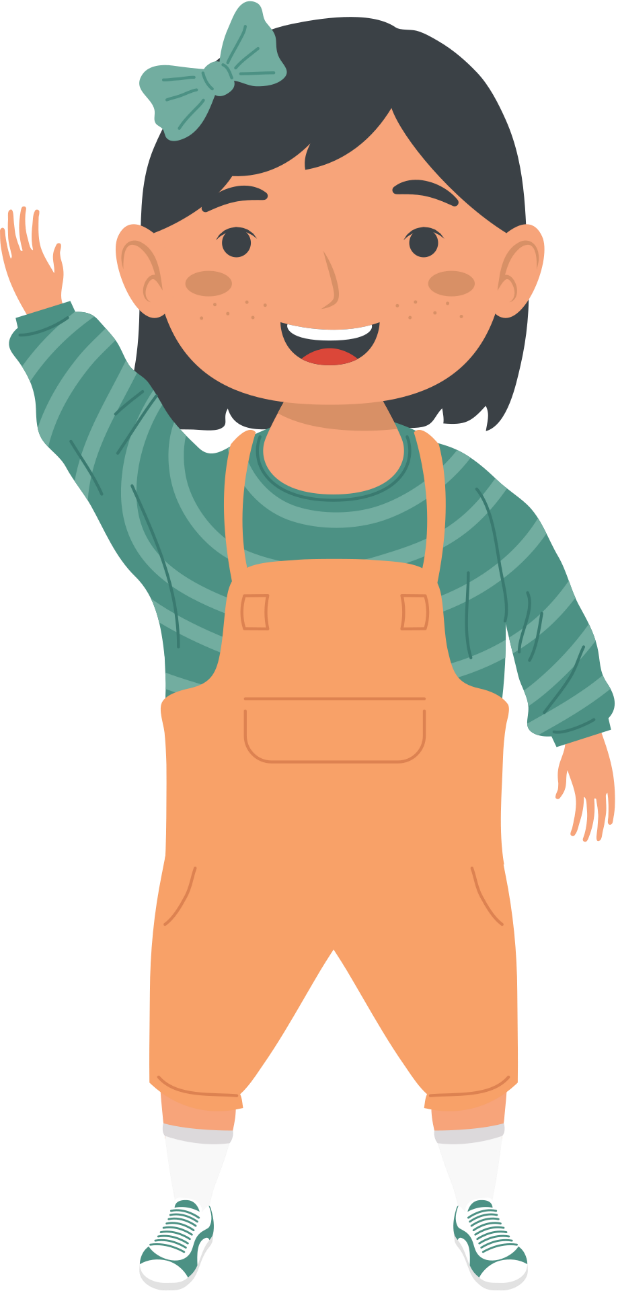 trăm
đơn vị
chục
4
7
3
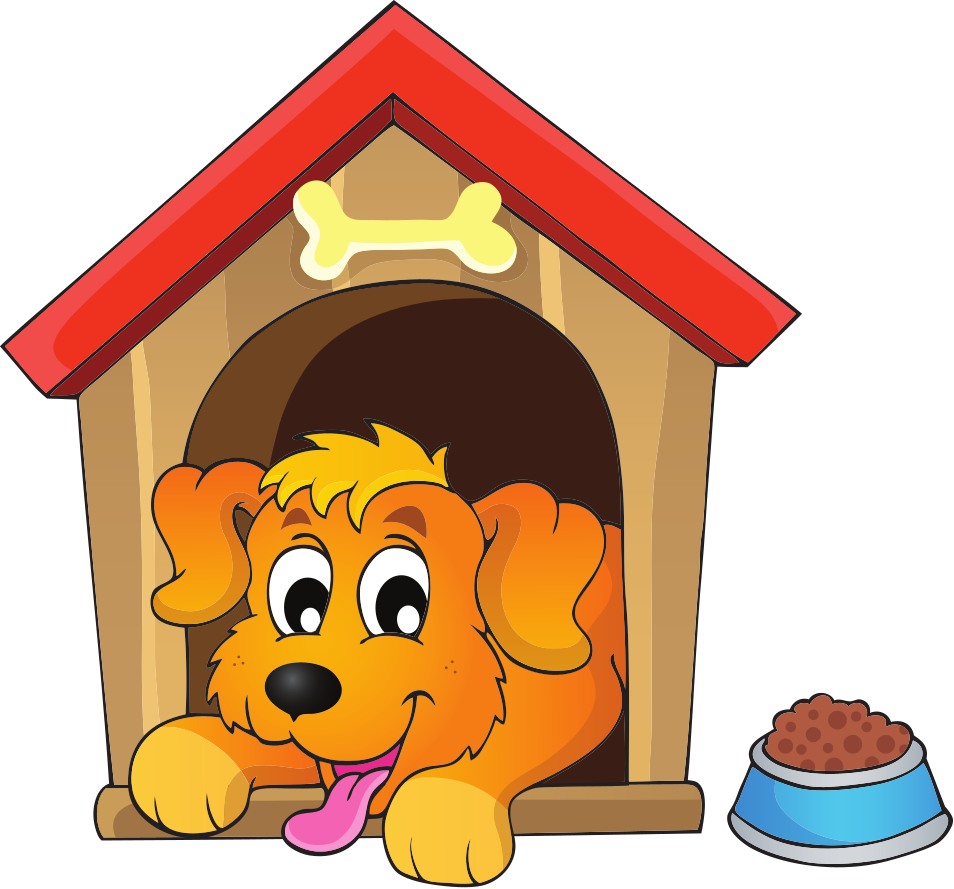 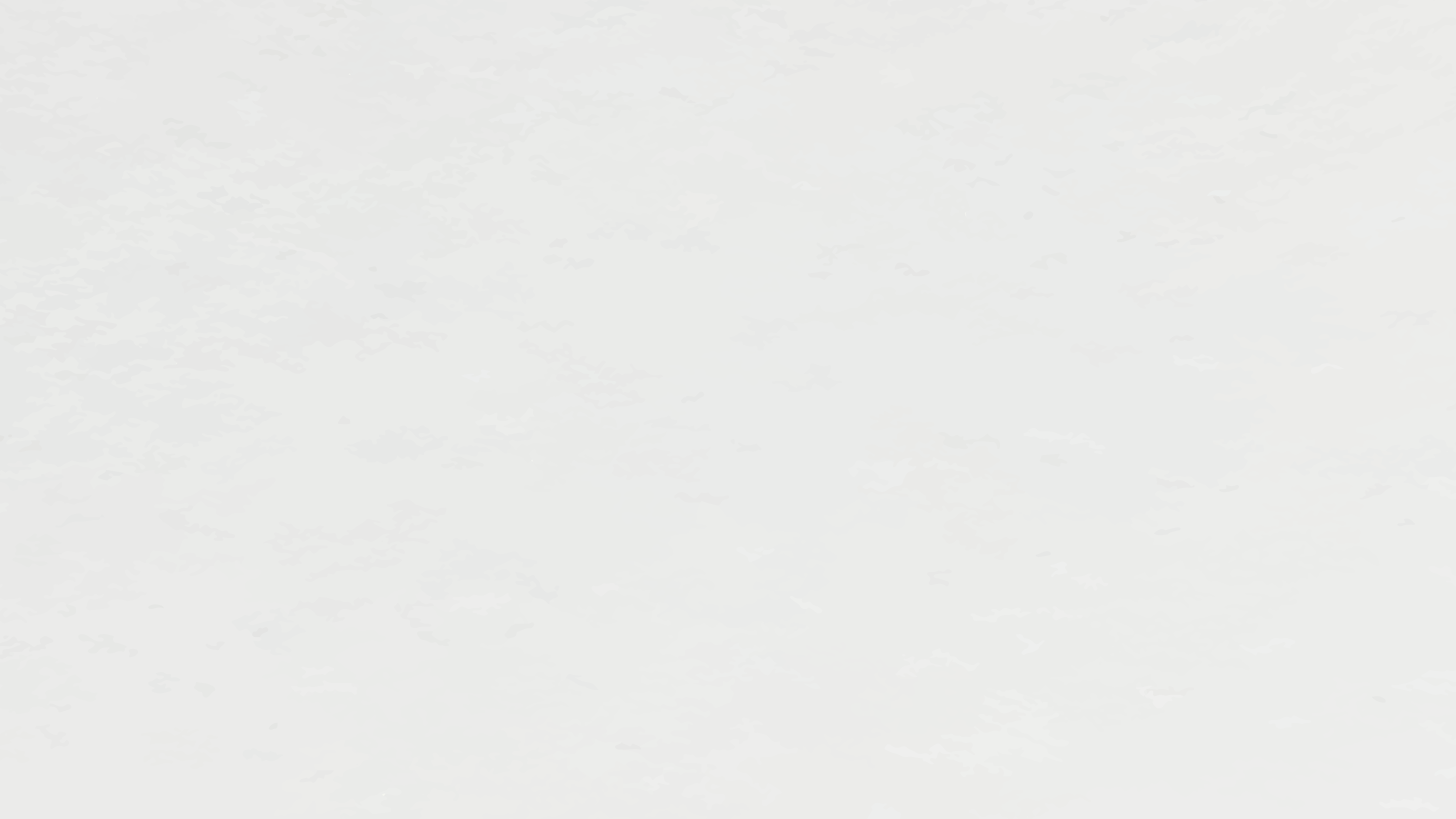 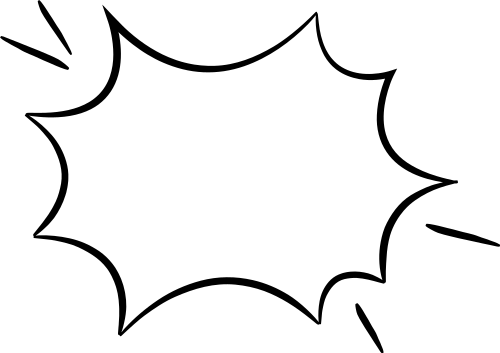 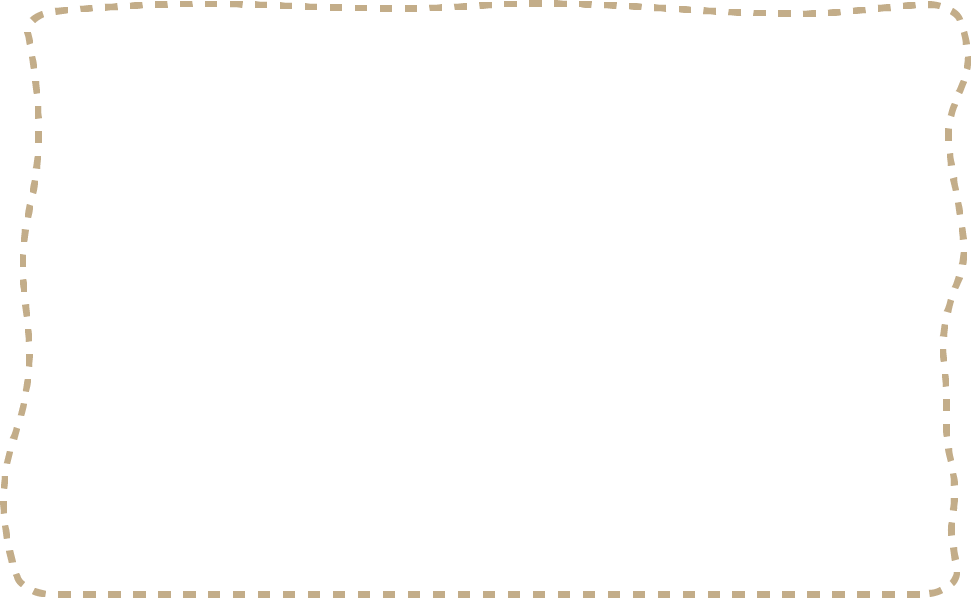 Thử thách
01
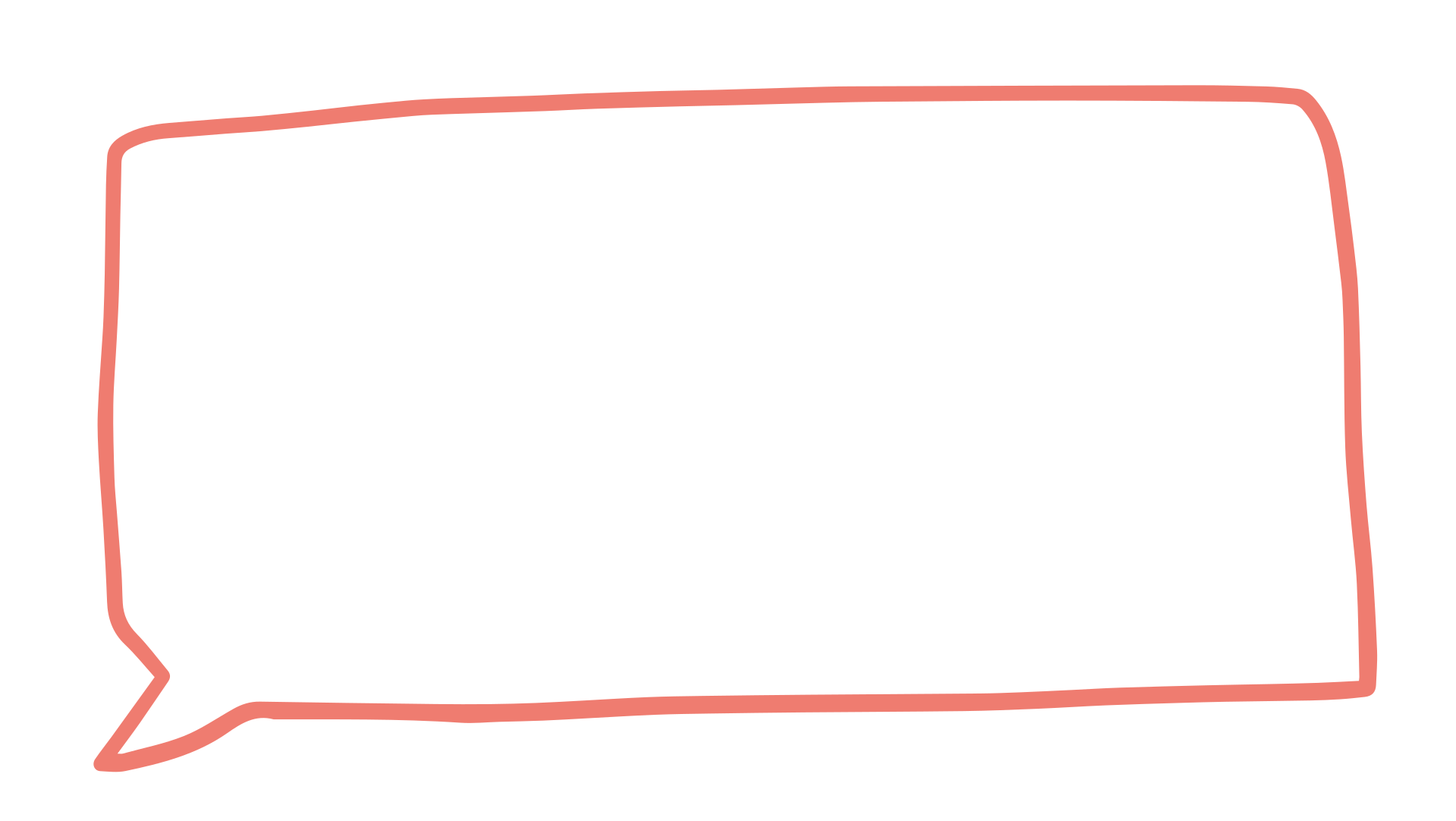 Mỗi một câu trả lời đúng. HS sẽ thu được thức ăn cho chú chó
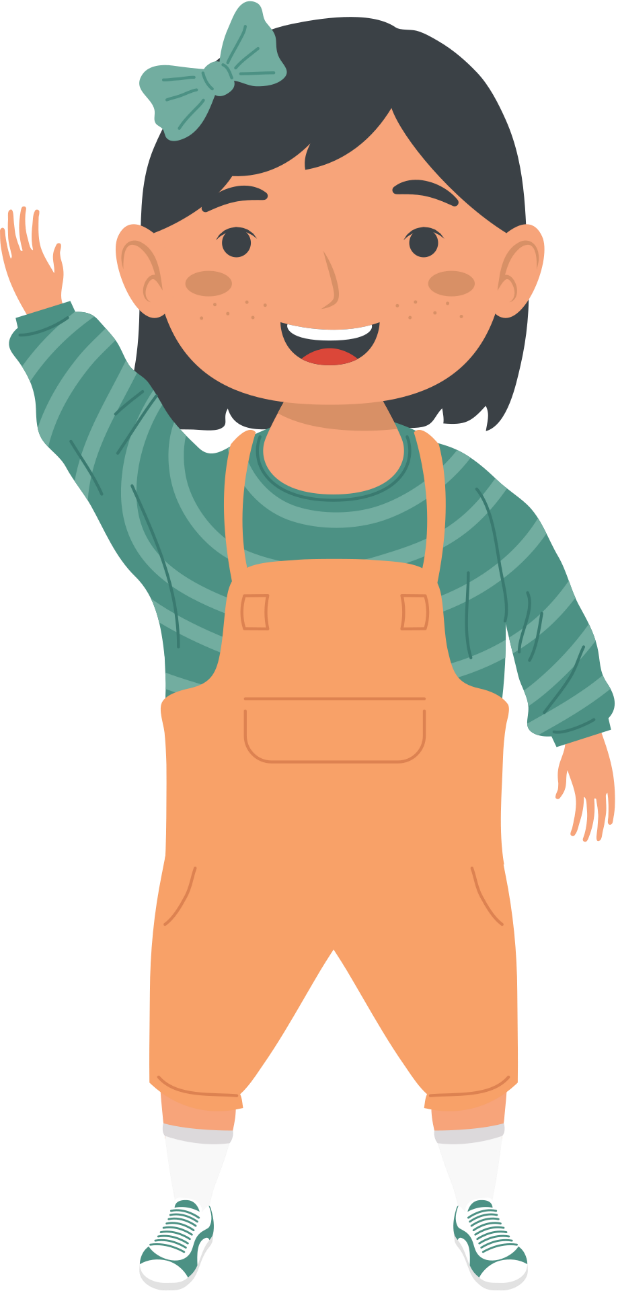 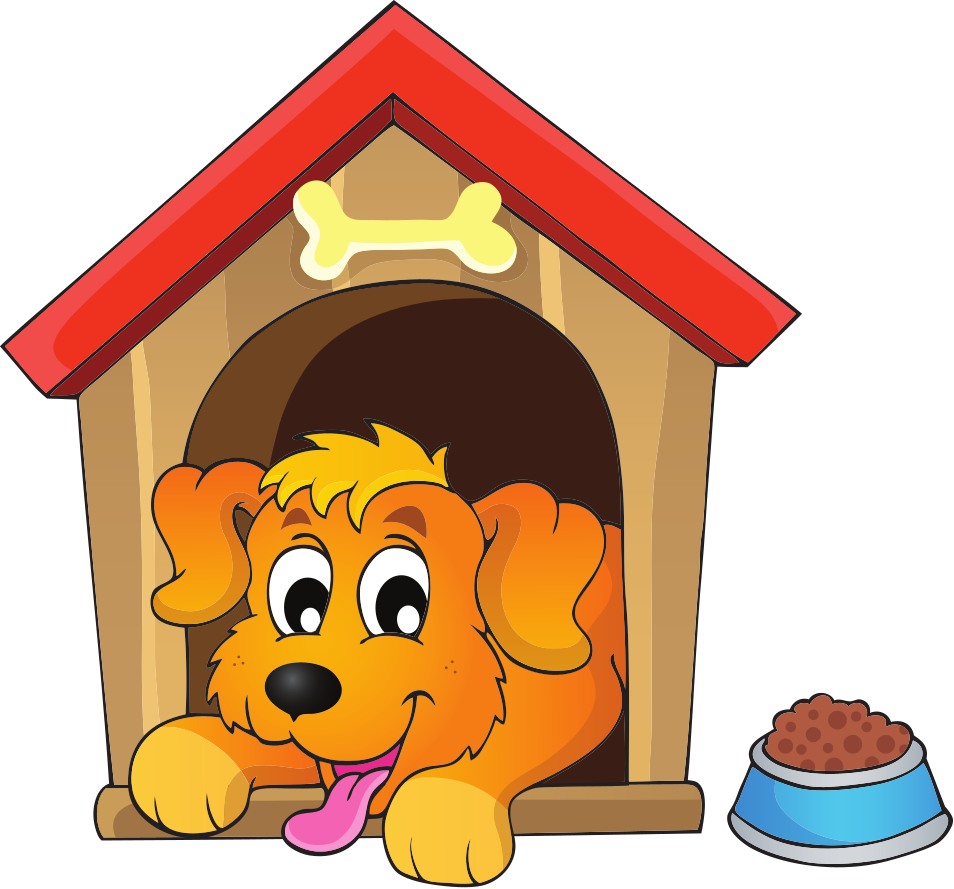 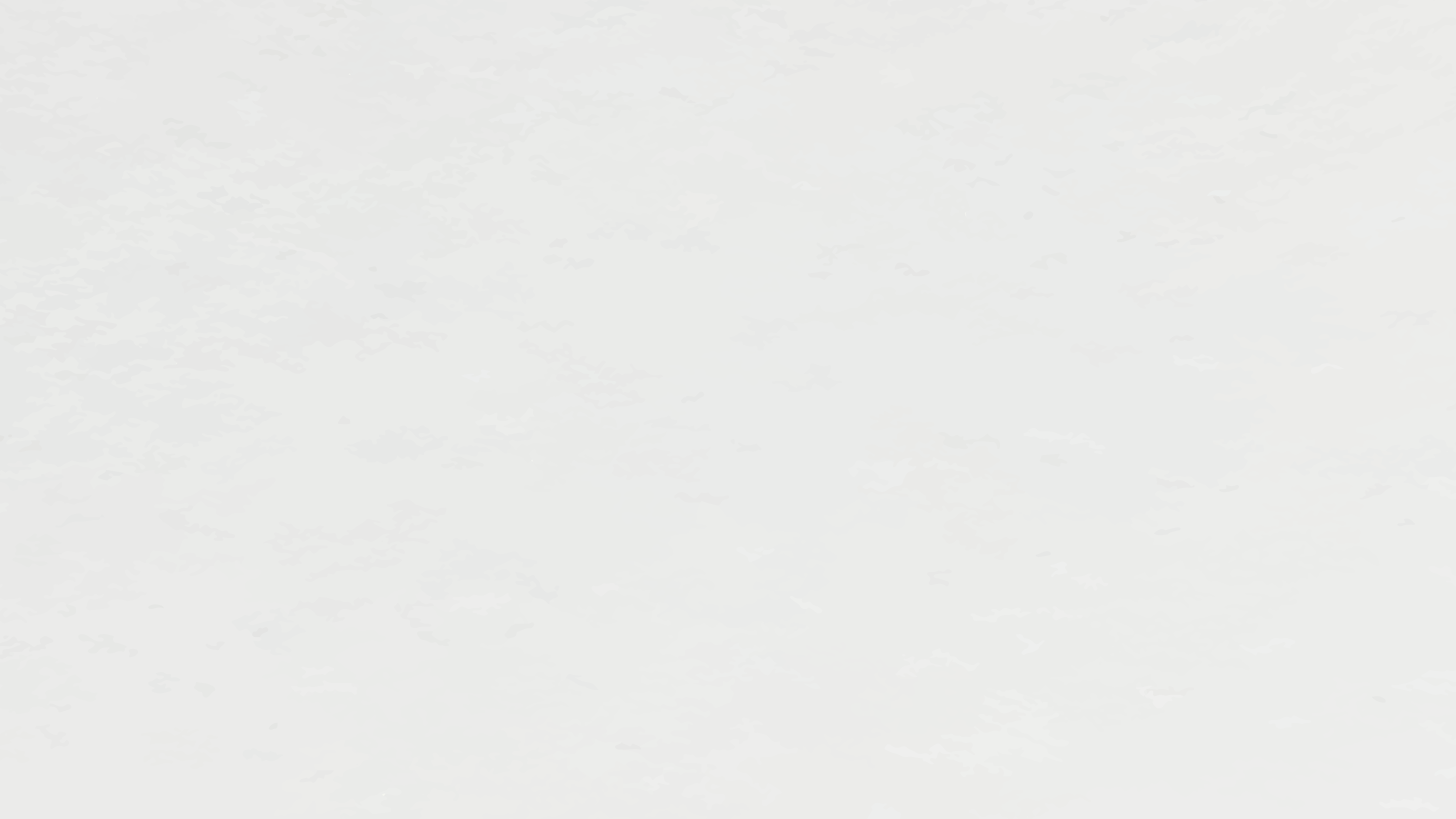 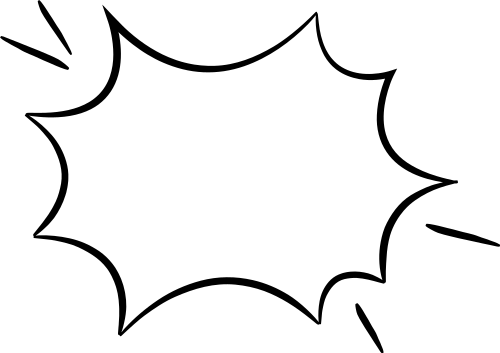 528 = 500 + 20 + 8
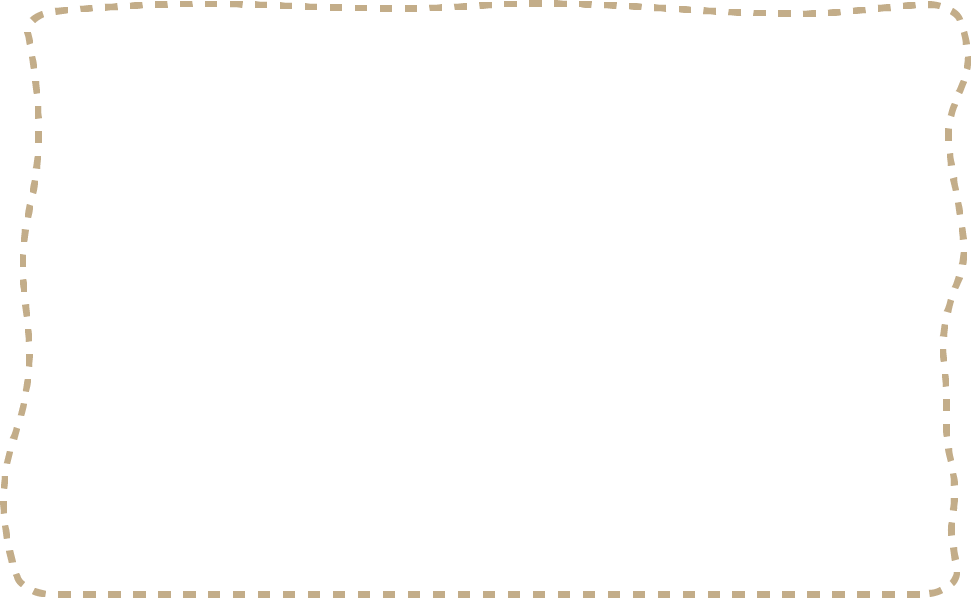 Thử thách
01
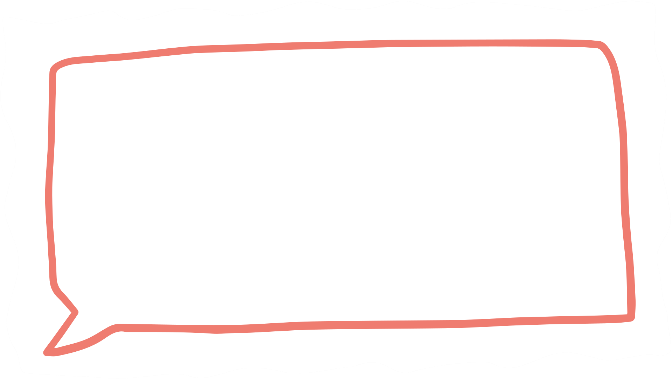 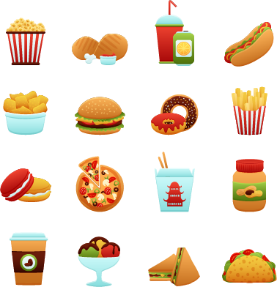 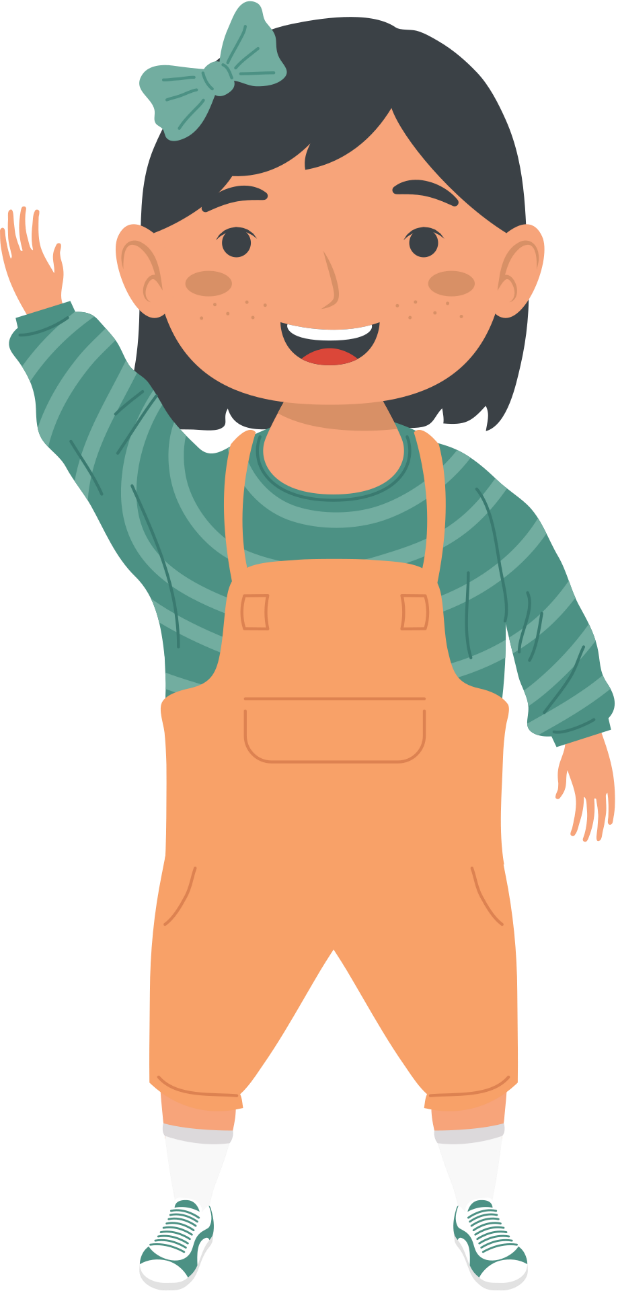 trăm
đơn vị
chục
8
2
5
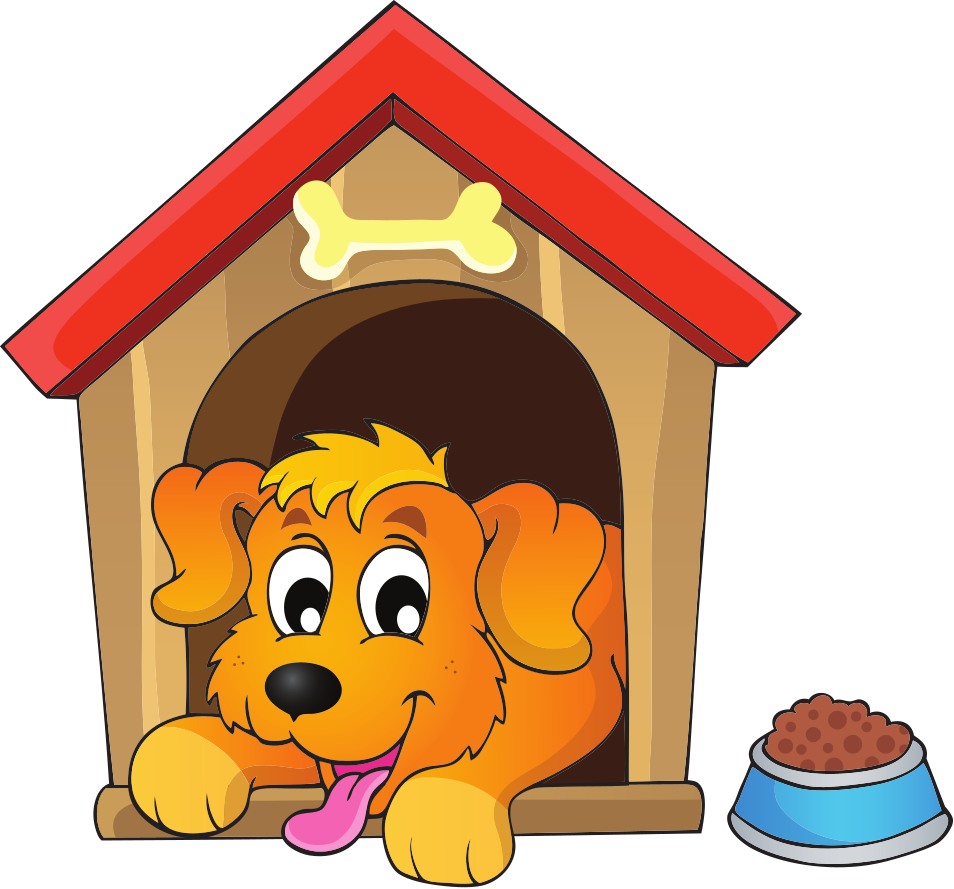 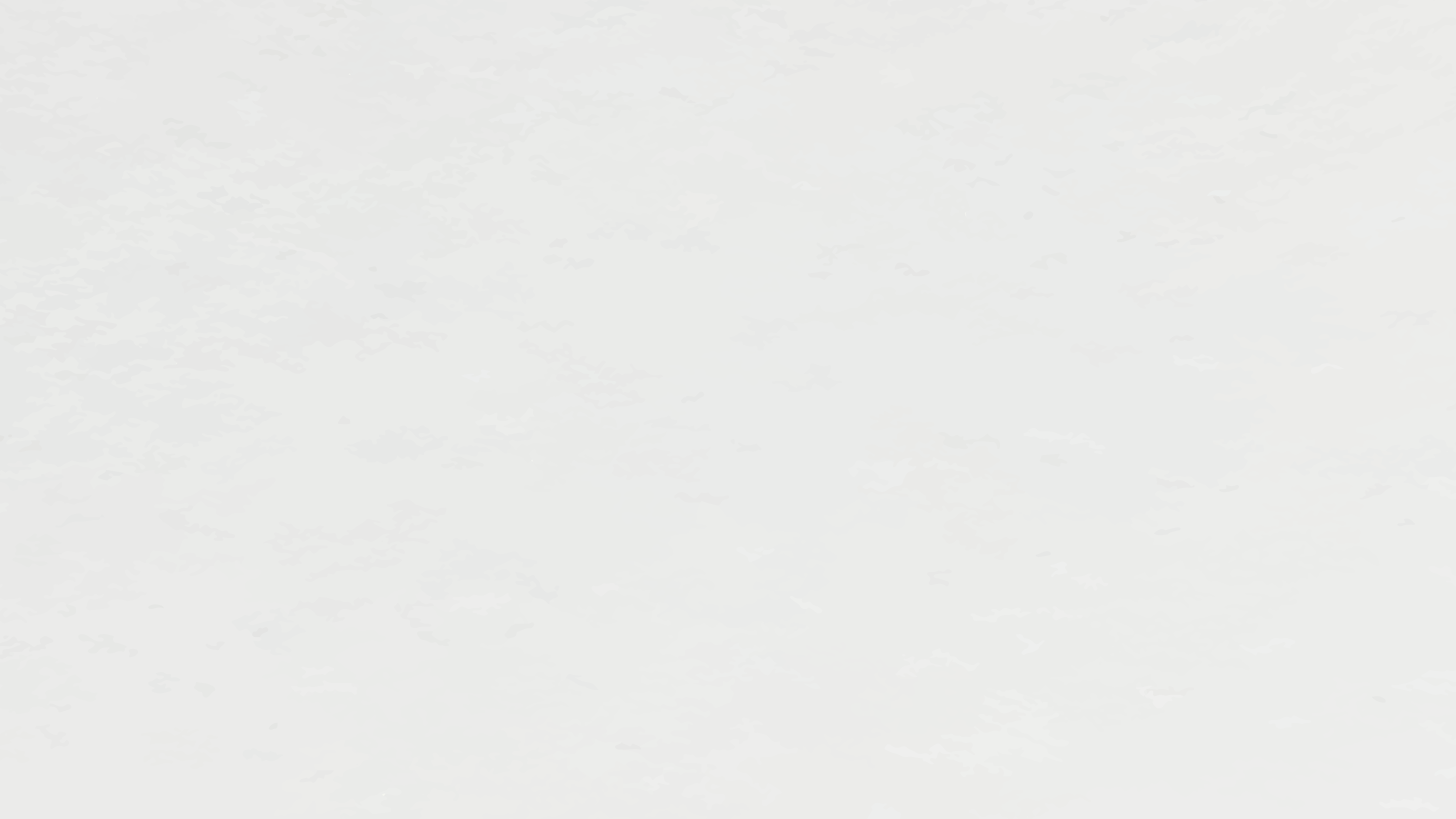 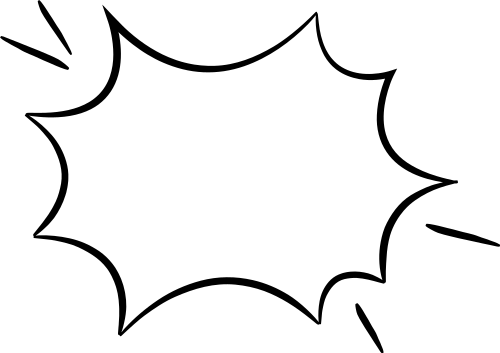 162 = 100 + 60 + 2
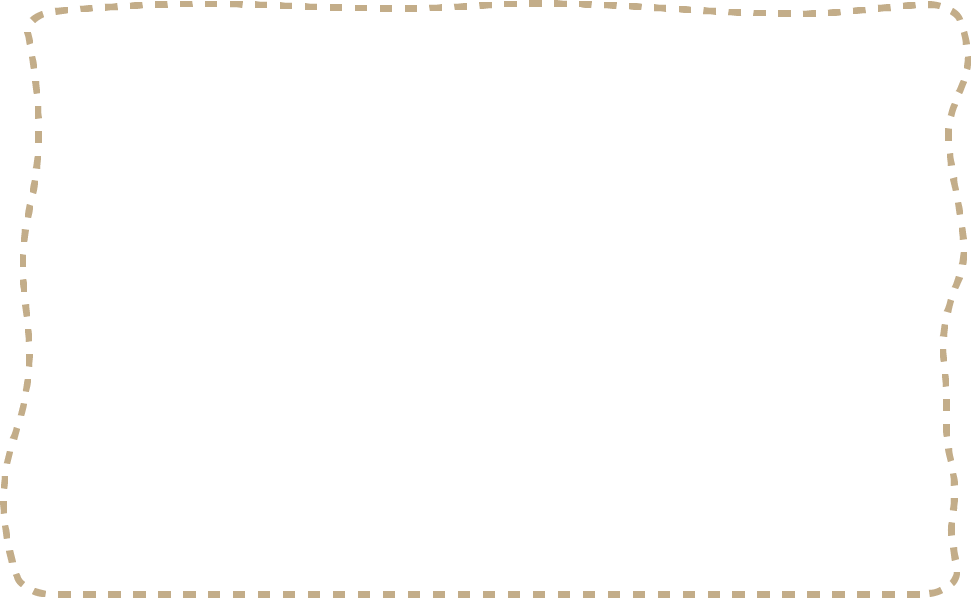 Thử thách
01
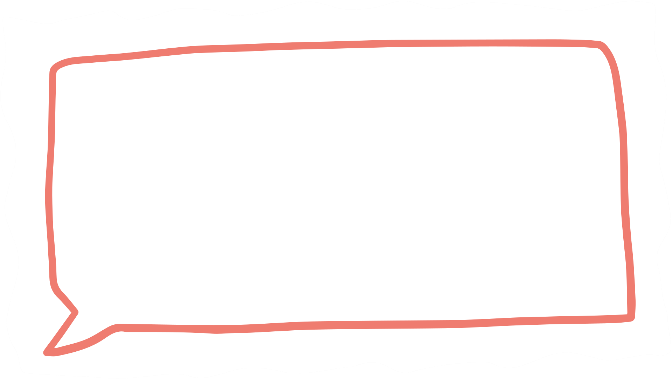 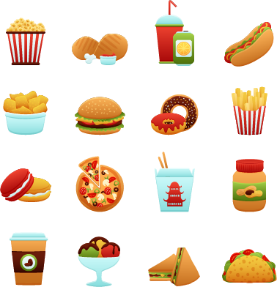 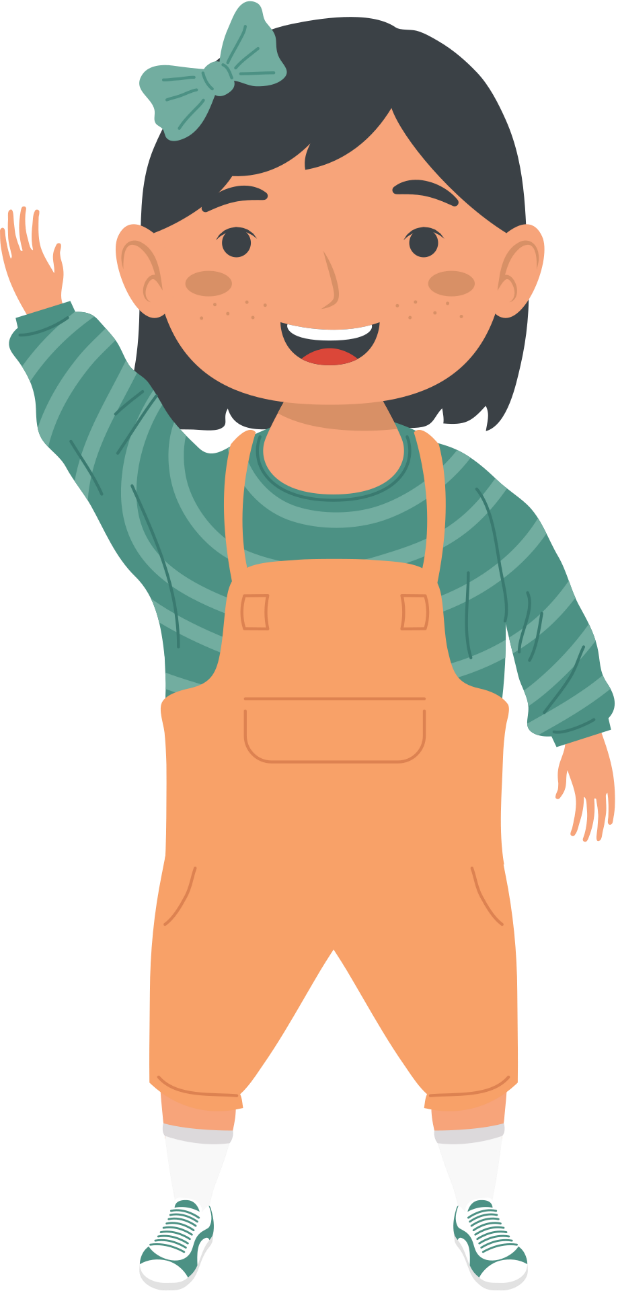 trăm
đơn vị
chục
2
6
1
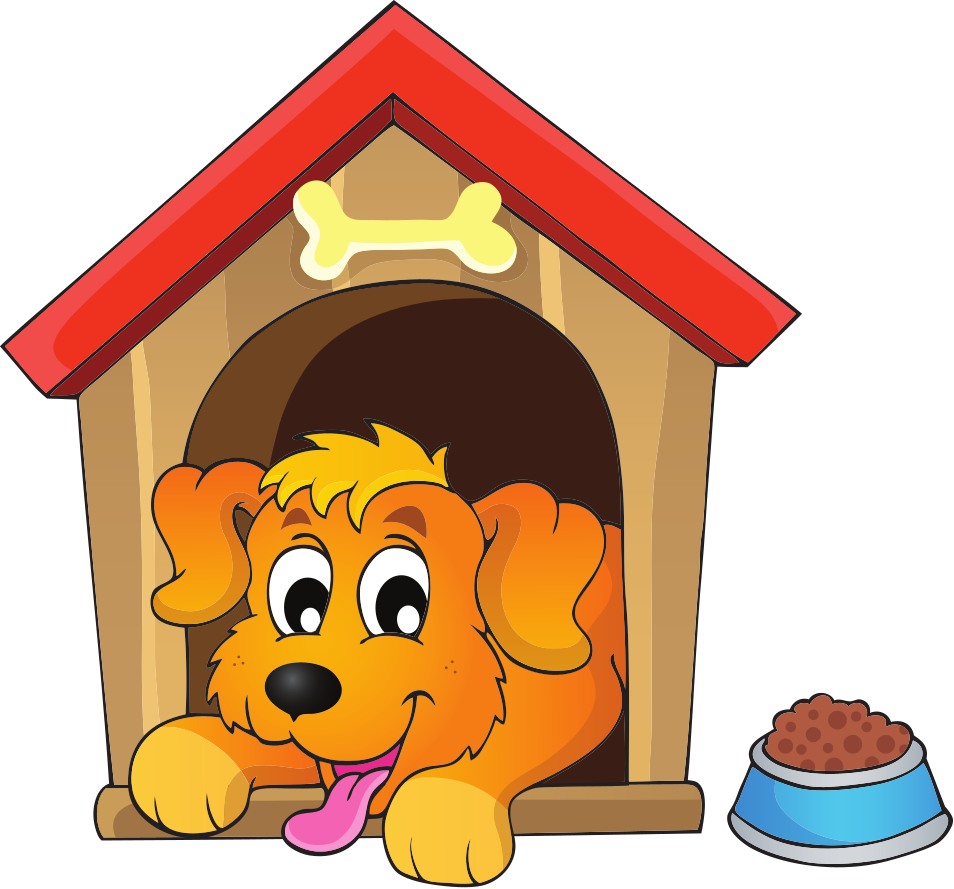 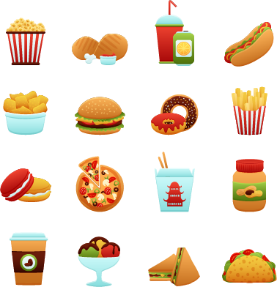 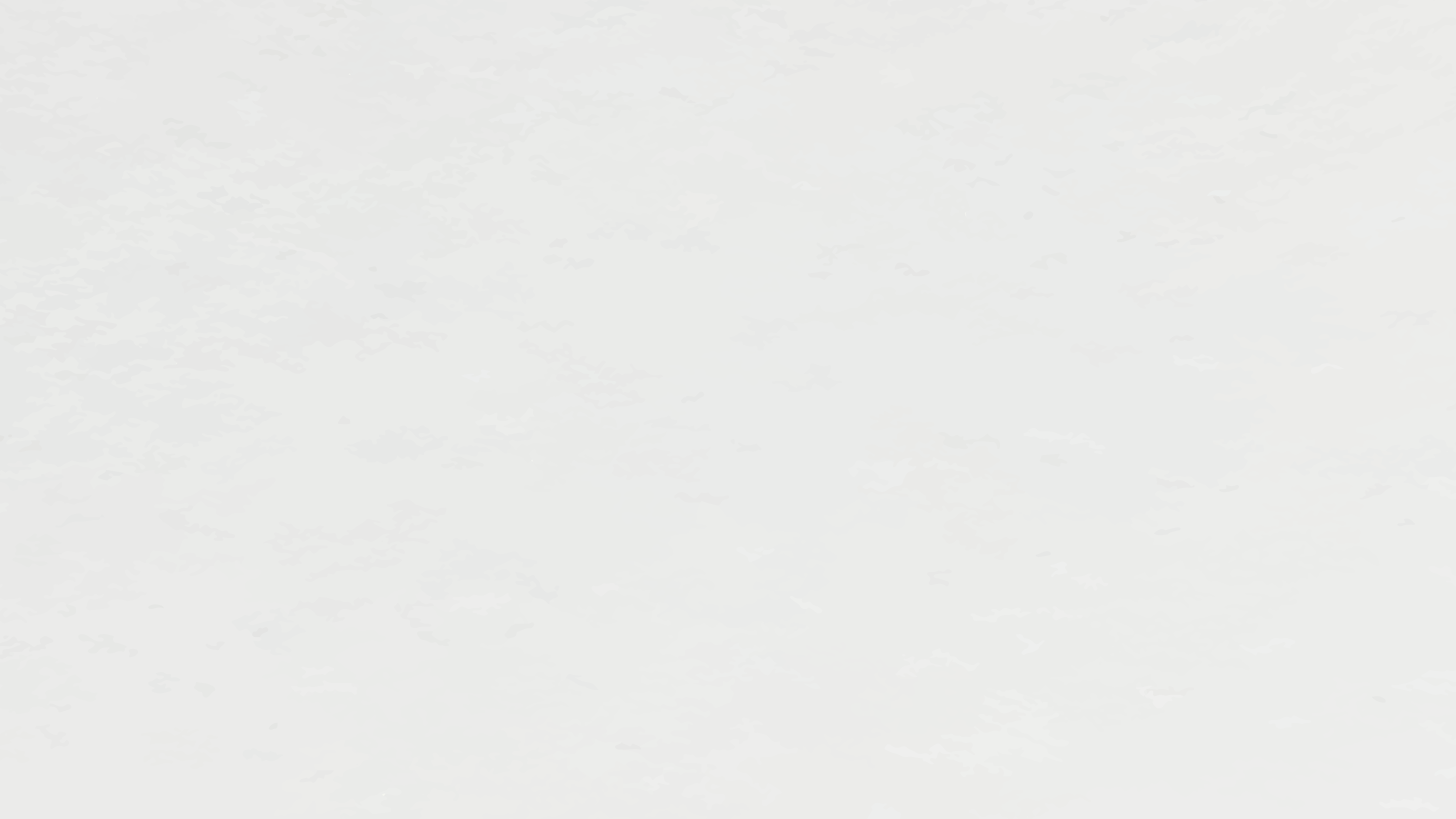 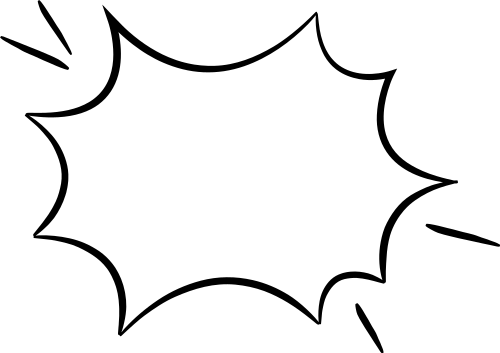 203 = 200 + 3
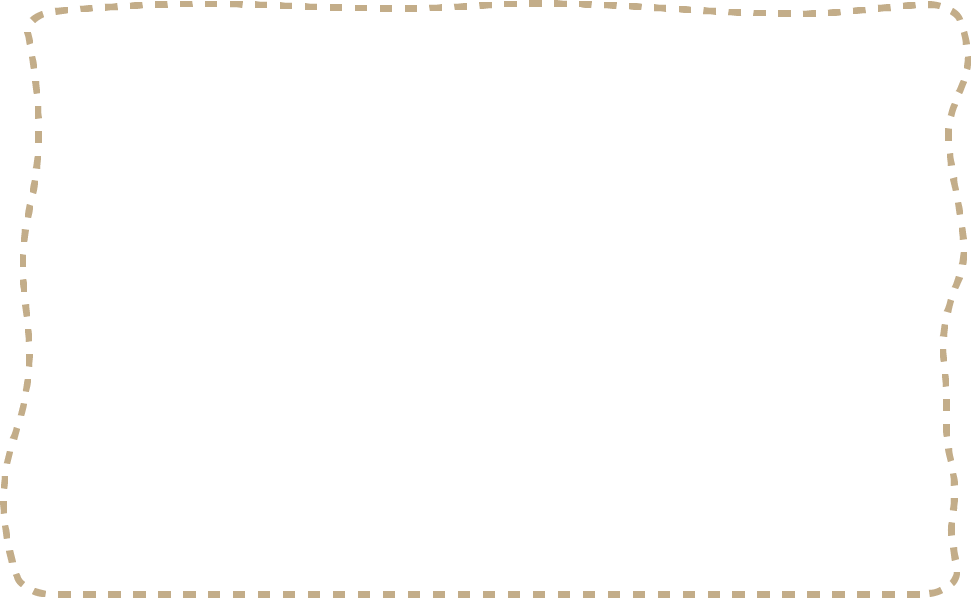 Thử thách
01
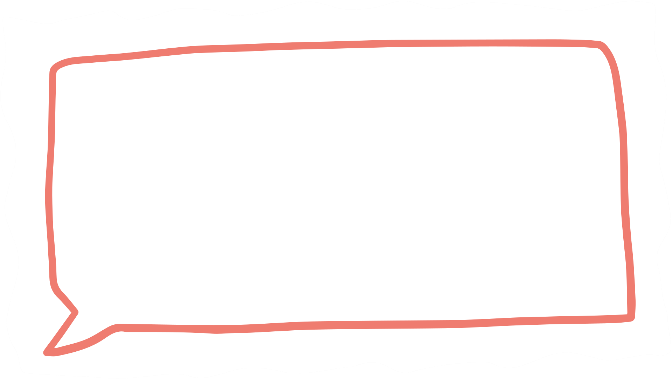 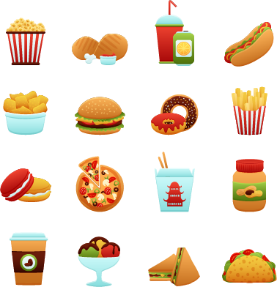 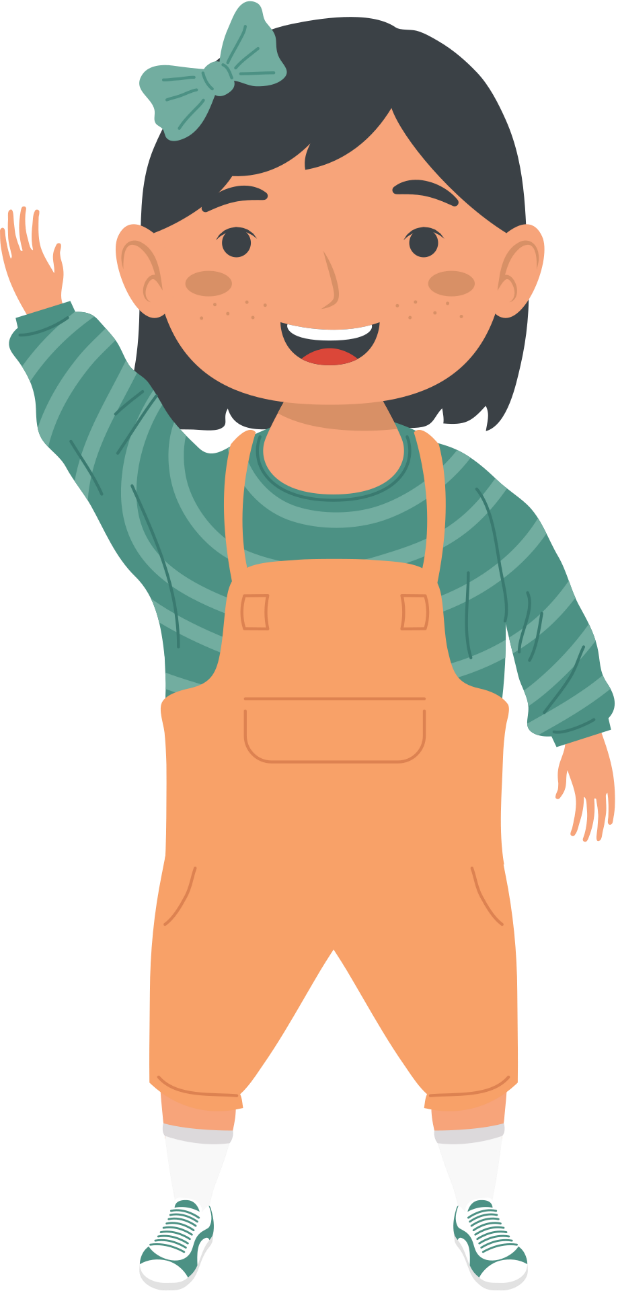 trăm
đơn vị
chục
3
0
2
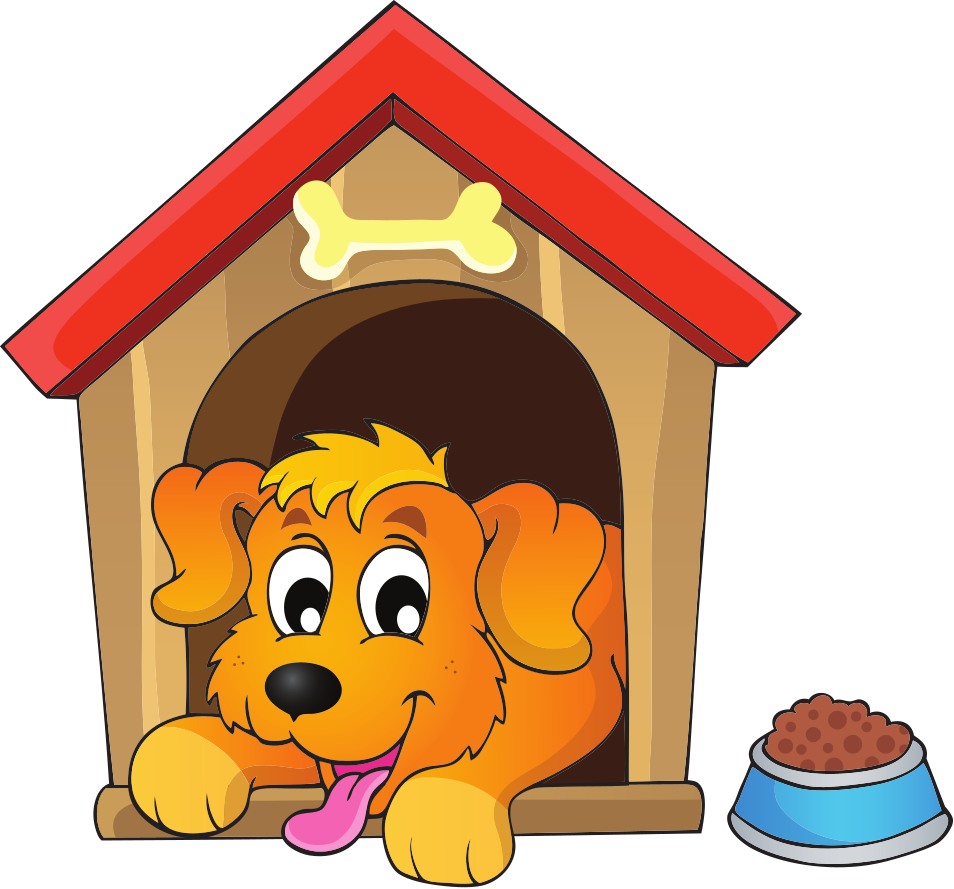 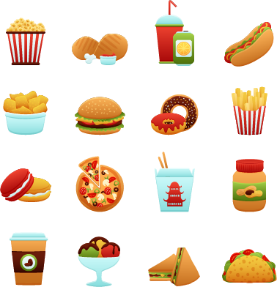 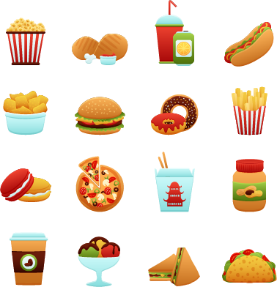 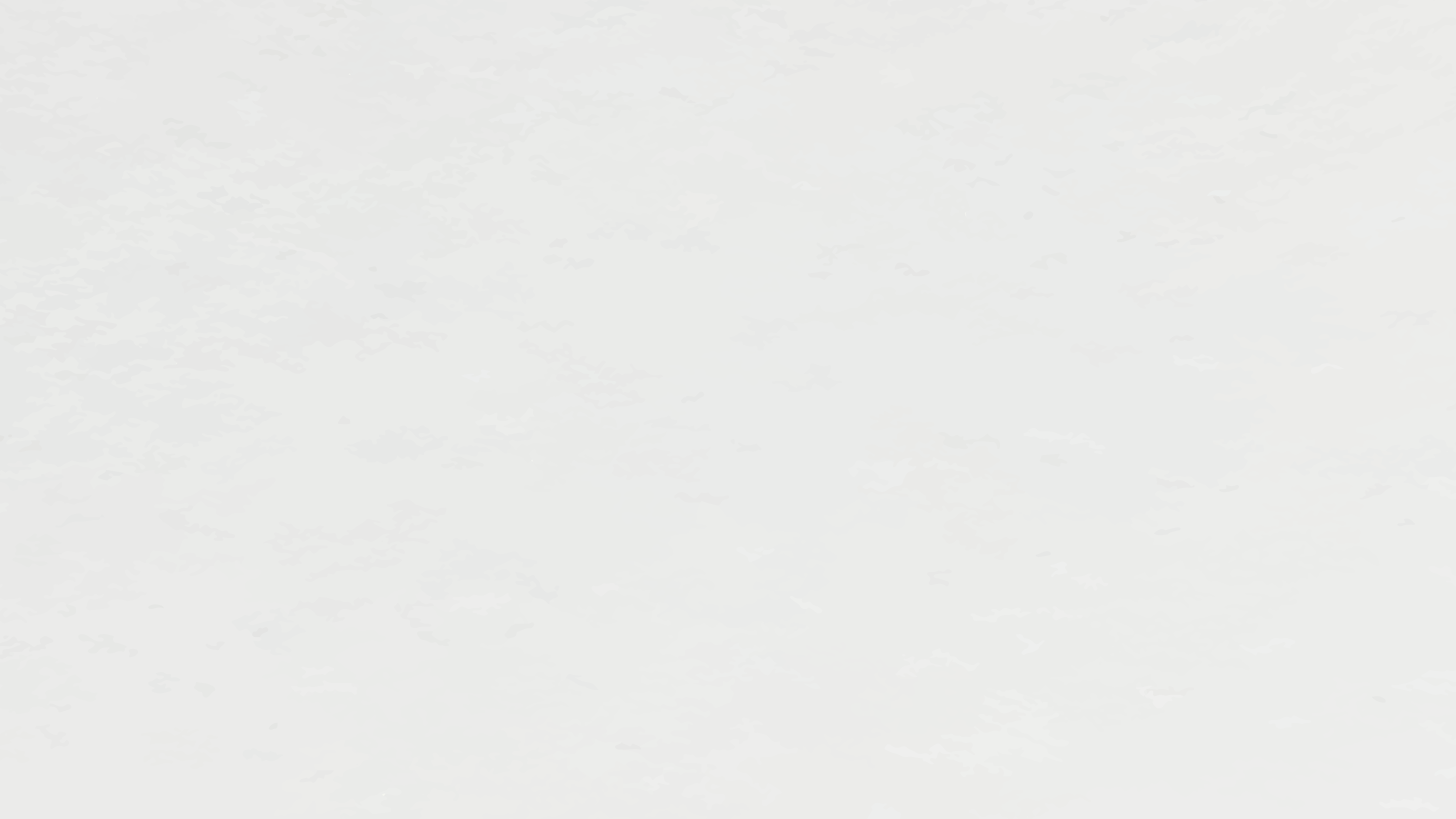 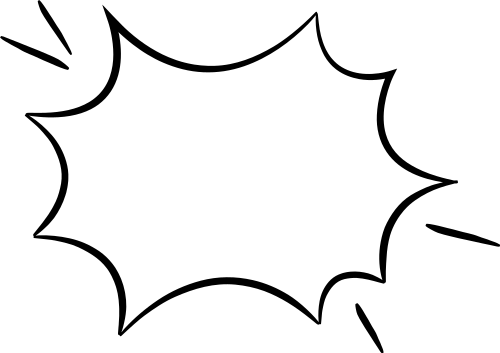 450 = 400 + 50
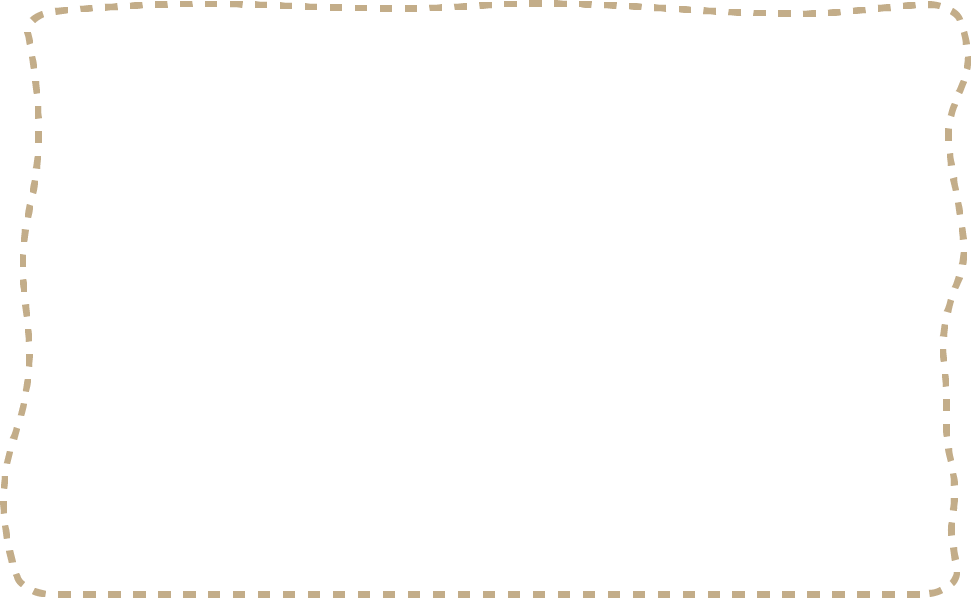 Thử thách
01
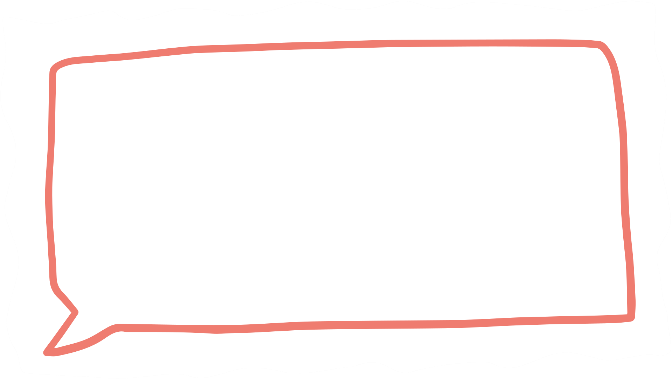 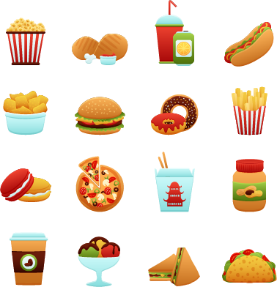 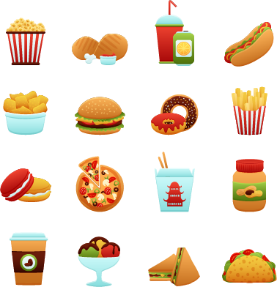 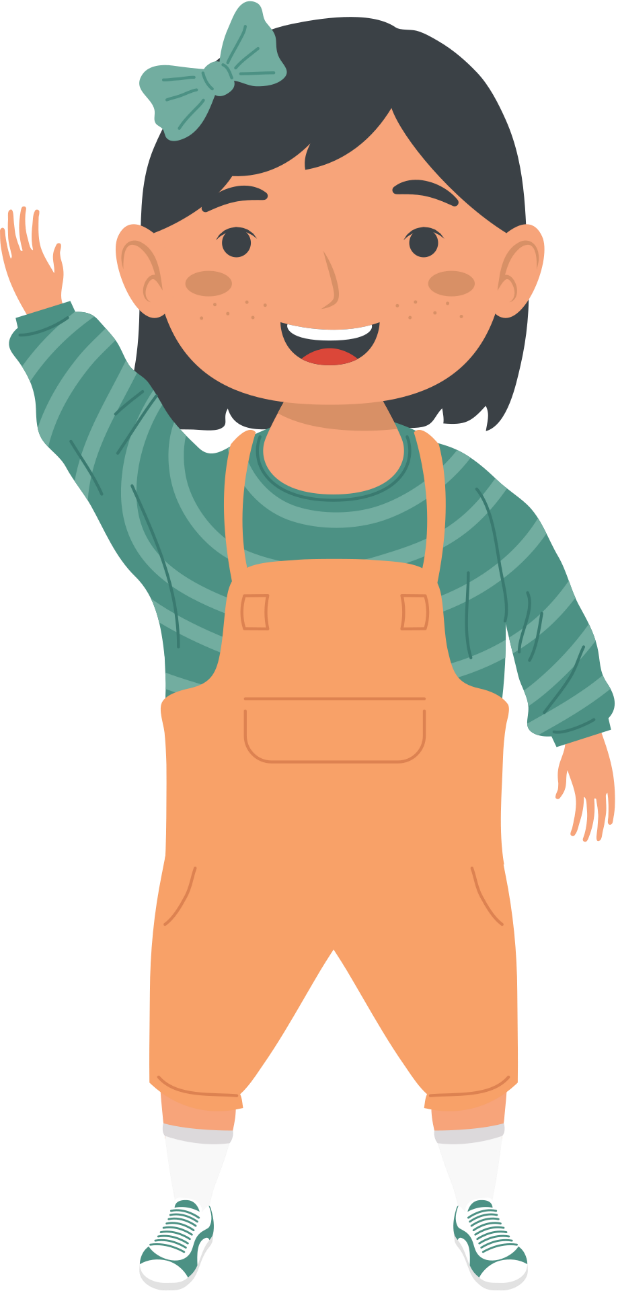 trăm
đơn vị
chục
0
5
4
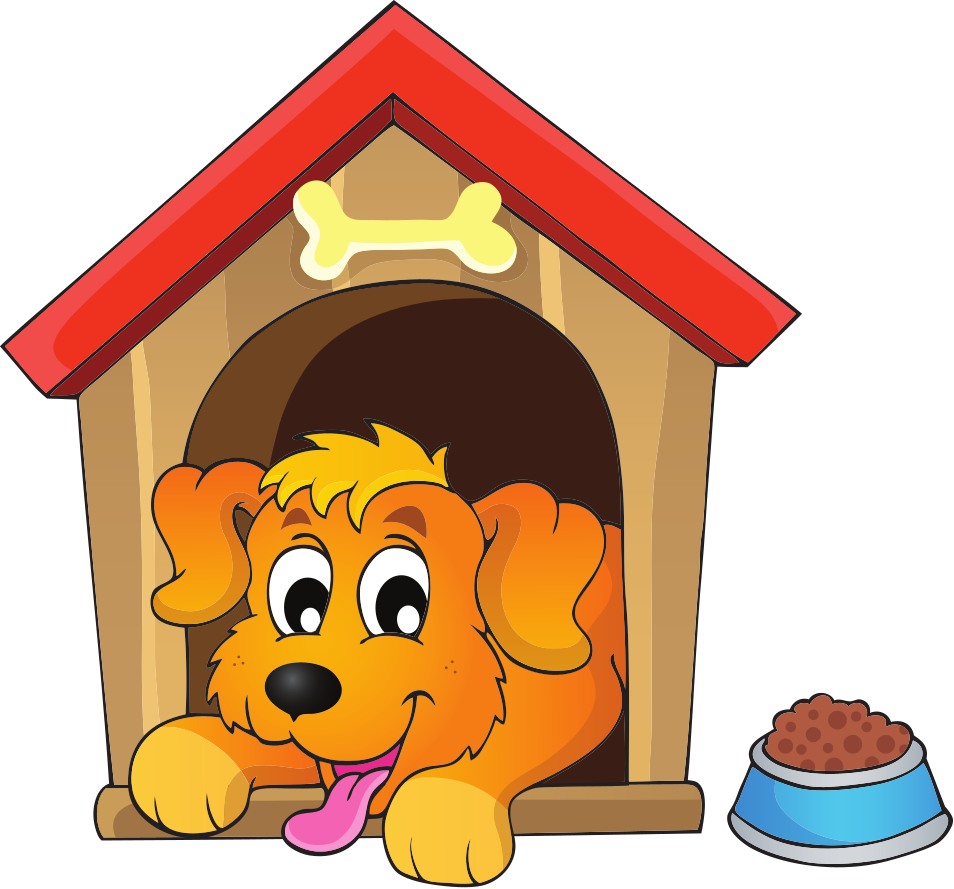 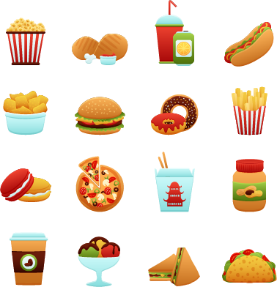 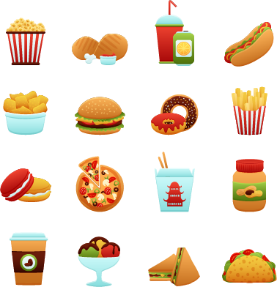 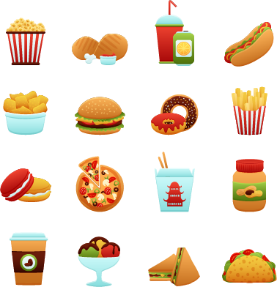 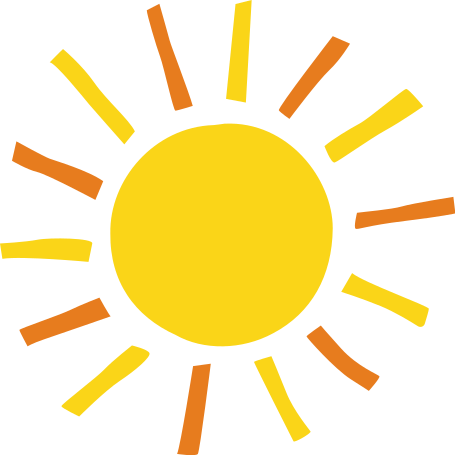 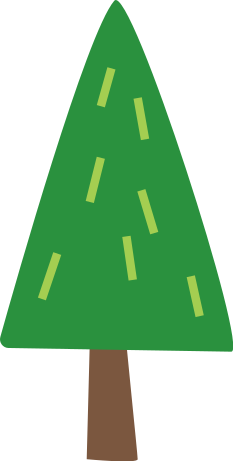 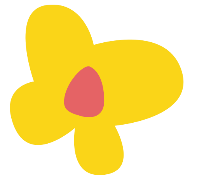 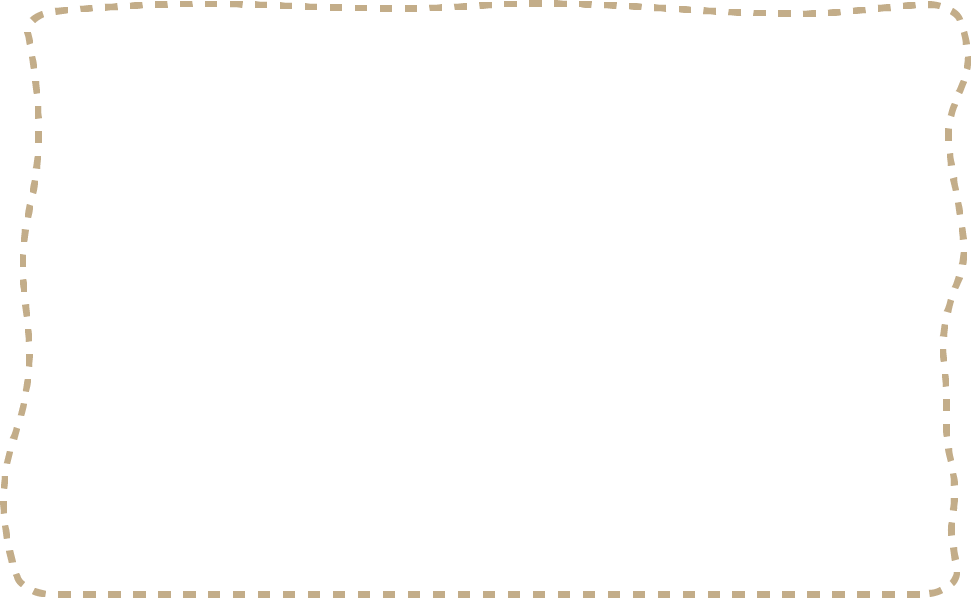 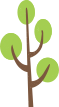 Thử thách 2
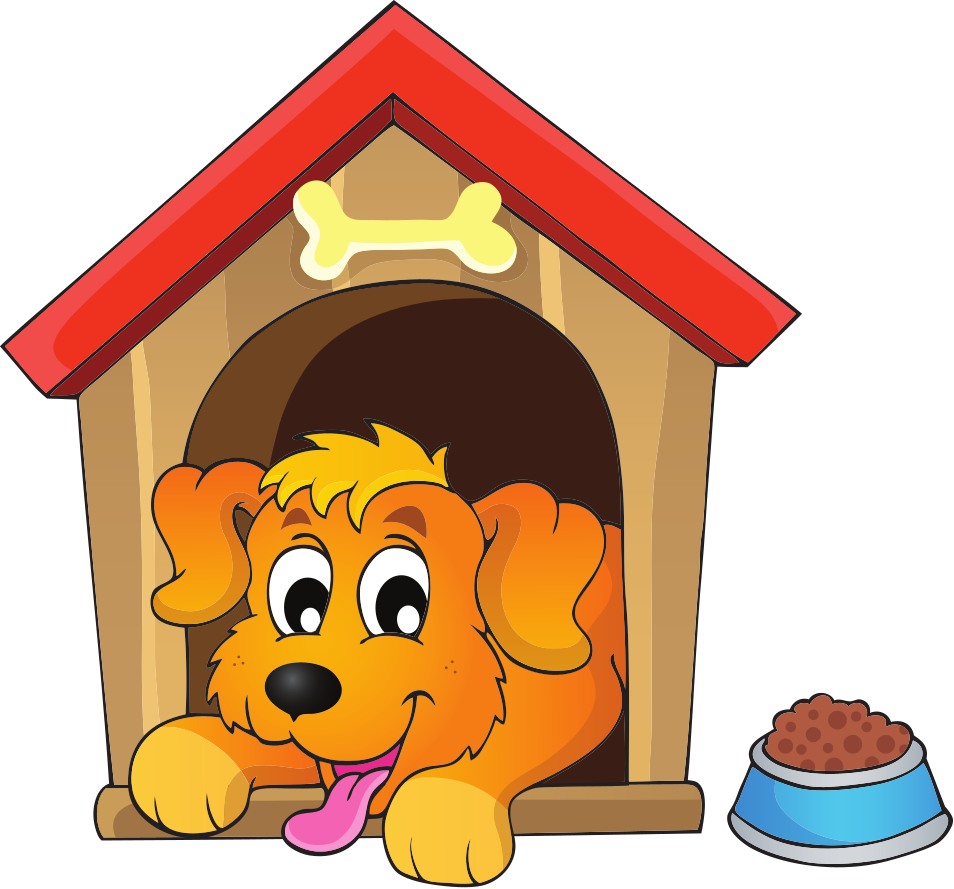 Cho vật nuôi ăn
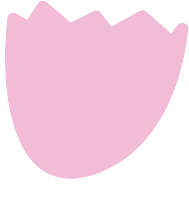 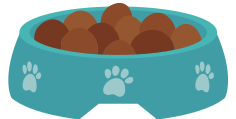 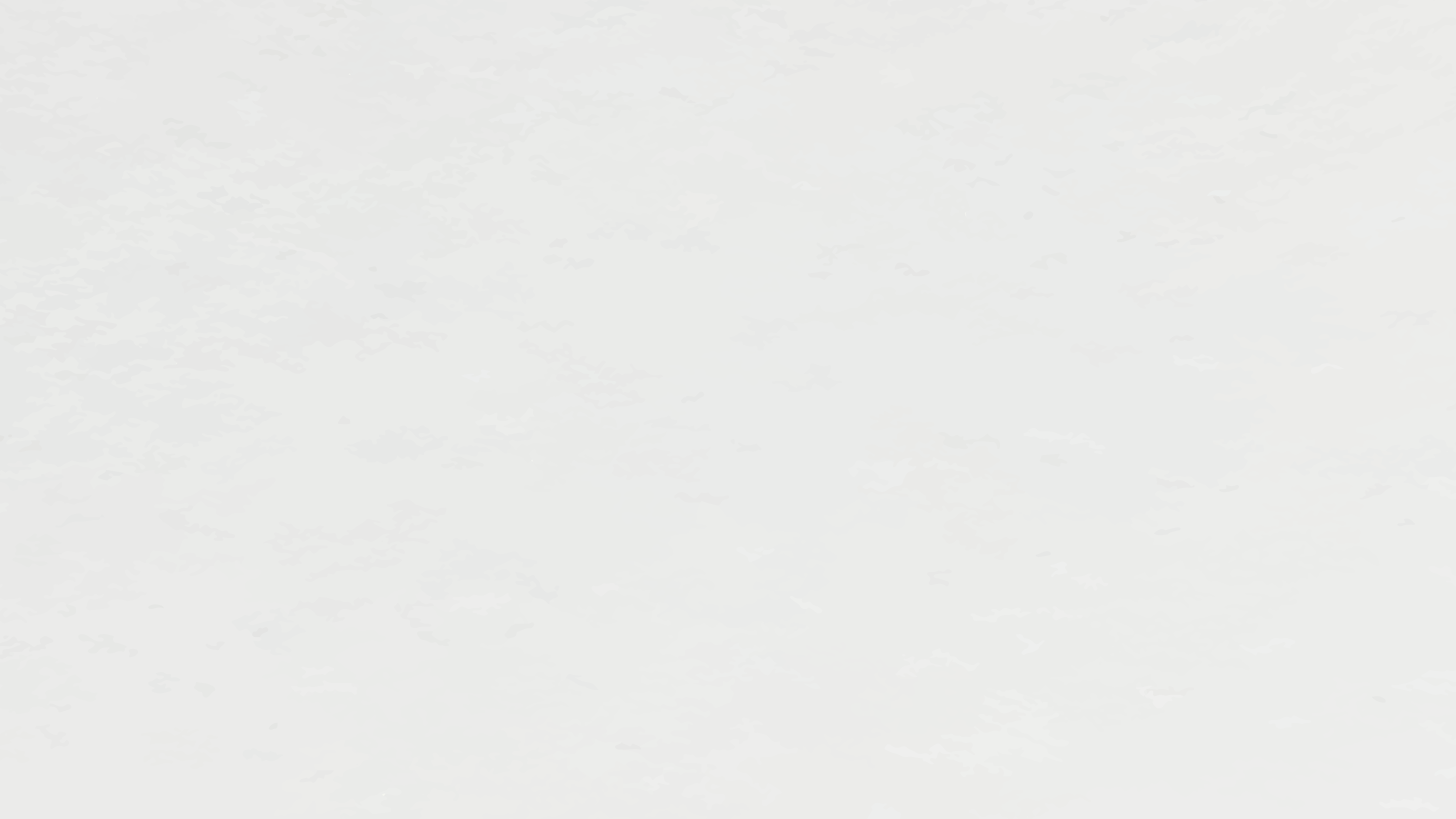 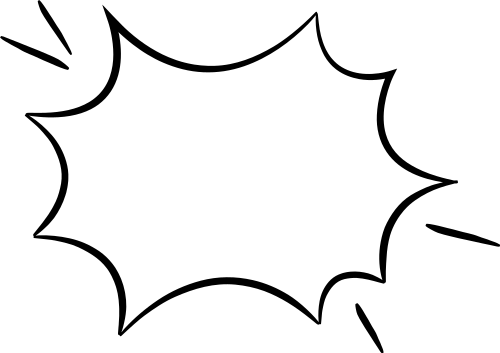 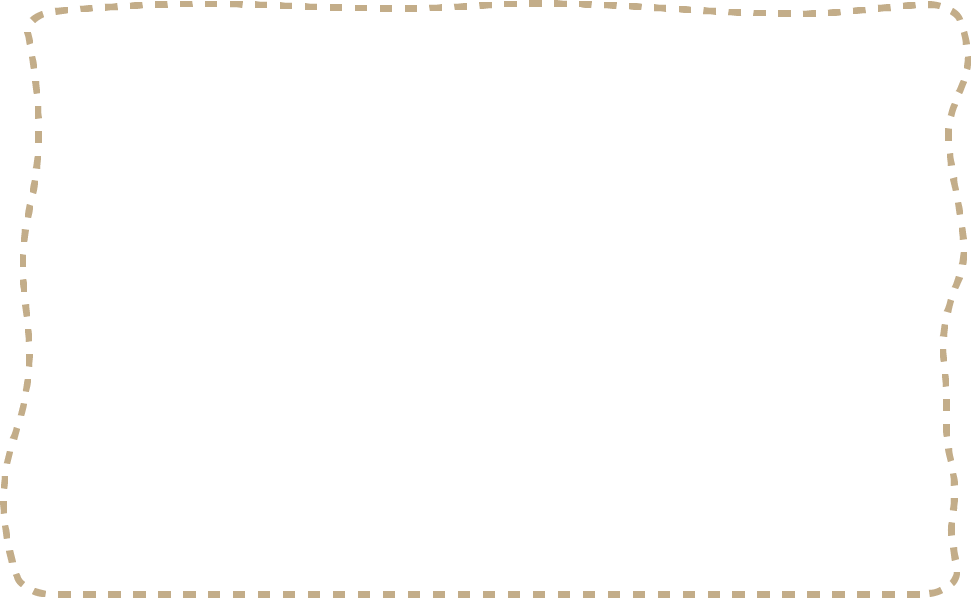 Thử thách
02
Đọc và viết số
Đọc số
Viết số
108
Một trăm linh tám
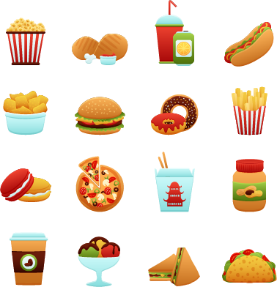 855
Tám trăm năm mươi lăm
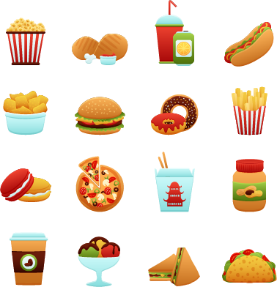 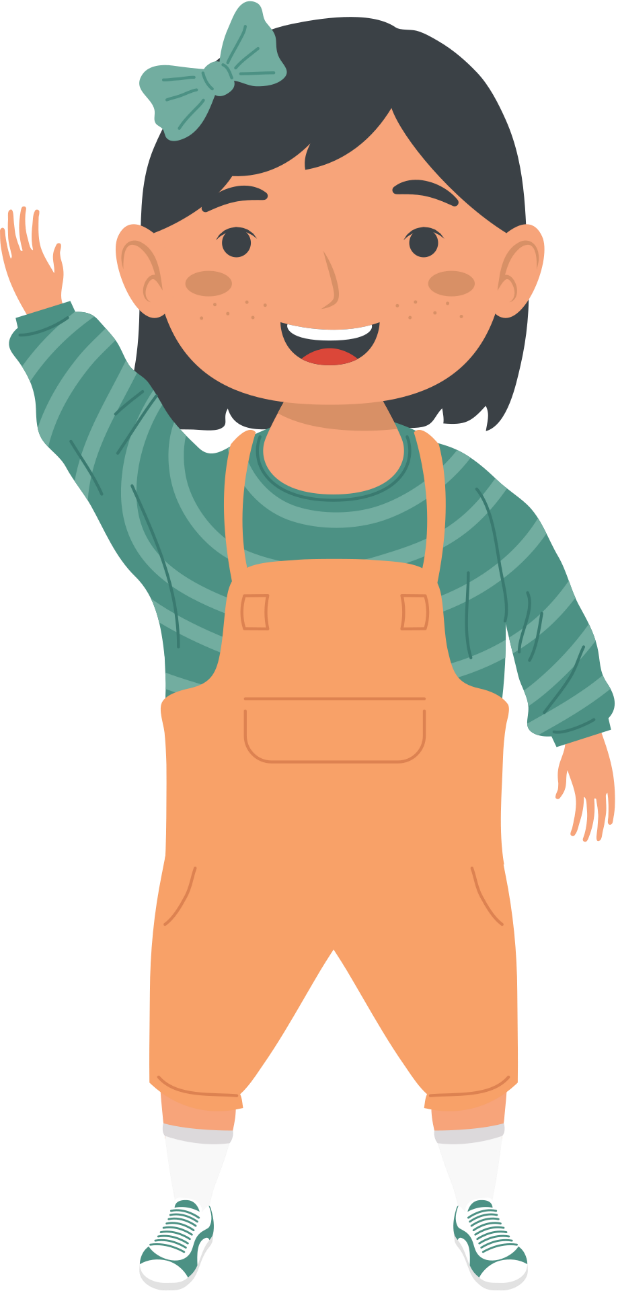 510
Năm trăm mười
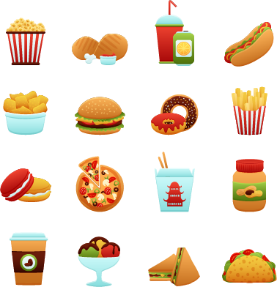 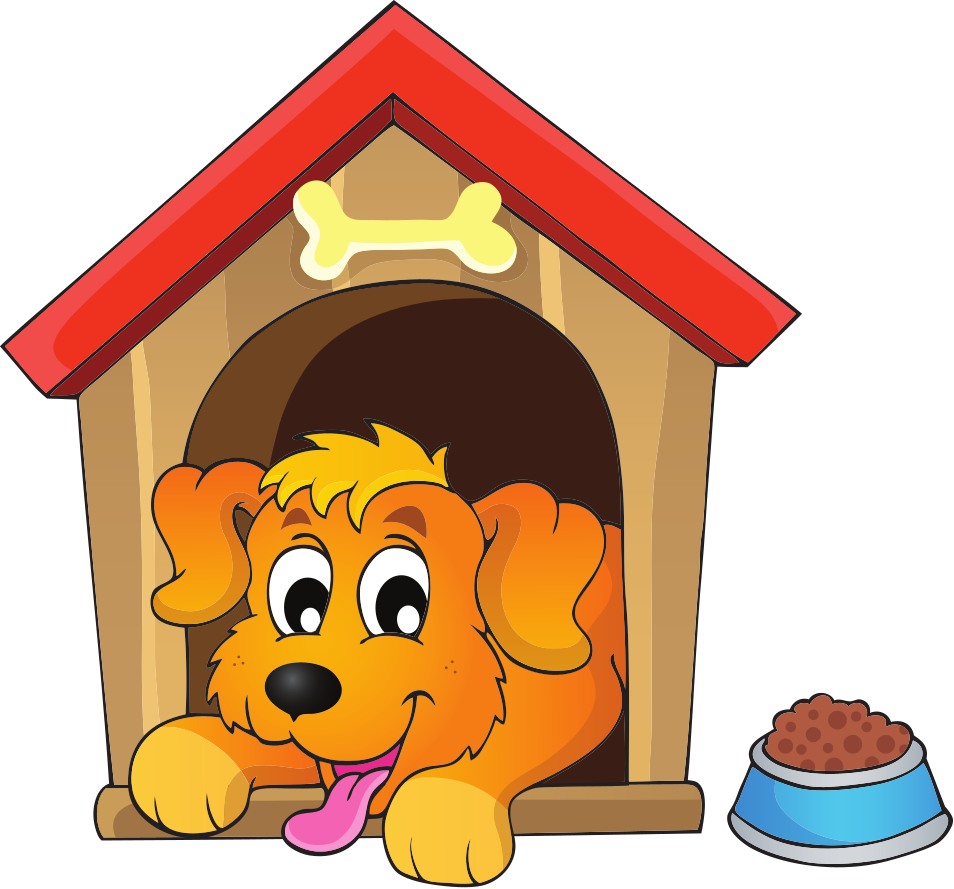 904
Chín trăm linh tư
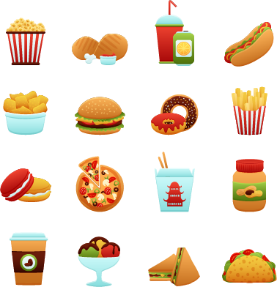 661
Sáu trăm sáu mươi mốt
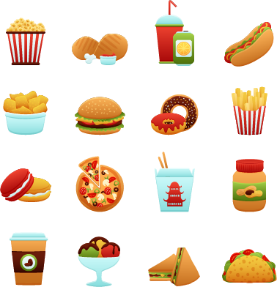 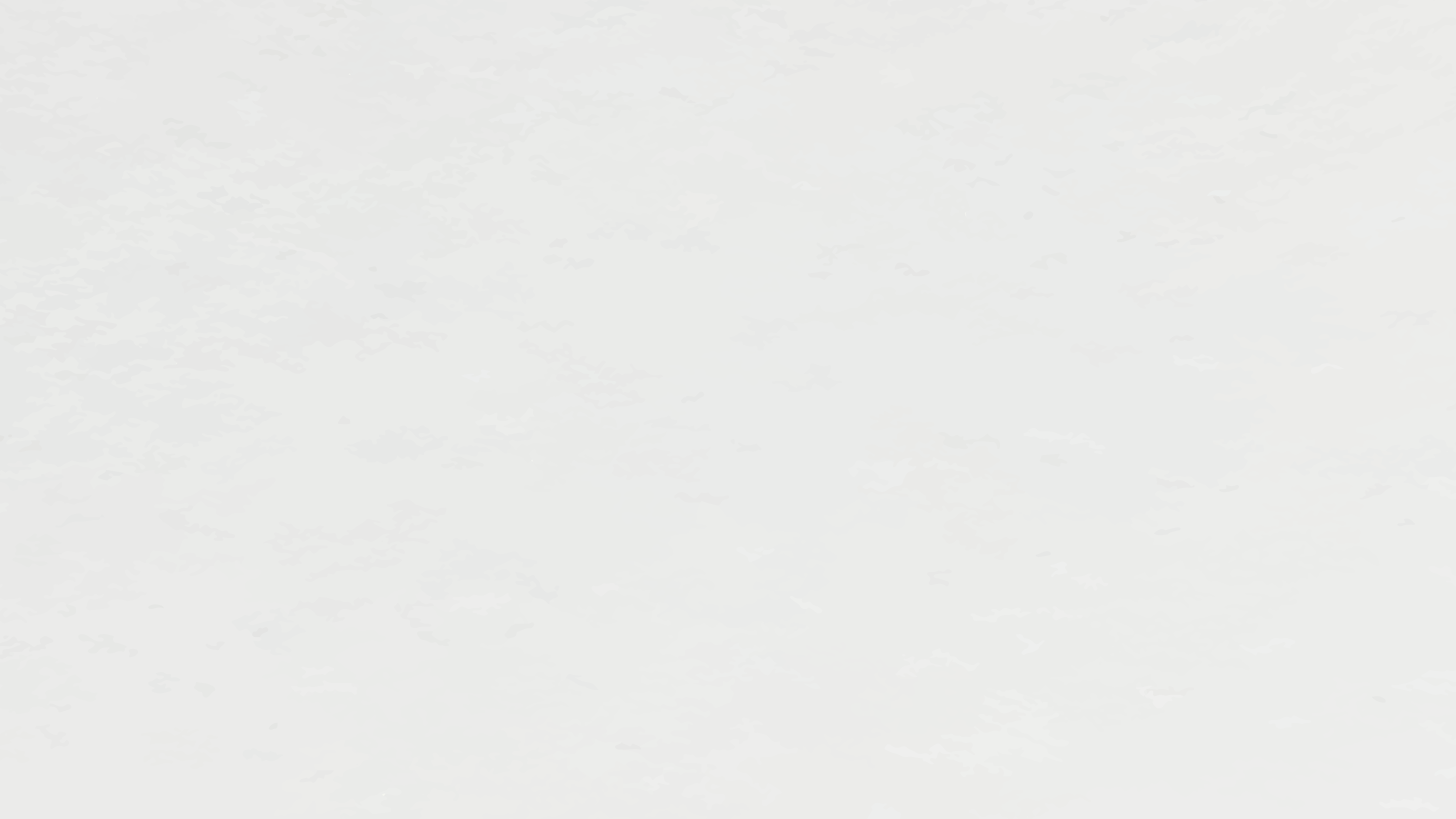 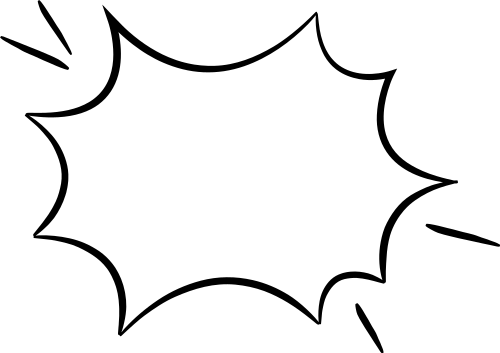 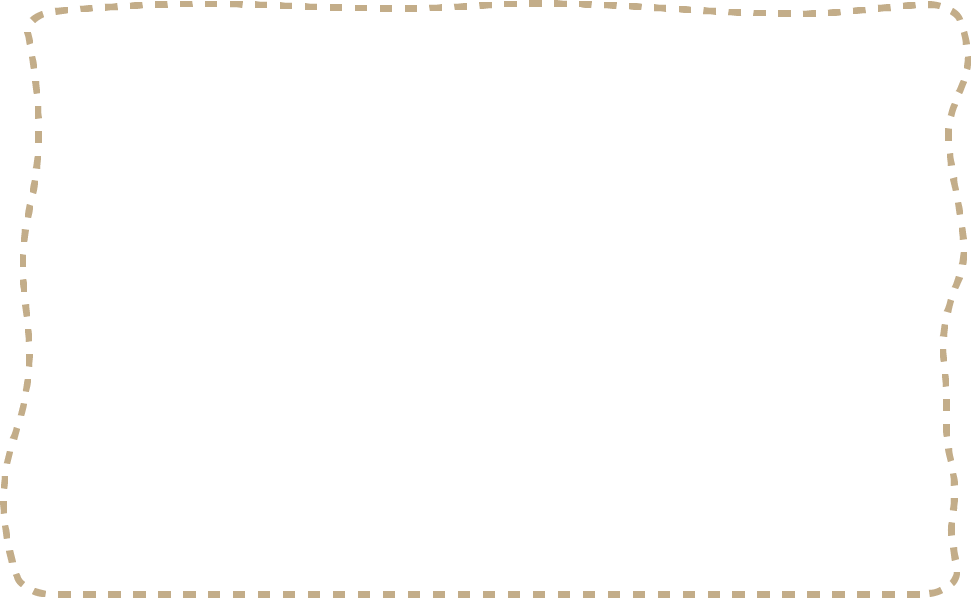 Thử thách
02
Đọc và viết số
Đọc số
Viết số
274
Hai trăm bảy mươi tư
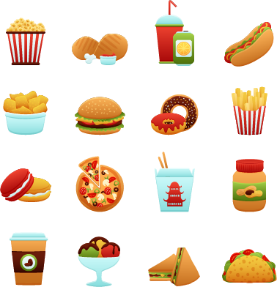 415
Bốn trăm mười lăm
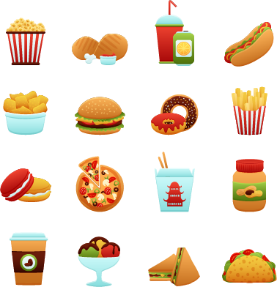 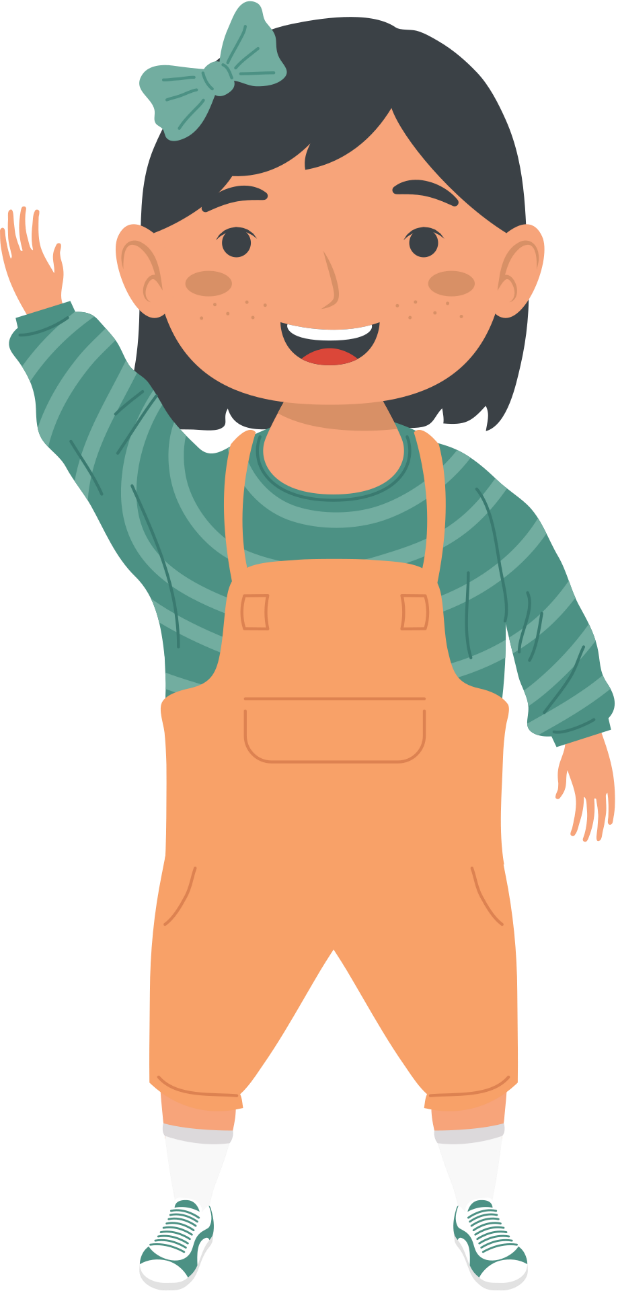 729
Bảy trăm hai mươi chín
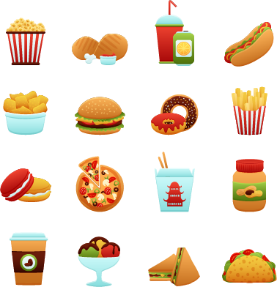 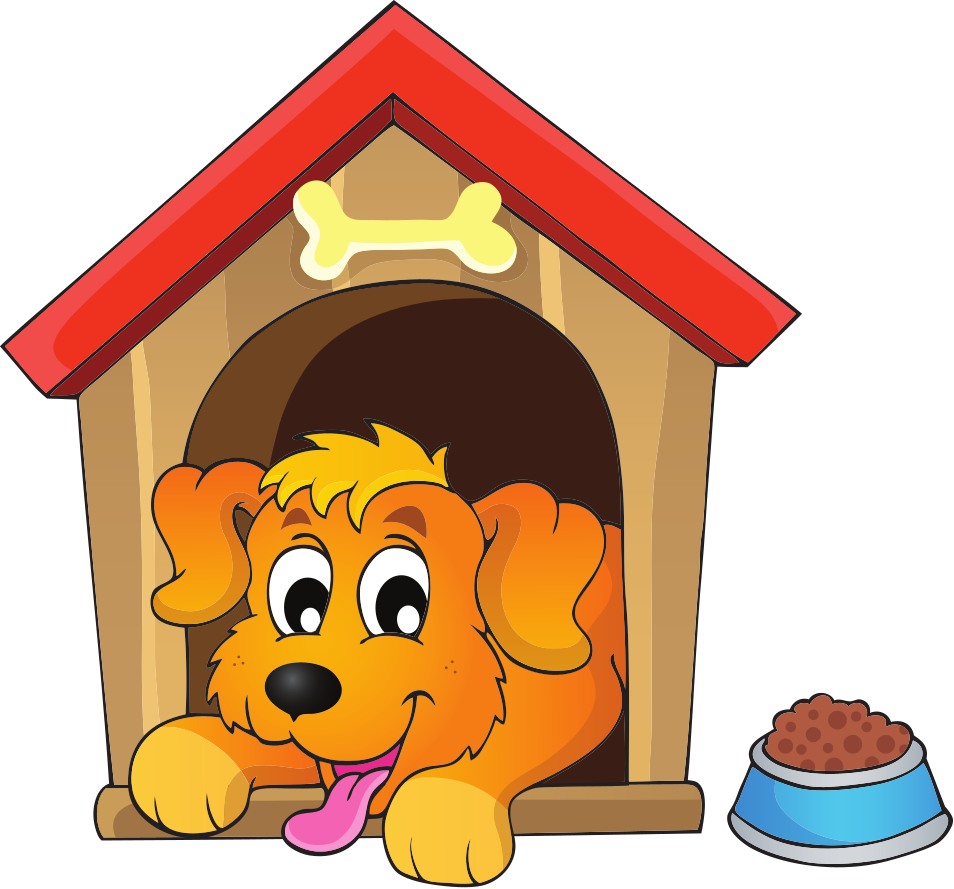 347
Ba trăm bốn mươi bảy
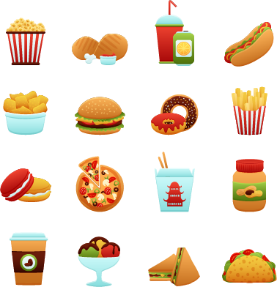 1000
Một nghìn
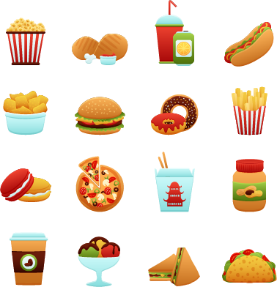 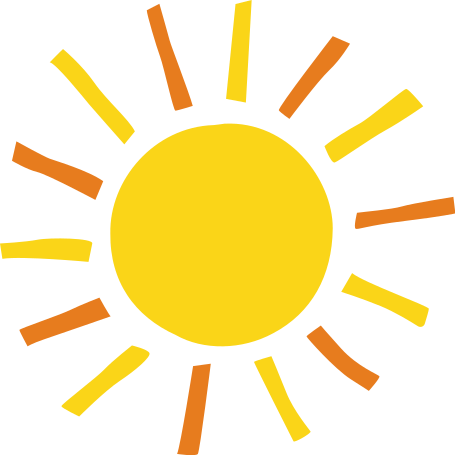 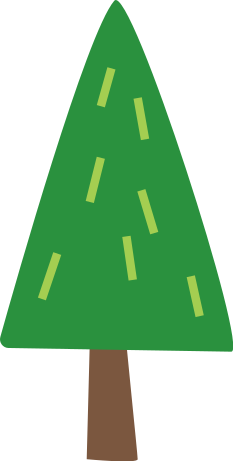 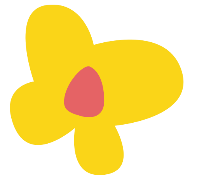 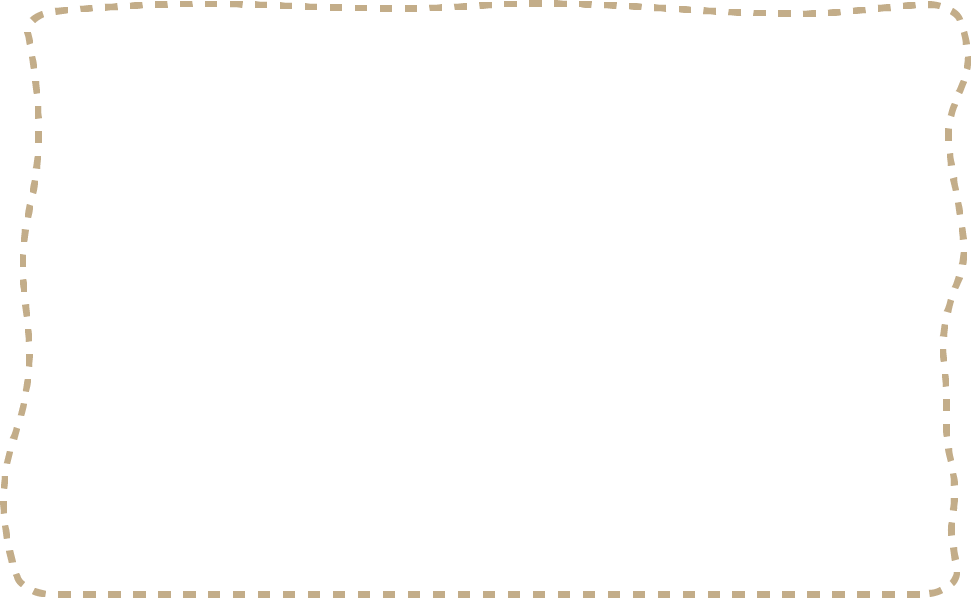 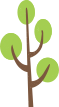 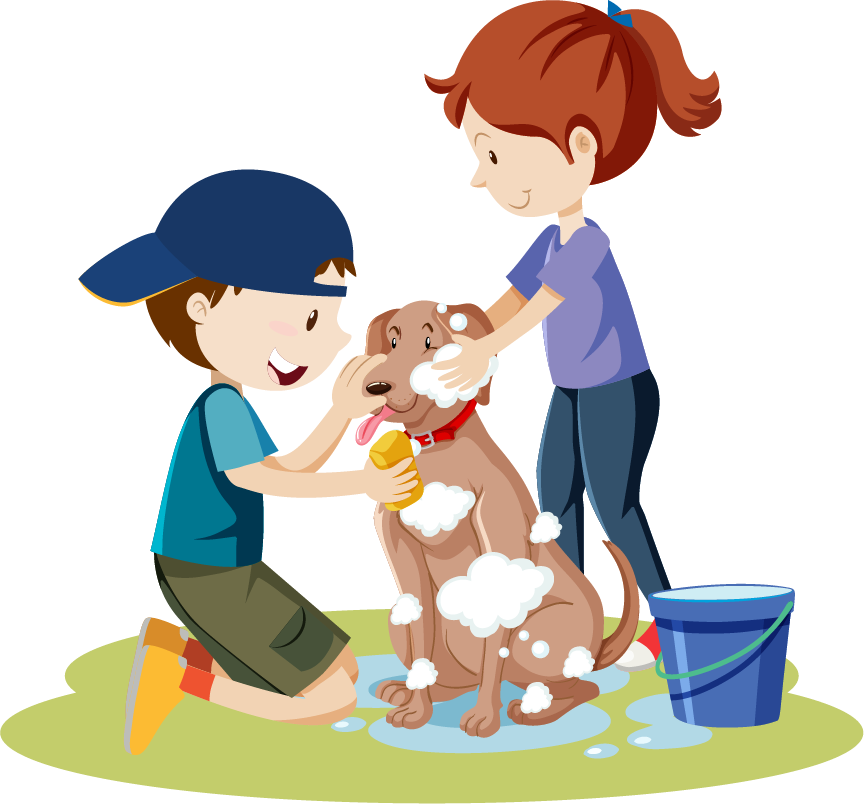 Thử thách 3
Tắm cho vật nuôi
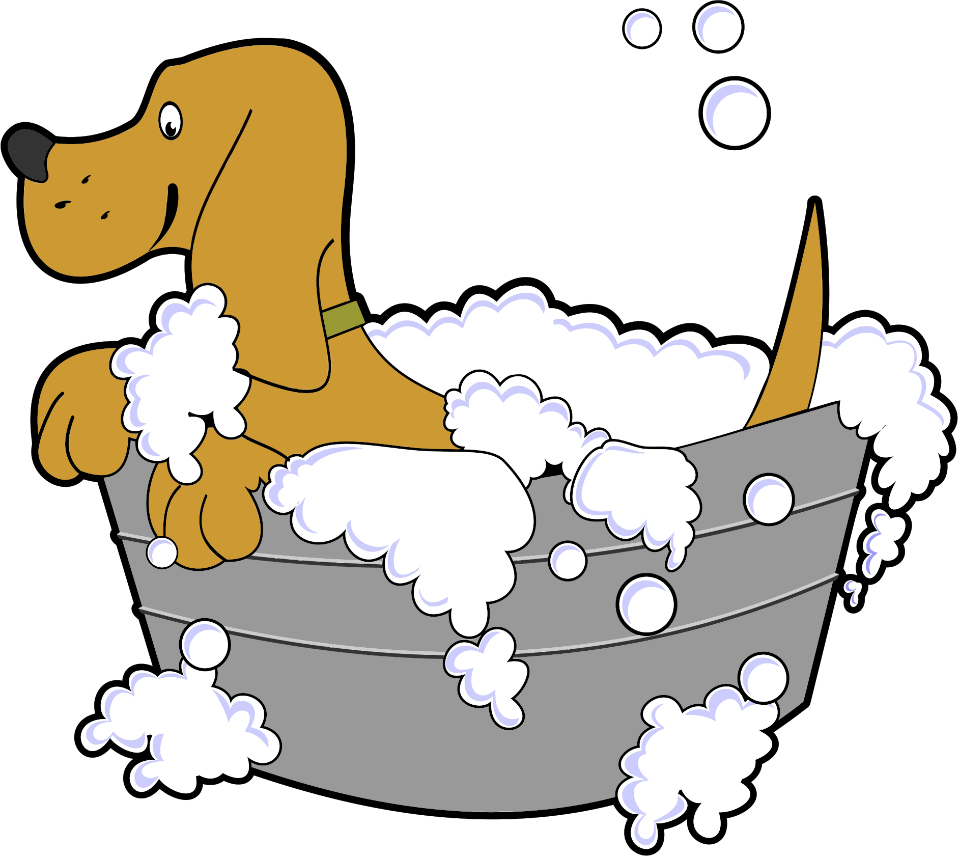 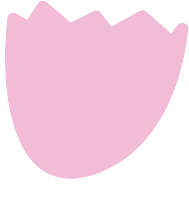 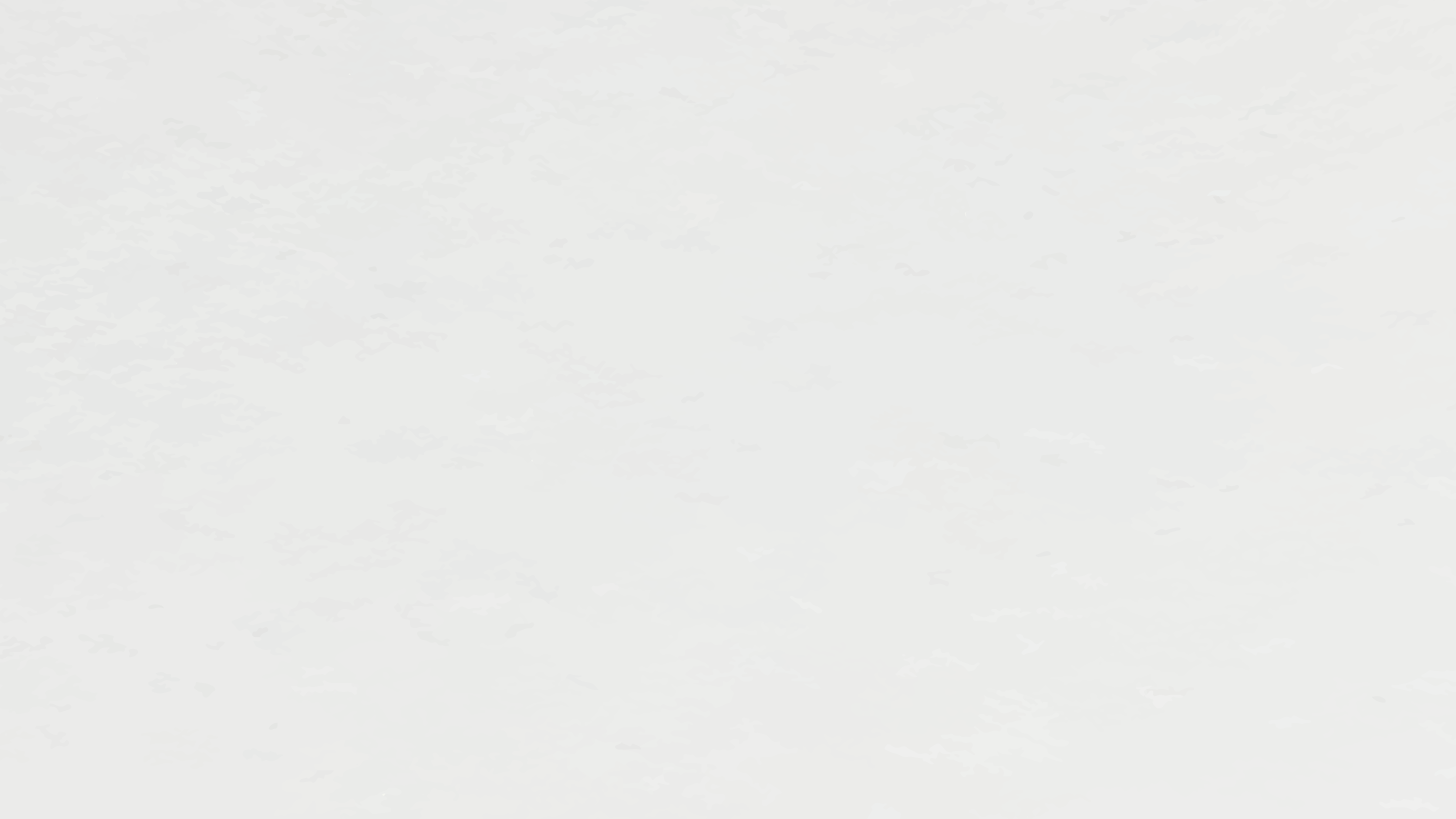 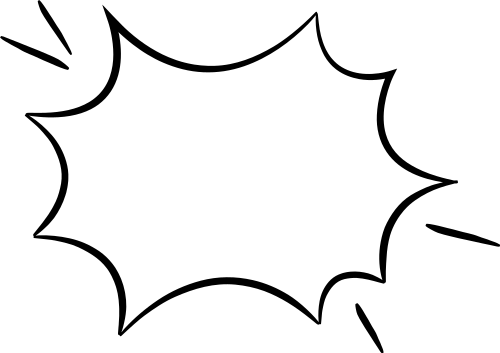 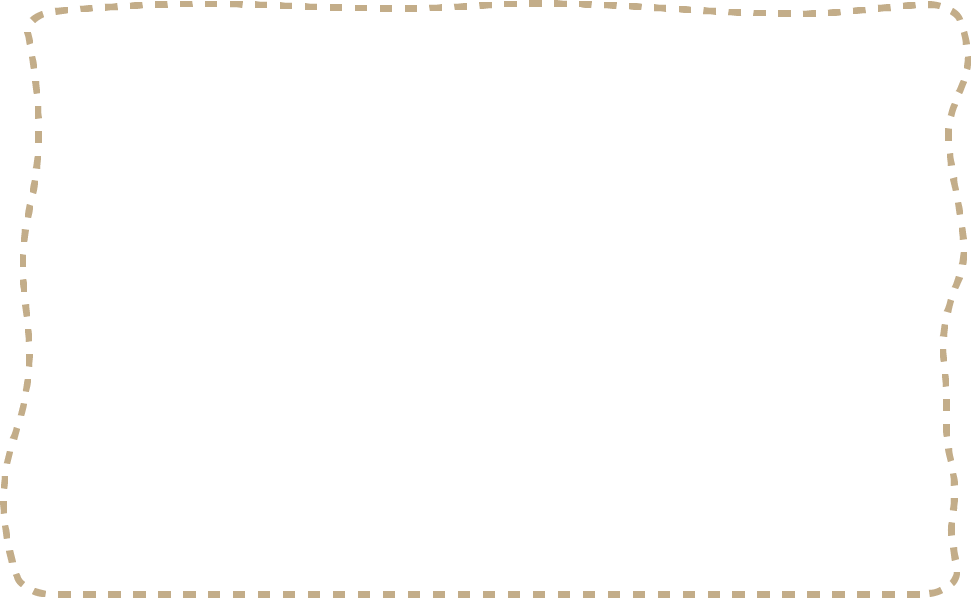 Thử thách
03
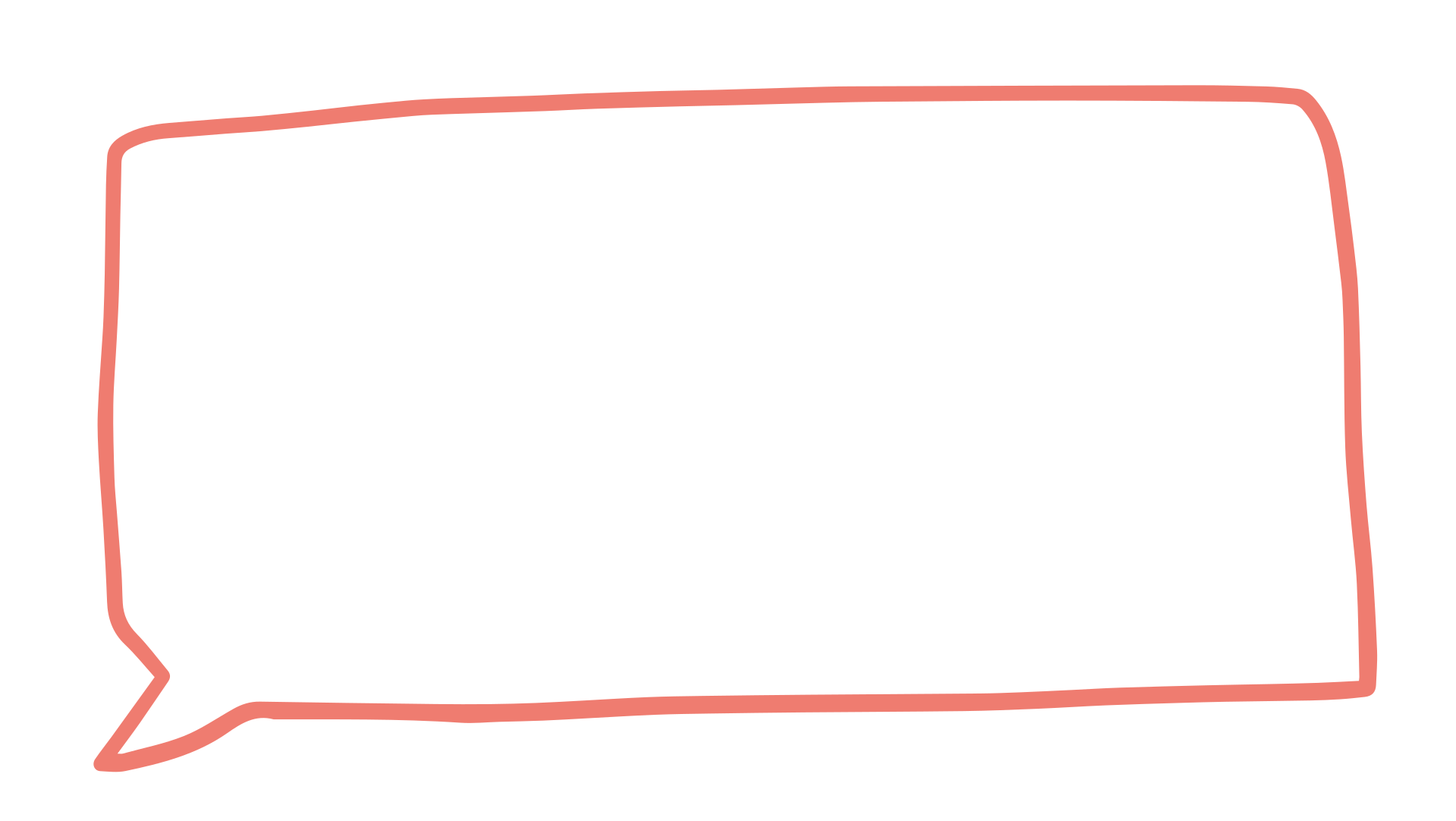 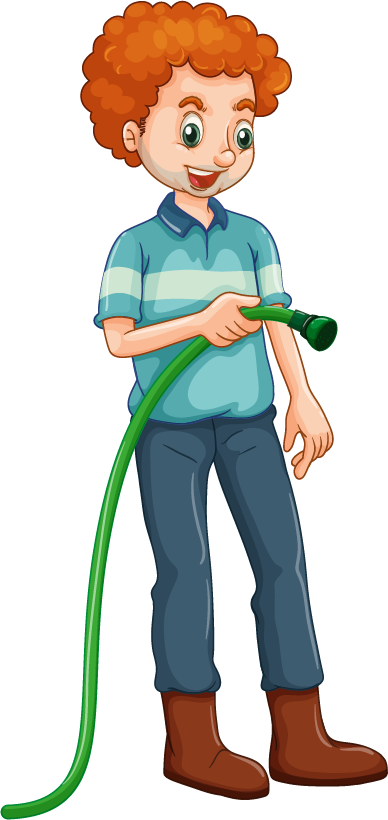 Mỗi một câu trả lời đúng. HS sẽ được tắm cho chú chó 1 lần
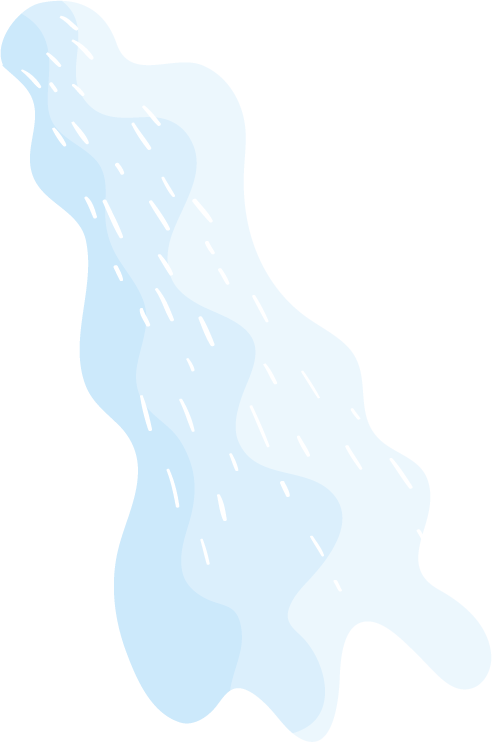 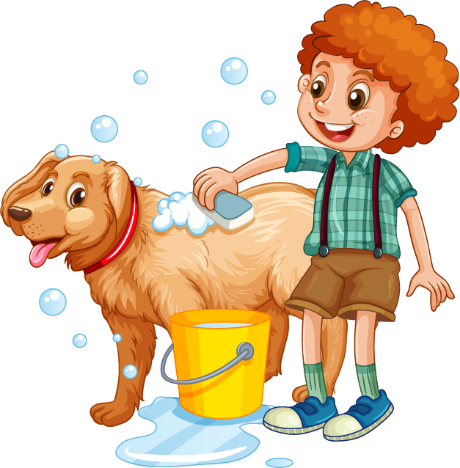 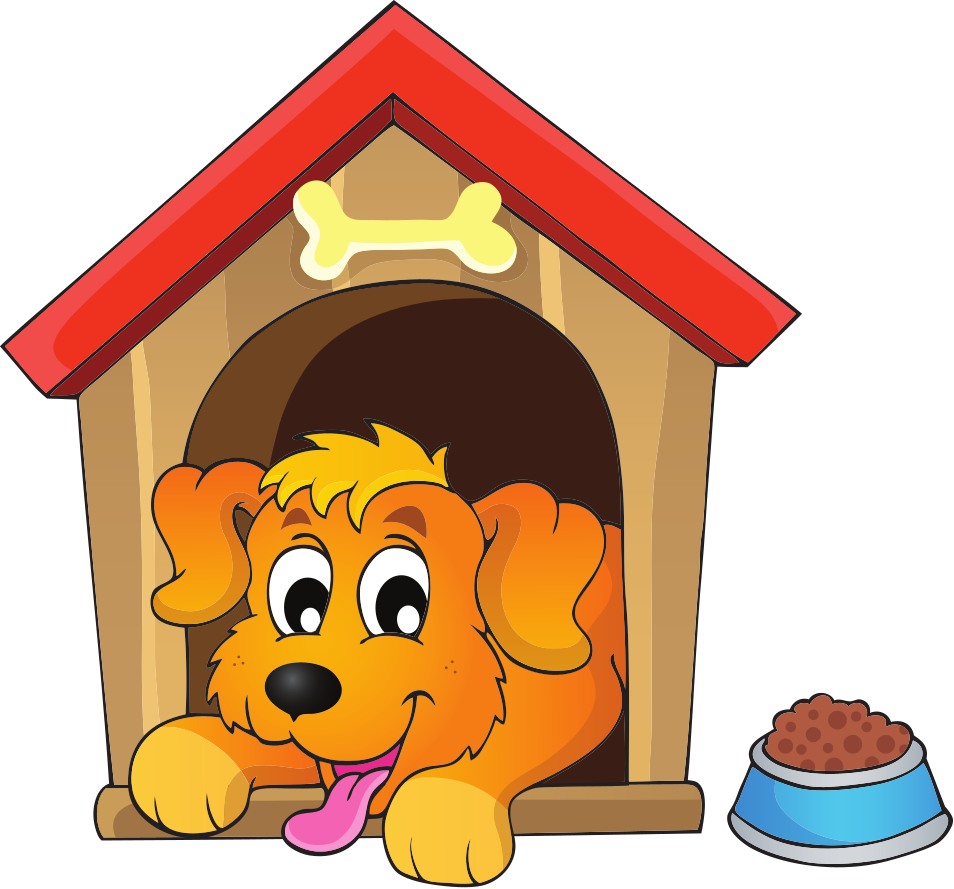 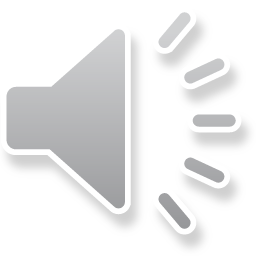 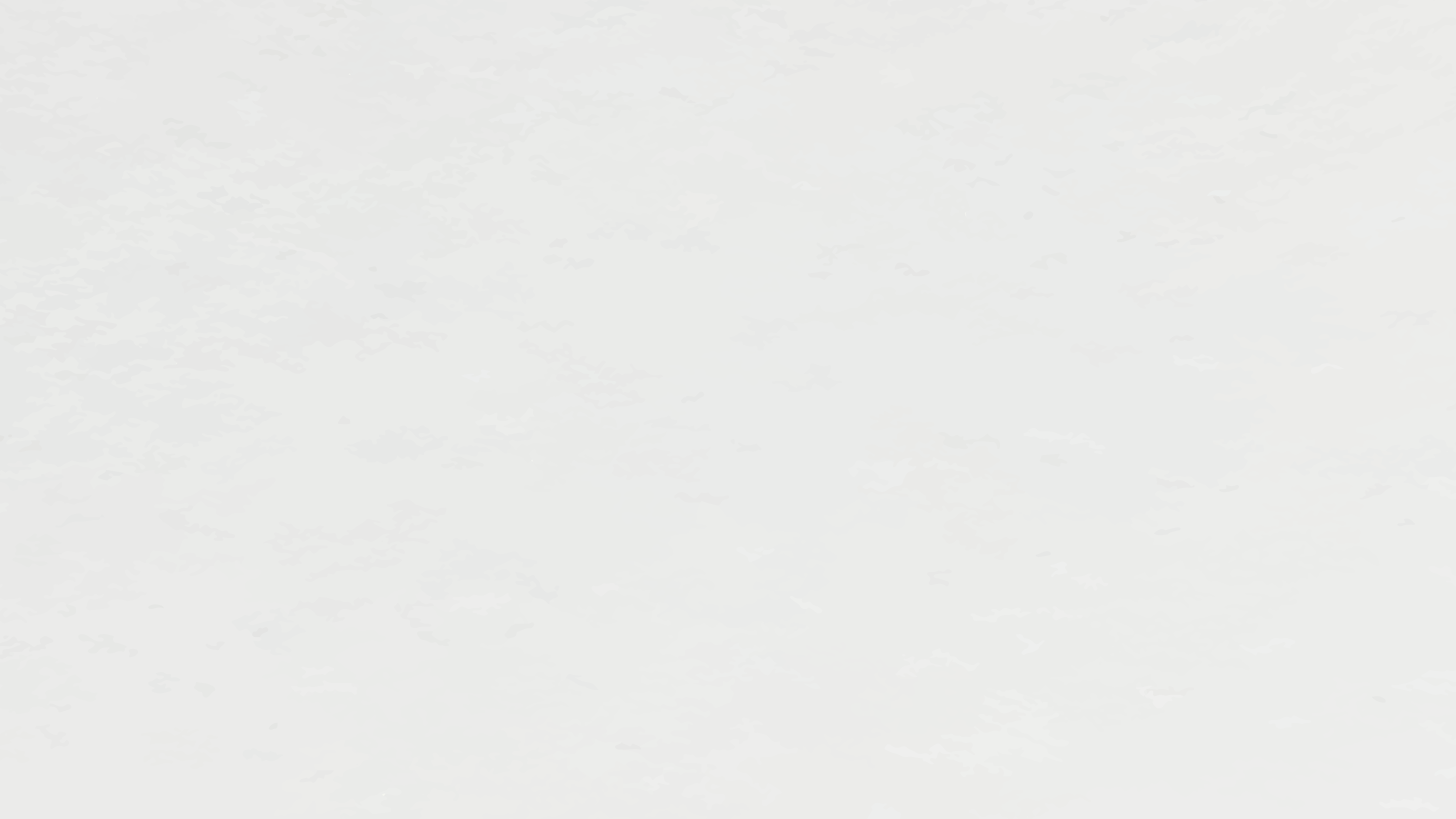 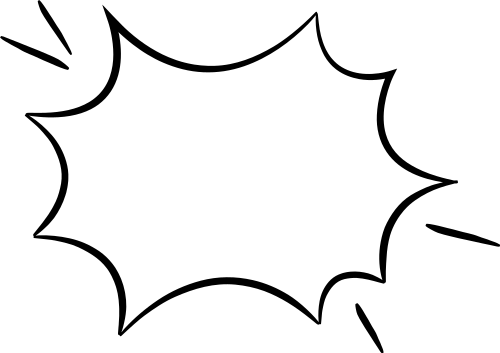 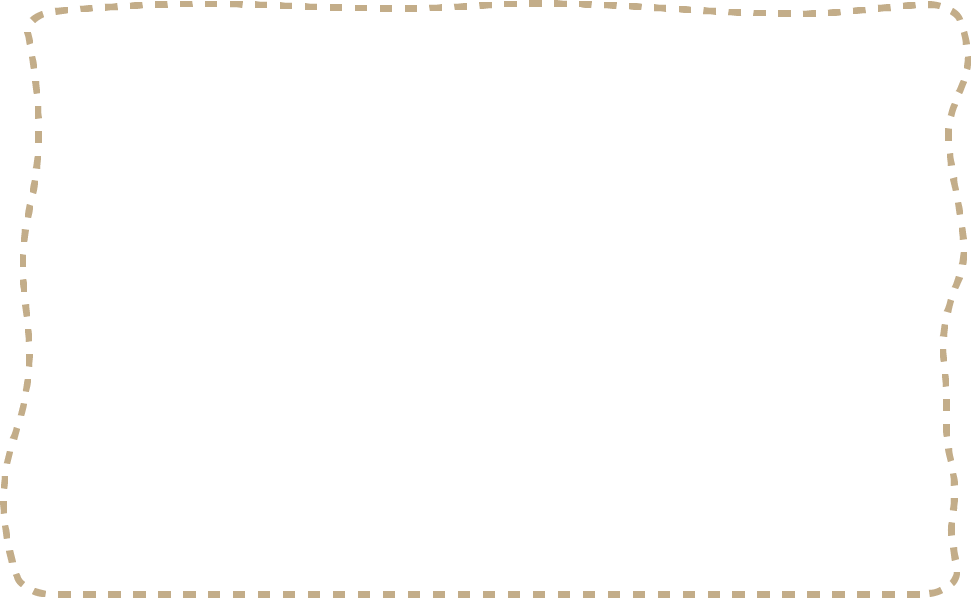 Thử thách
03
Số
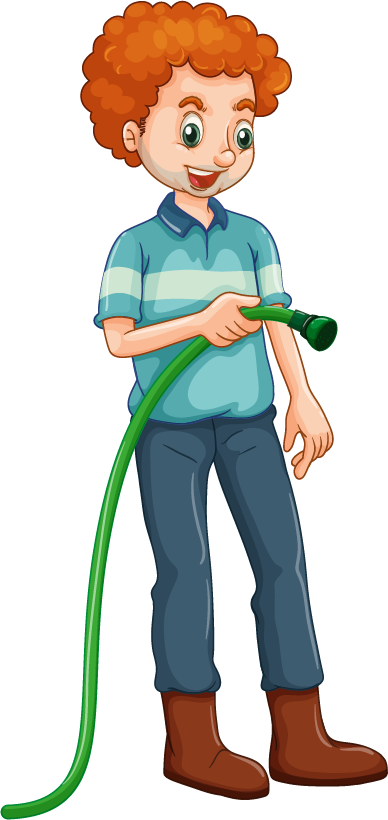 349
343
344
345
?
347
?
?
350
346
348
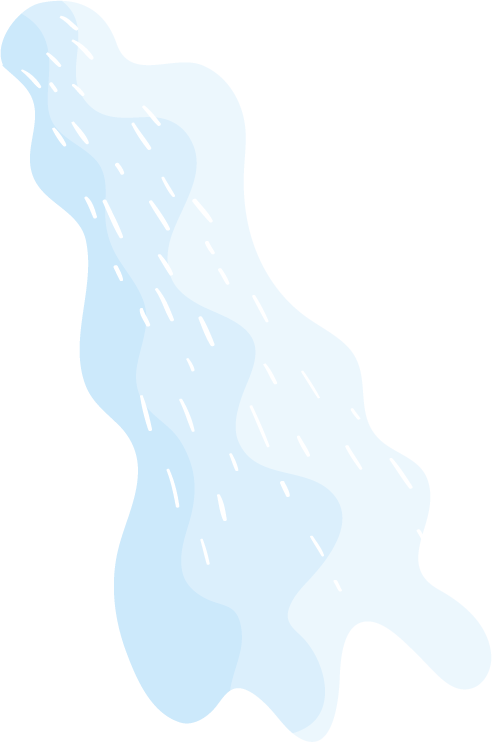 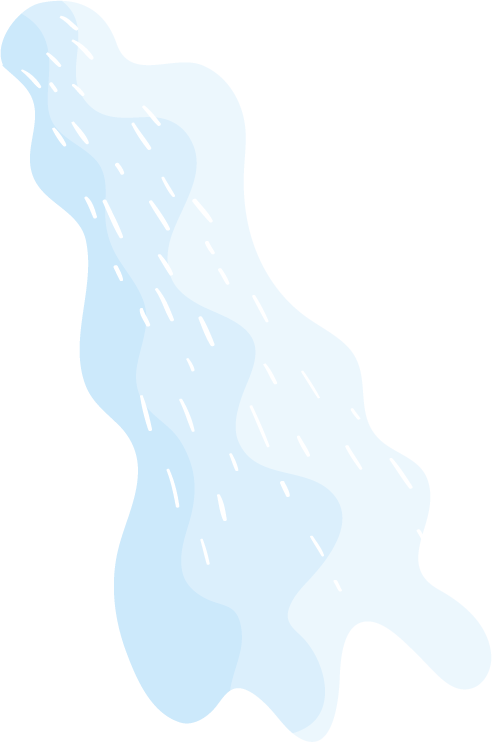 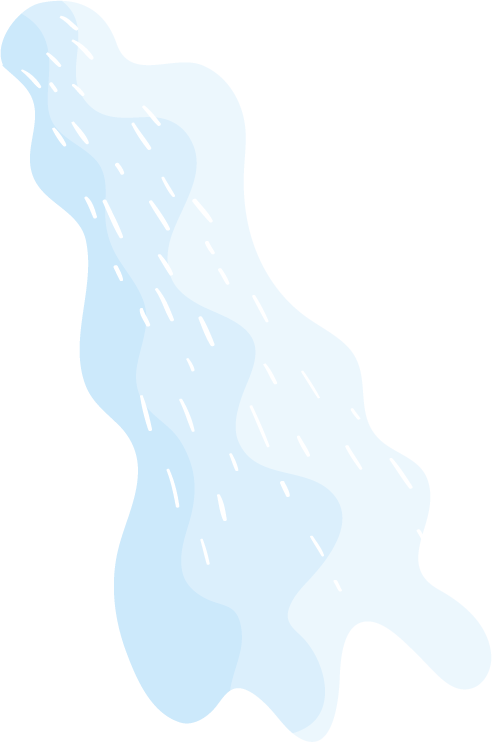 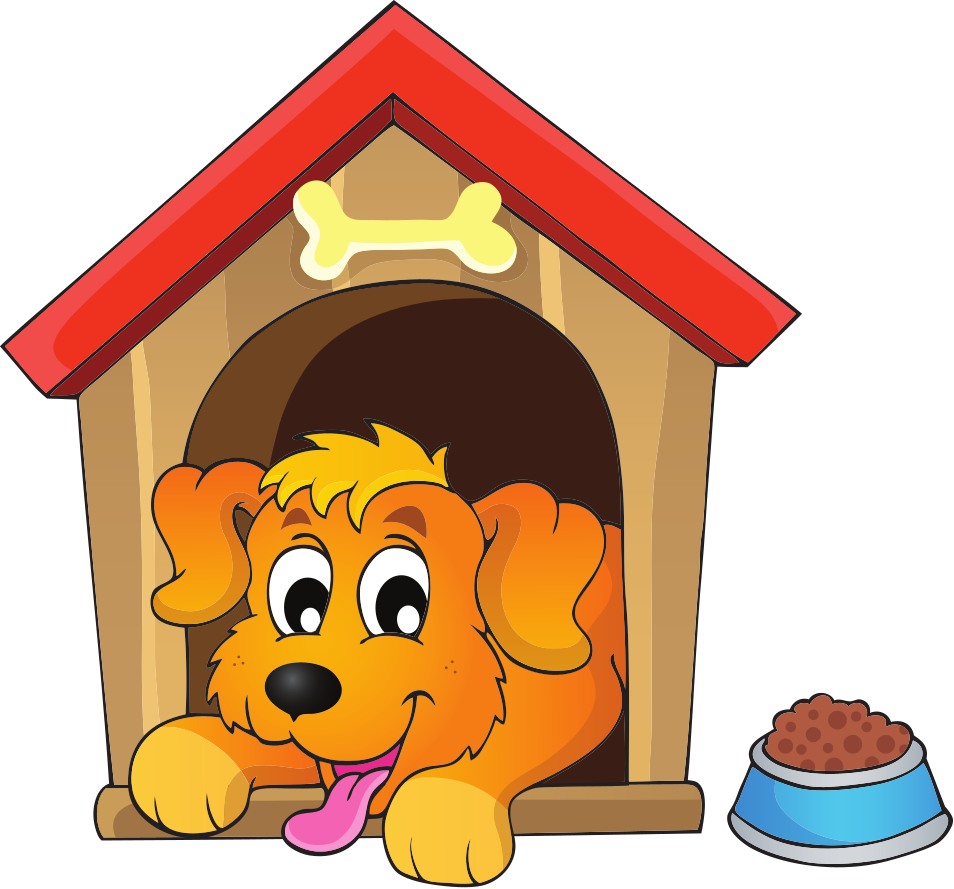 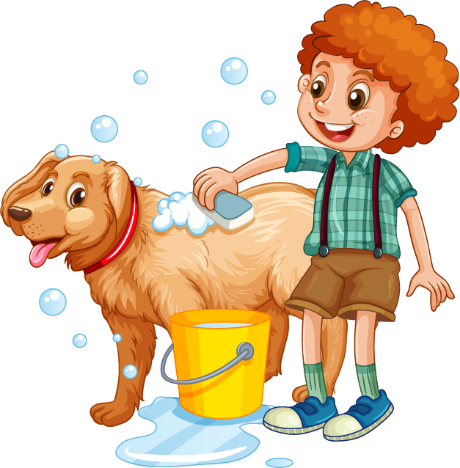 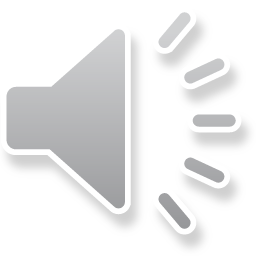 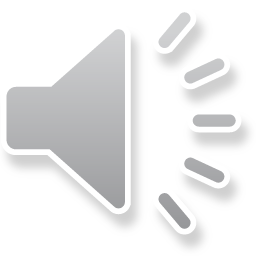 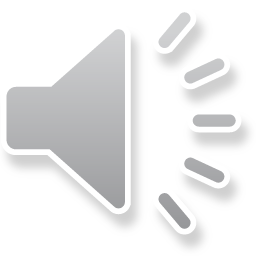 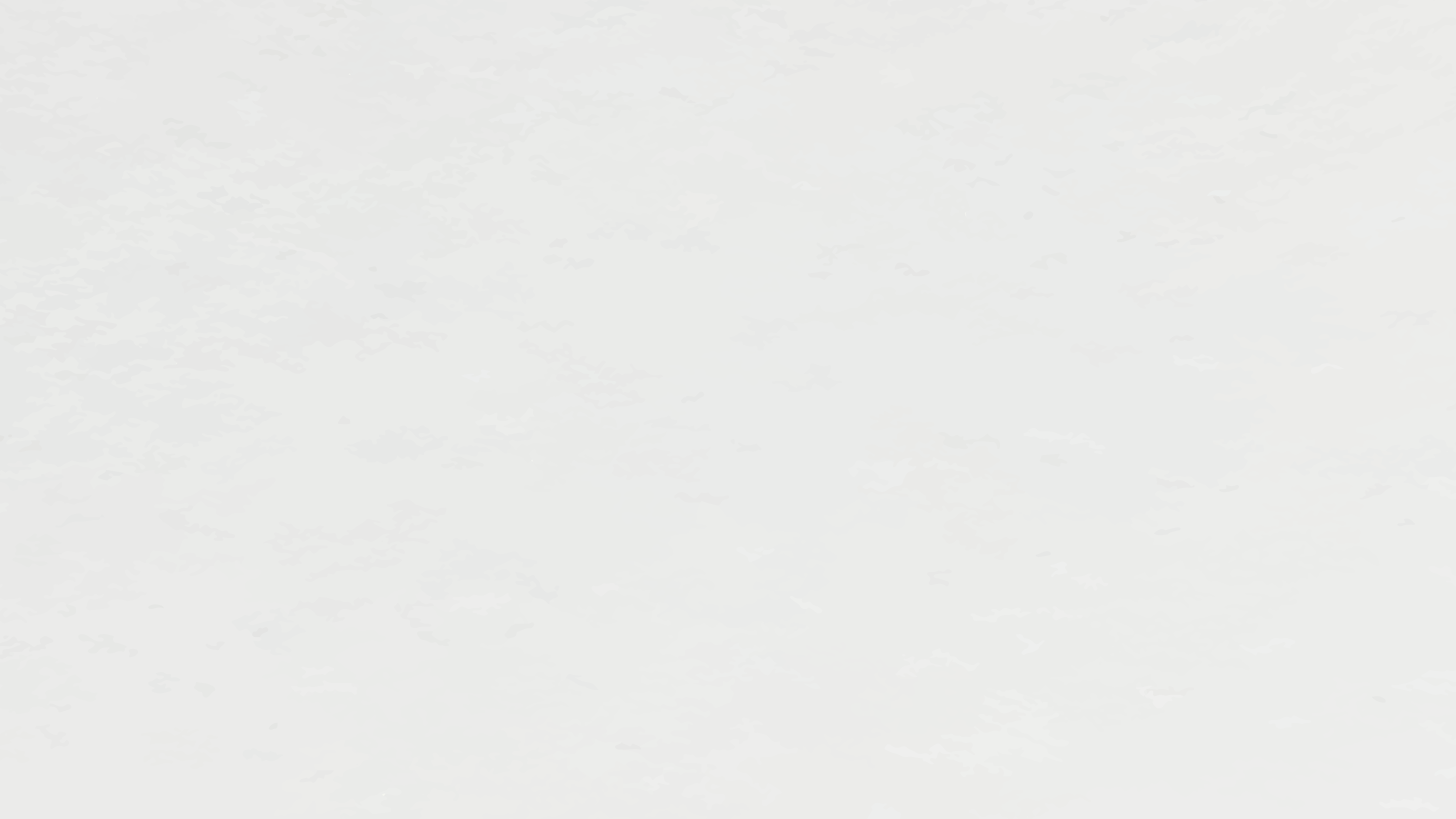 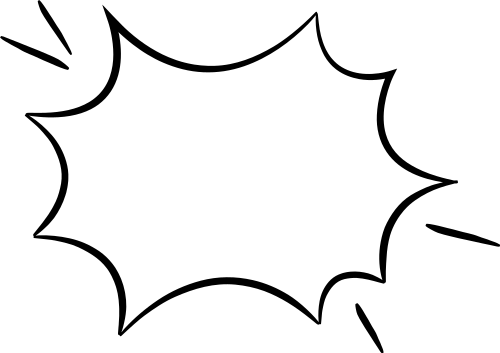 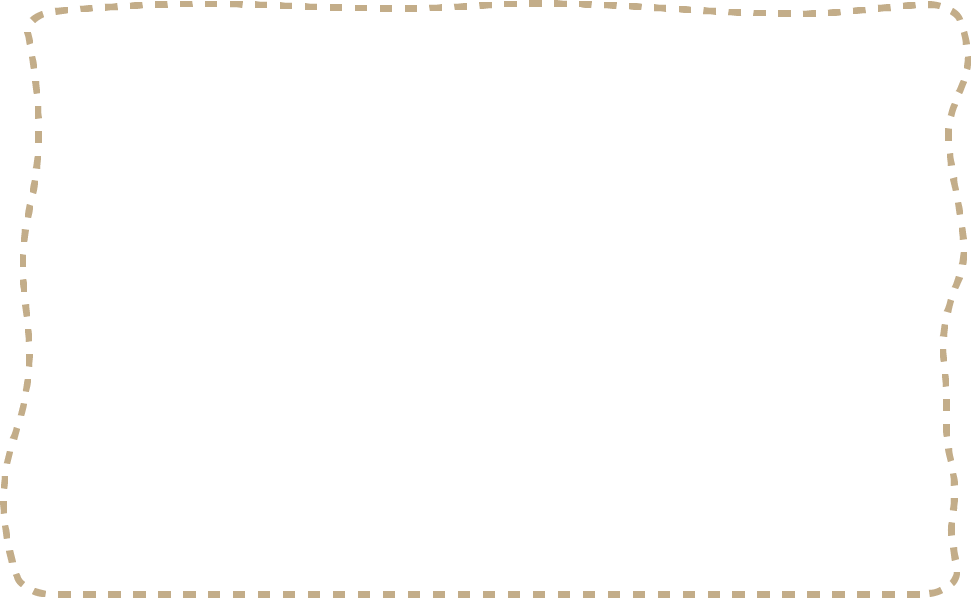 Thử thách
03
Số
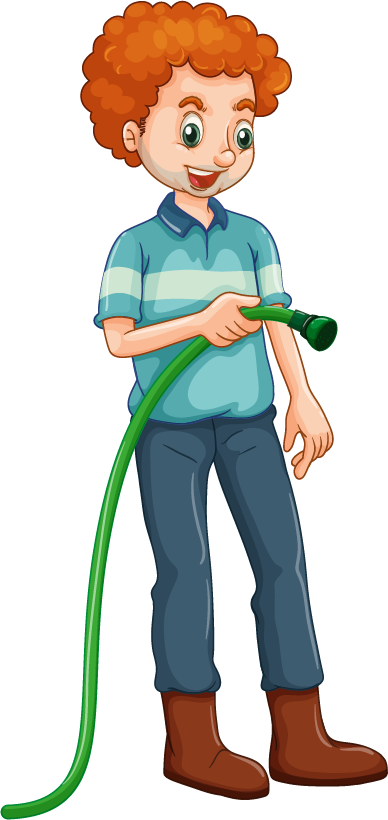 274
270
272
264
266
268
?
?
276
278
?
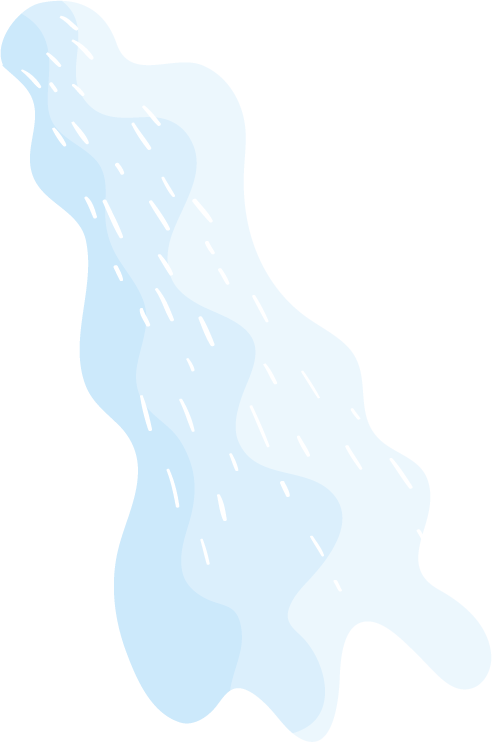 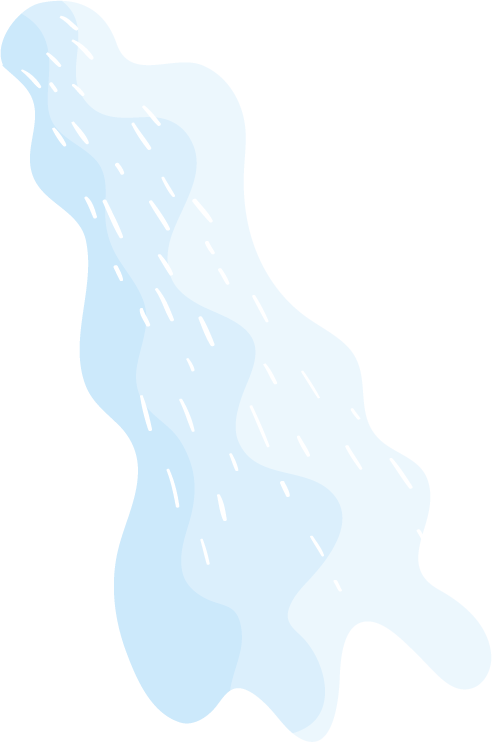 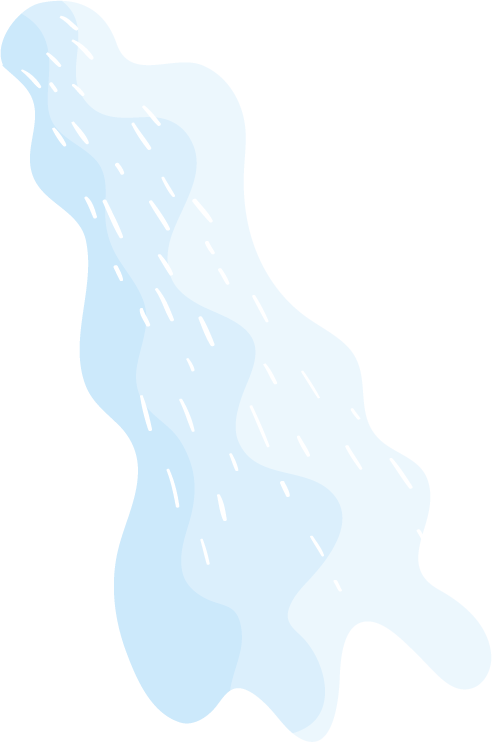 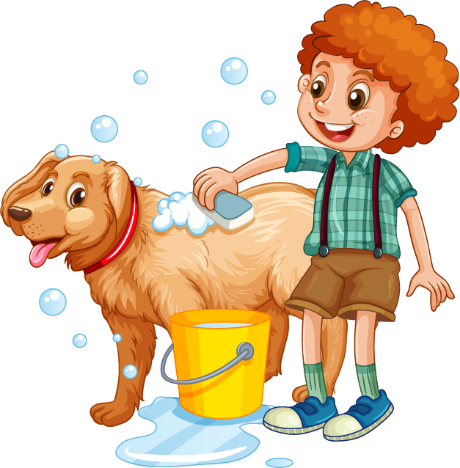 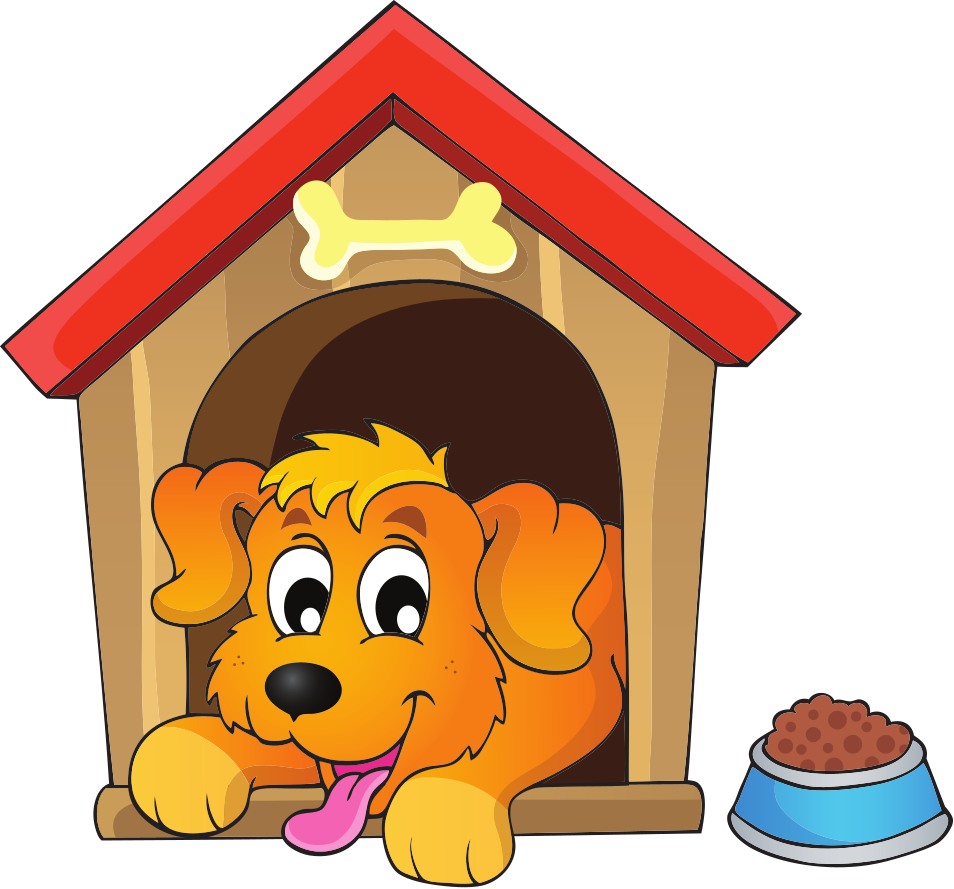 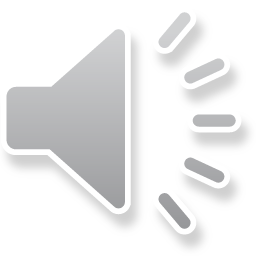 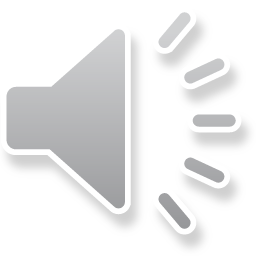 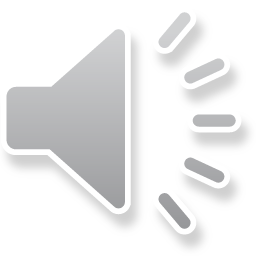 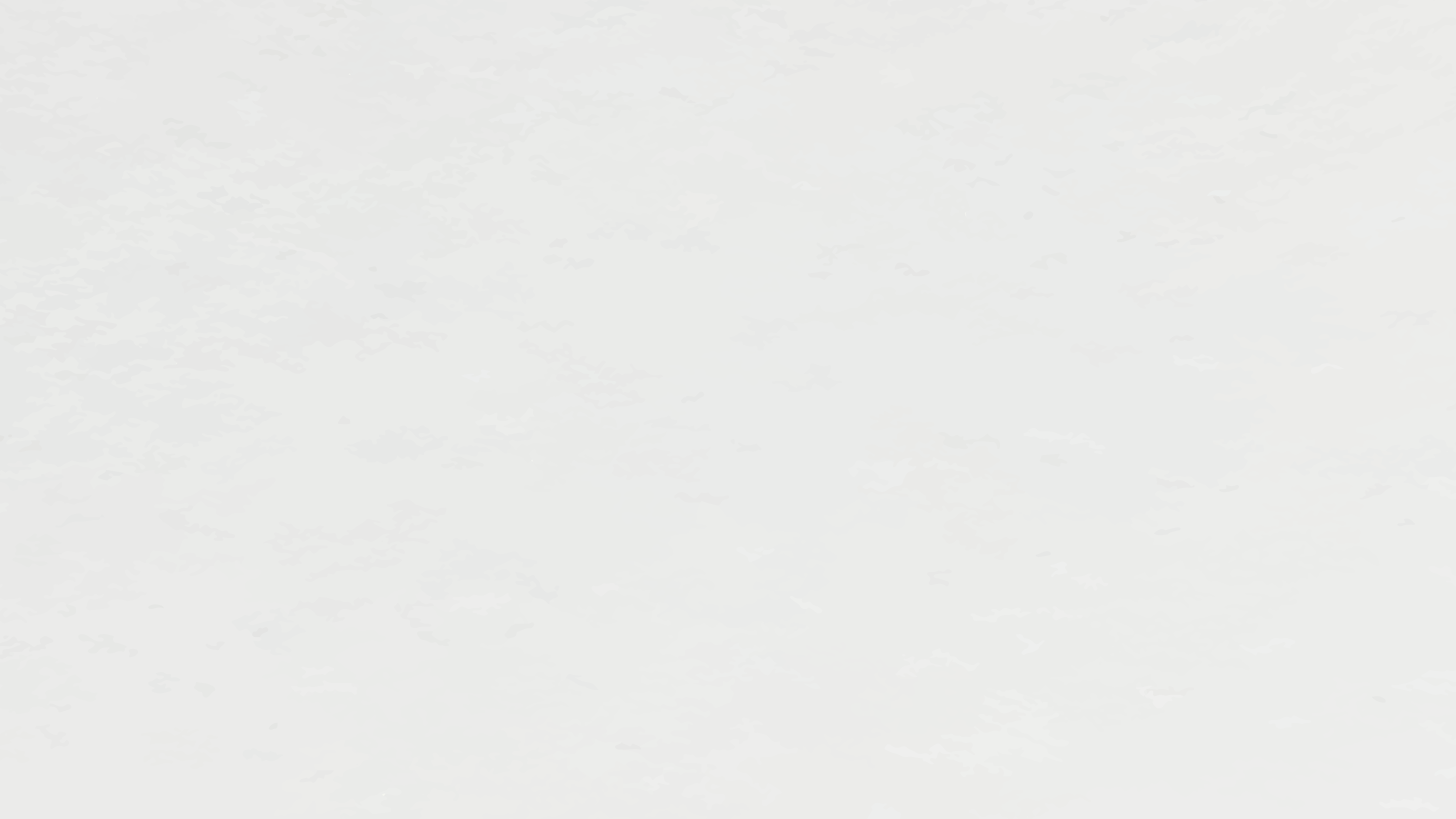 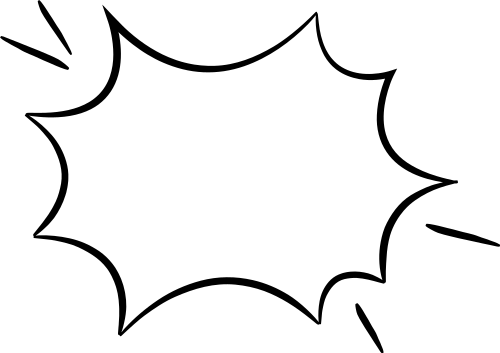 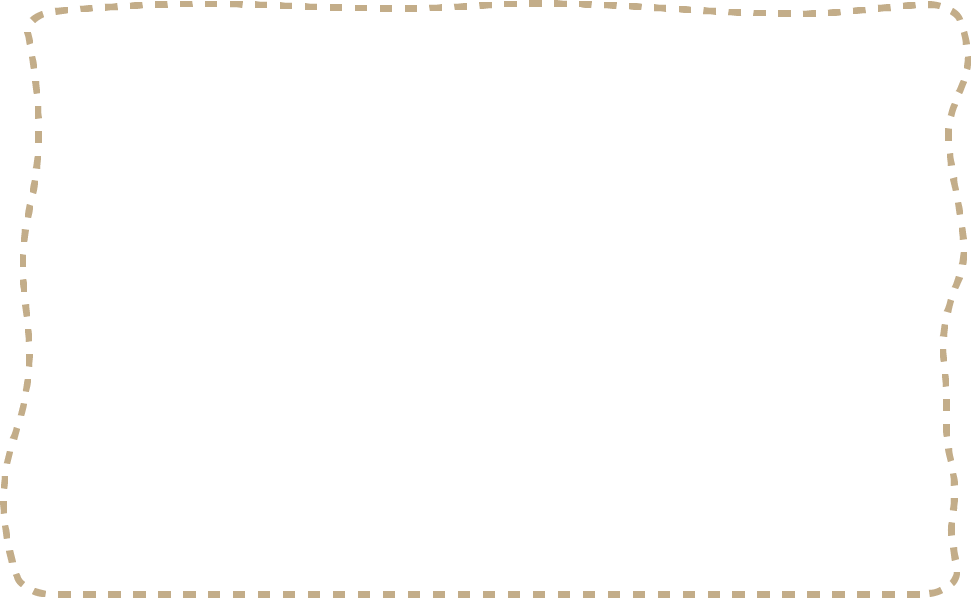 Thử thách
03
Số
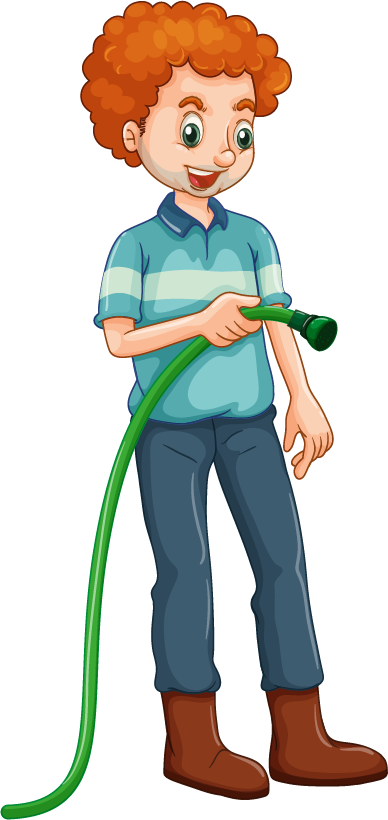 575
570
550
555
?
?
580
560
?
565
585
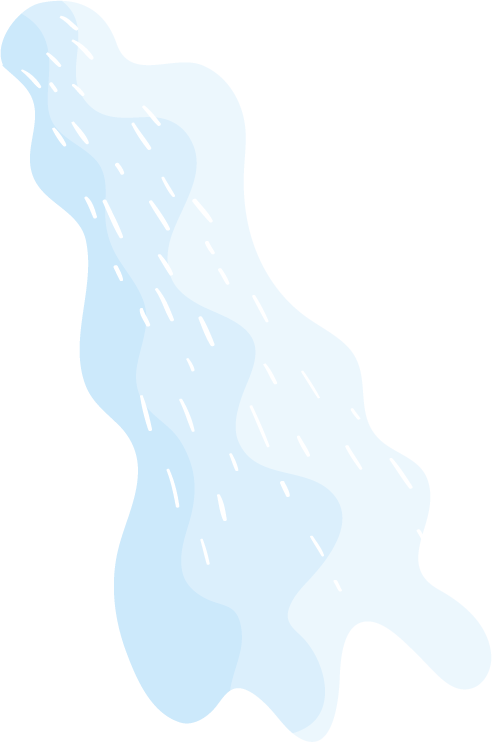 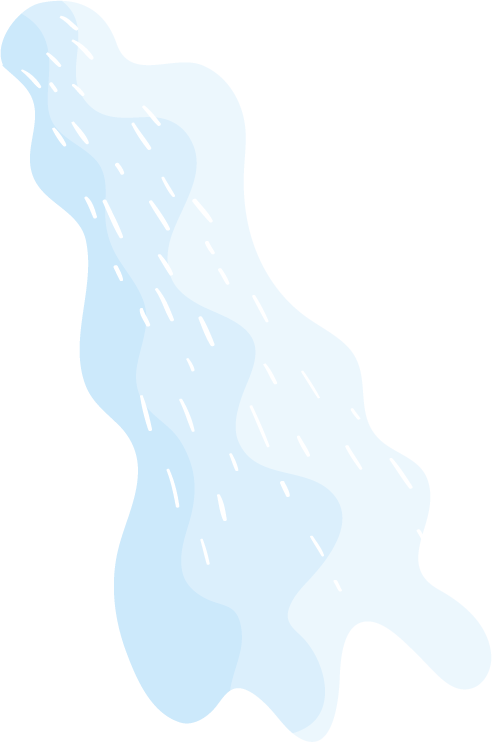 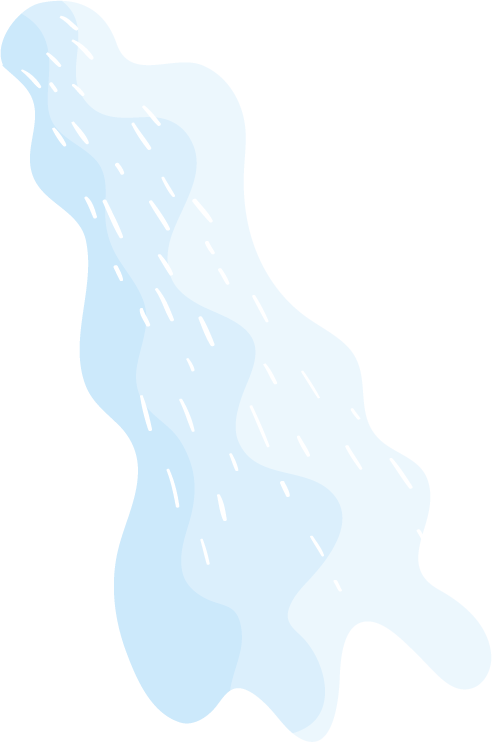 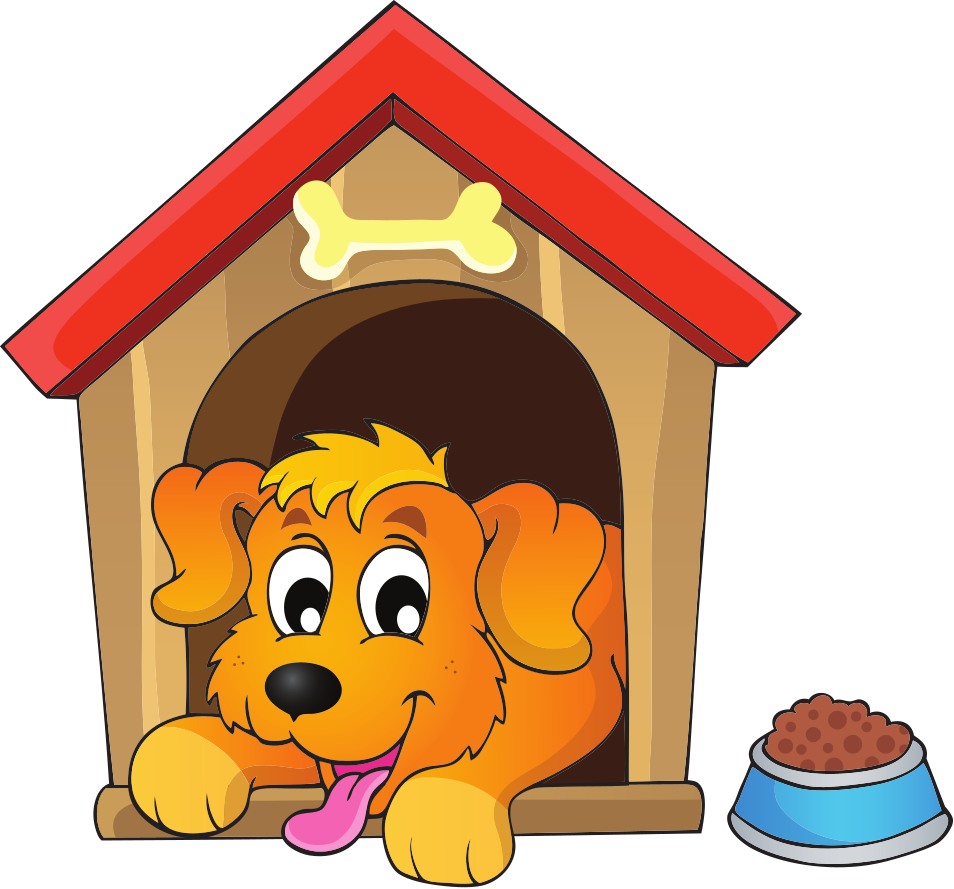 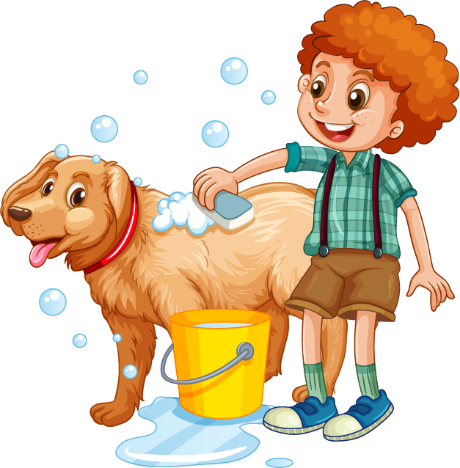 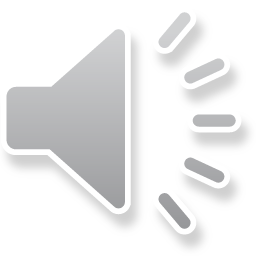 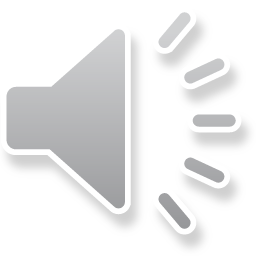 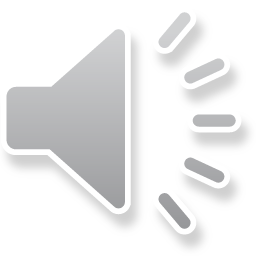 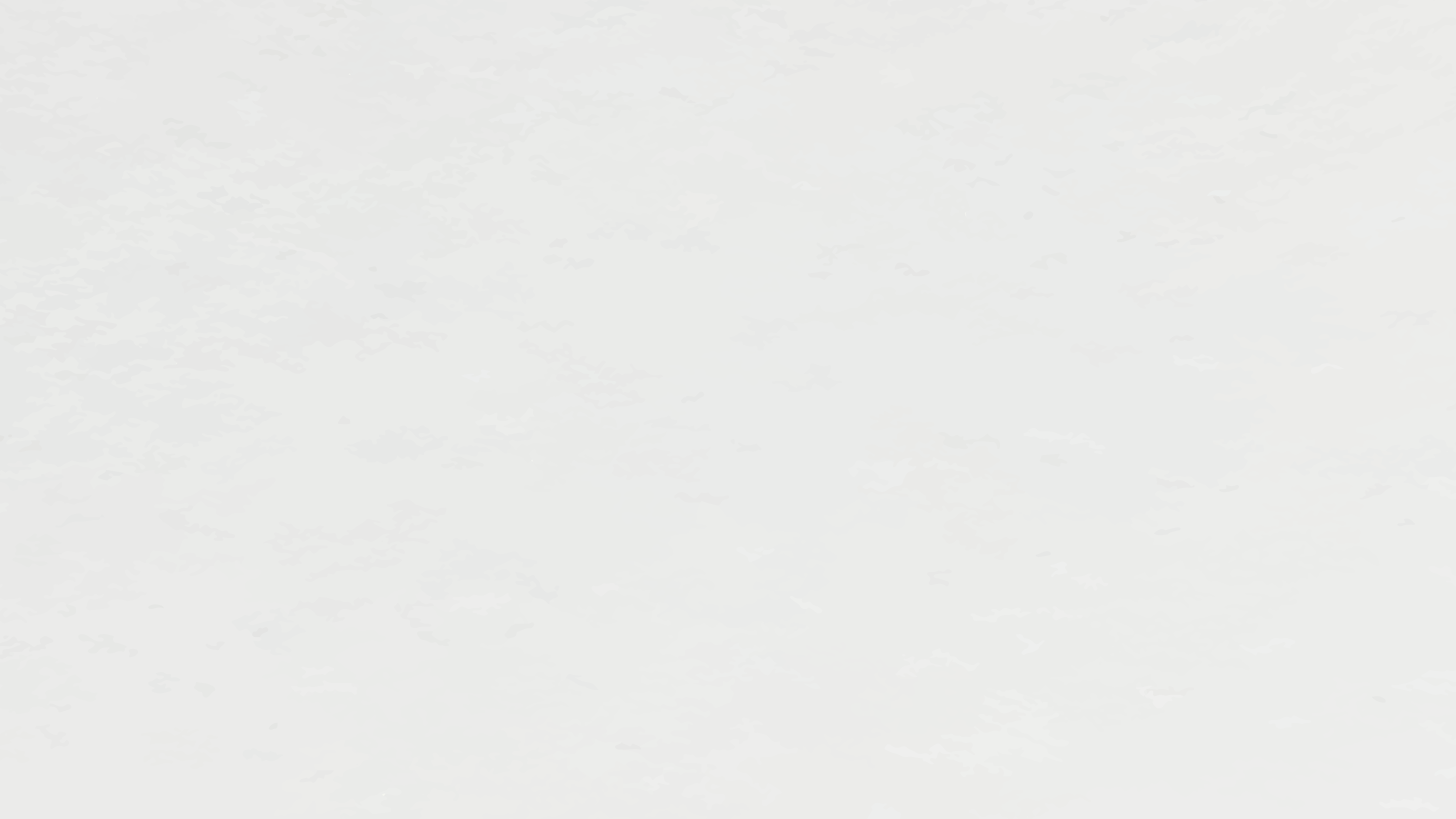 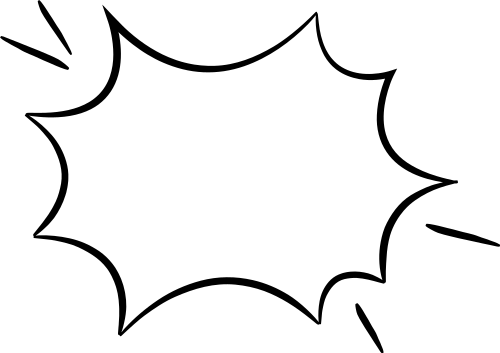 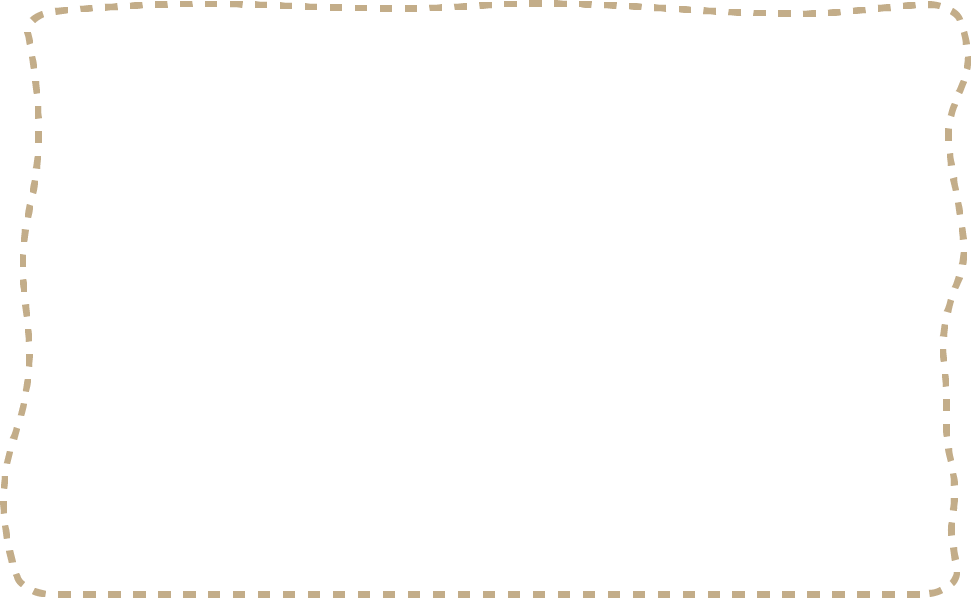 Thử thách
03
Số
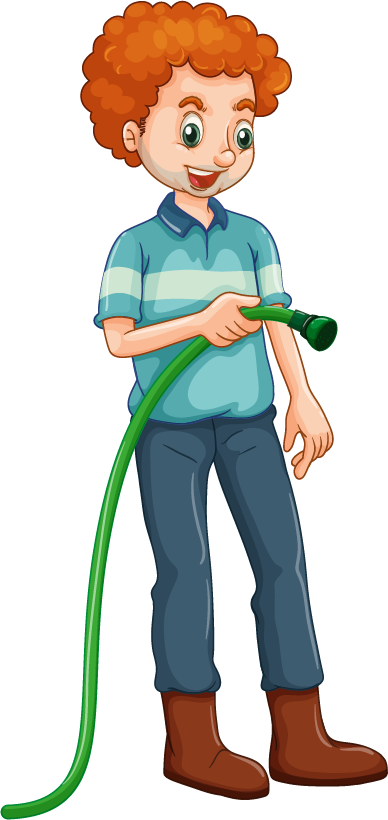 990
970
950
960
930
940
?
?
980
1000
?
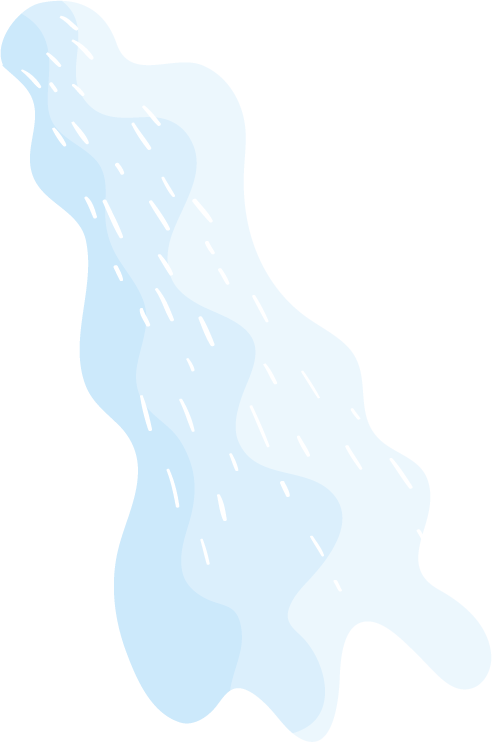 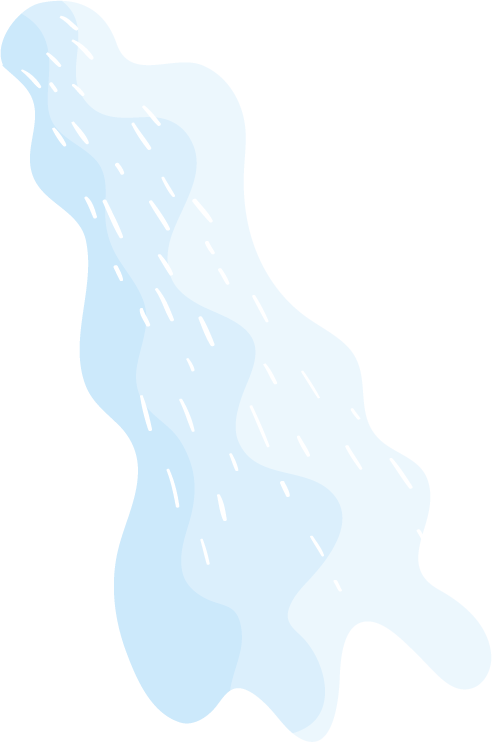 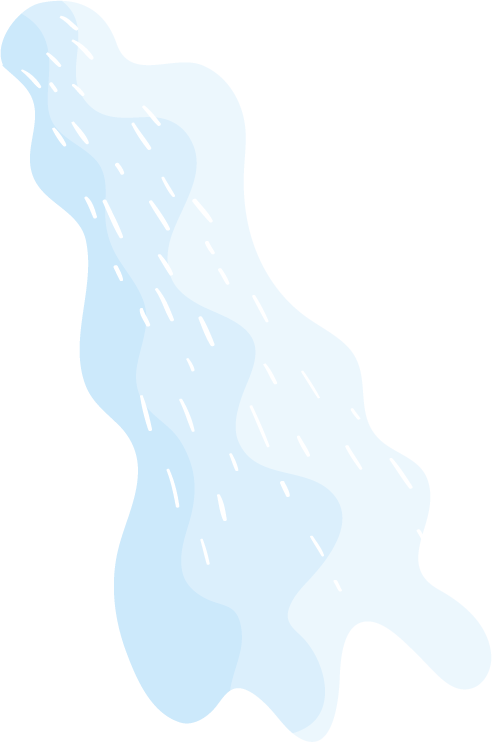 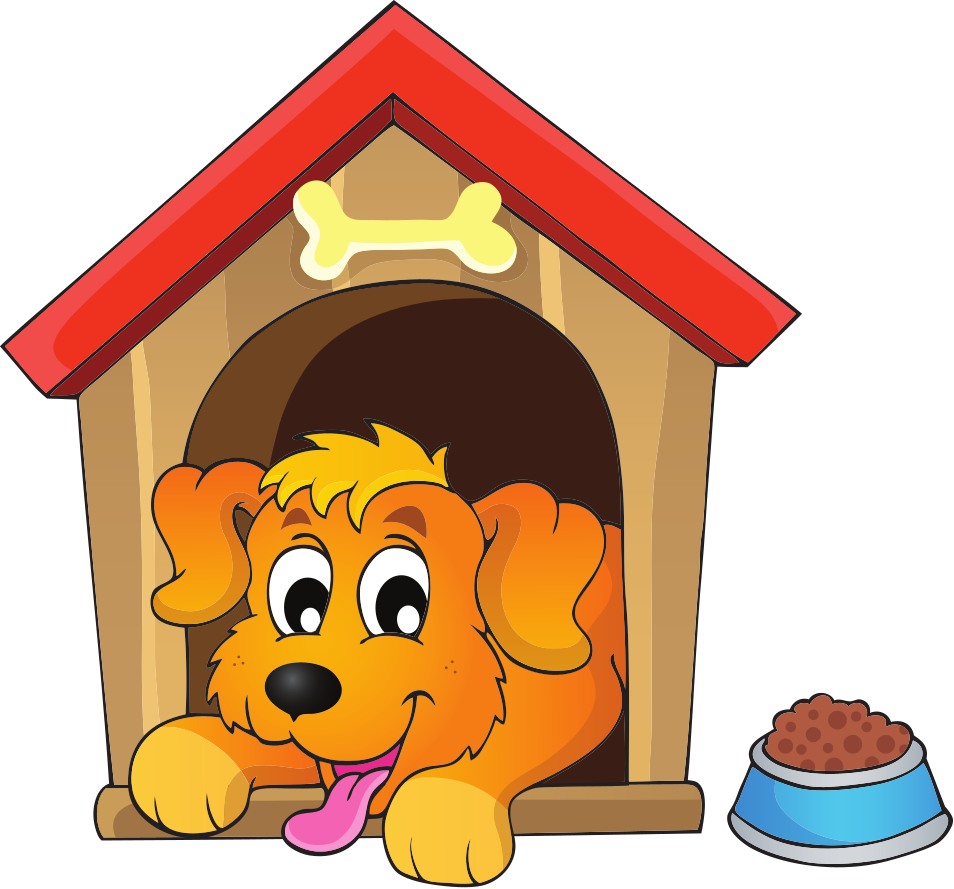 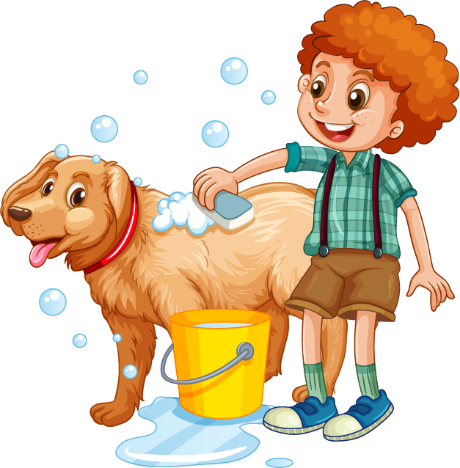 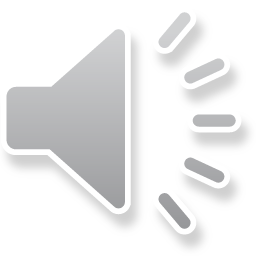 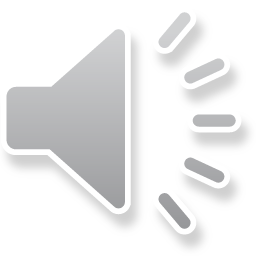 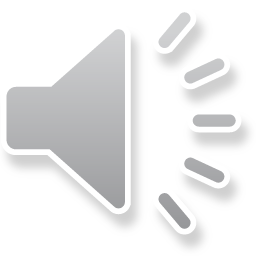 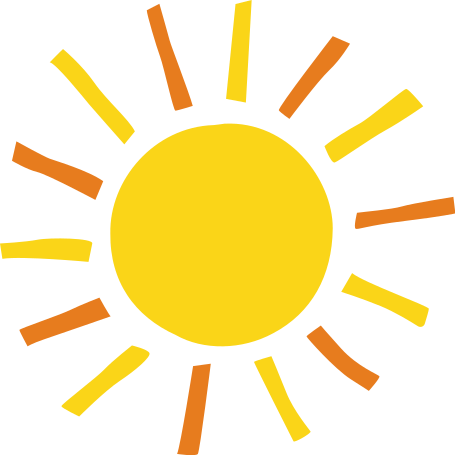 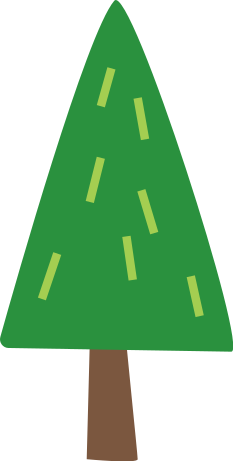 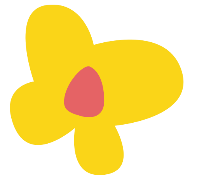 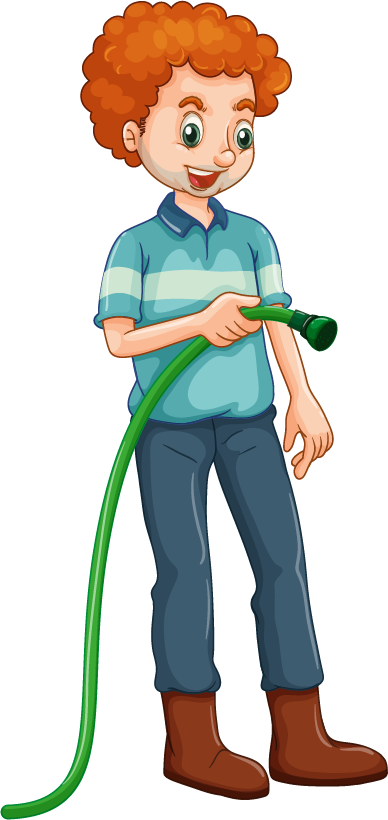 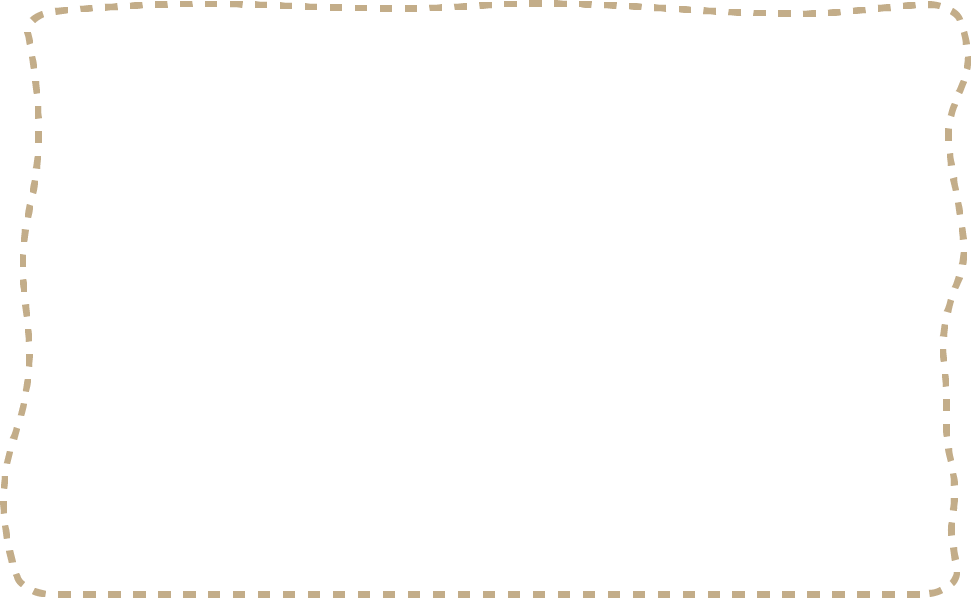 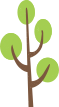 Thử thách 4
Vệ sinh chuồng trại
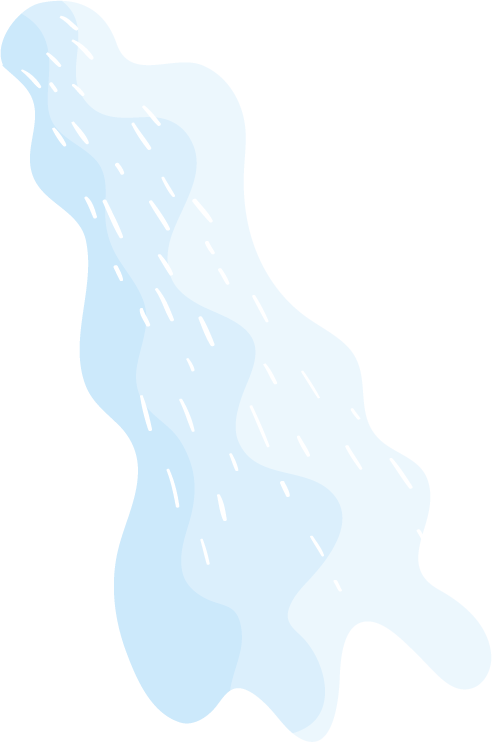 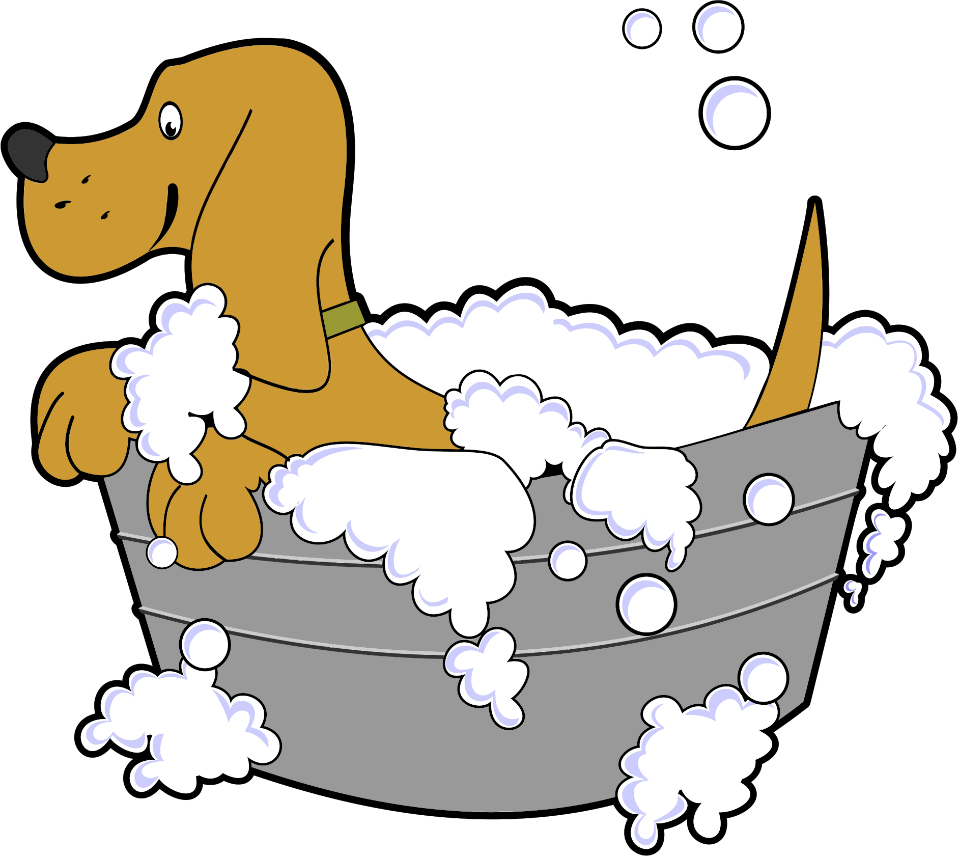 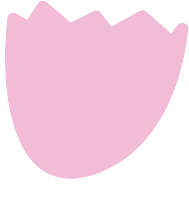 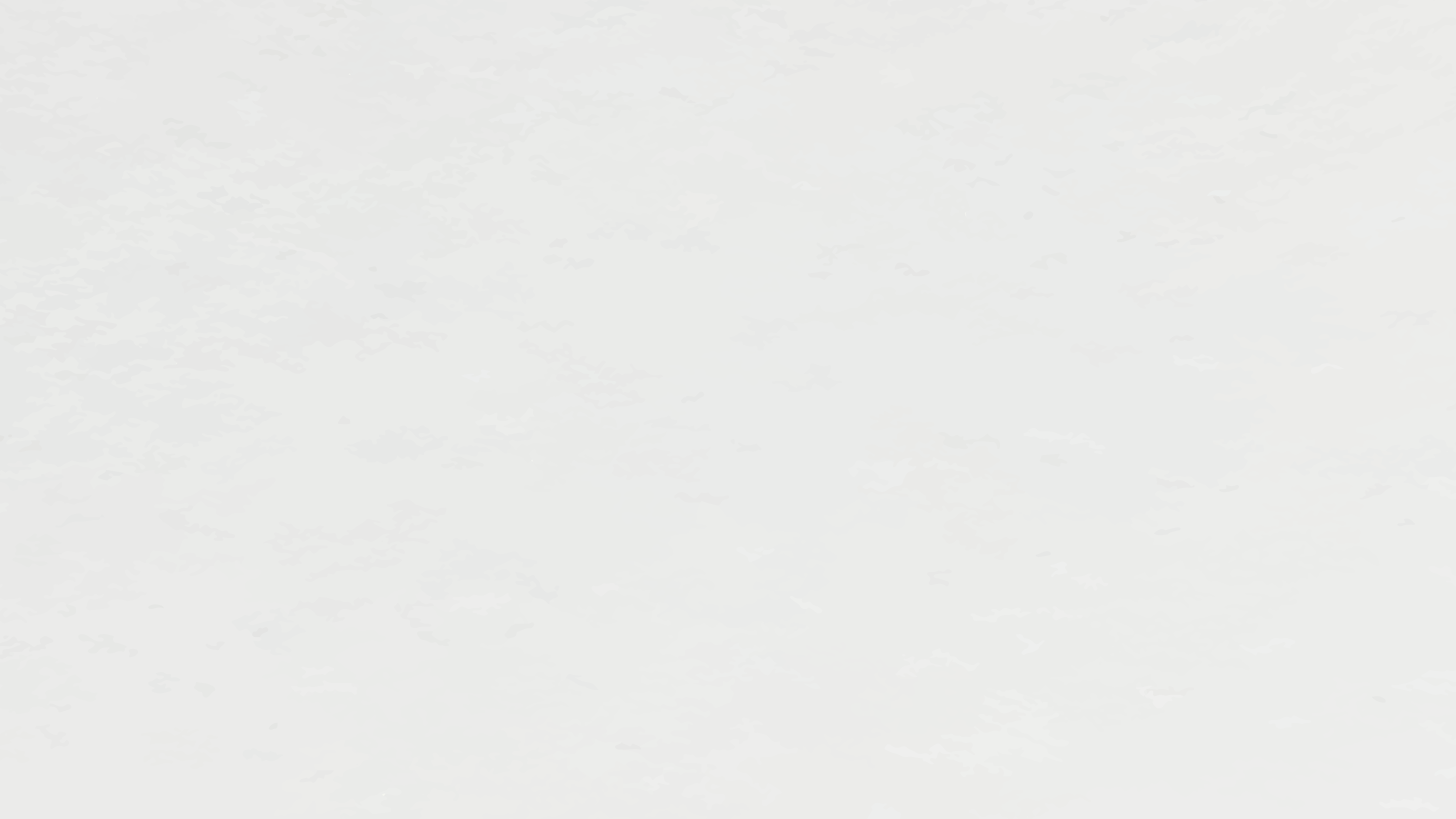 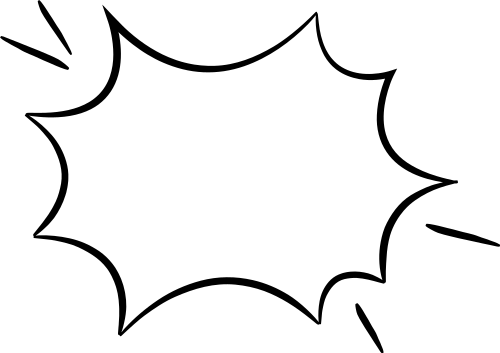 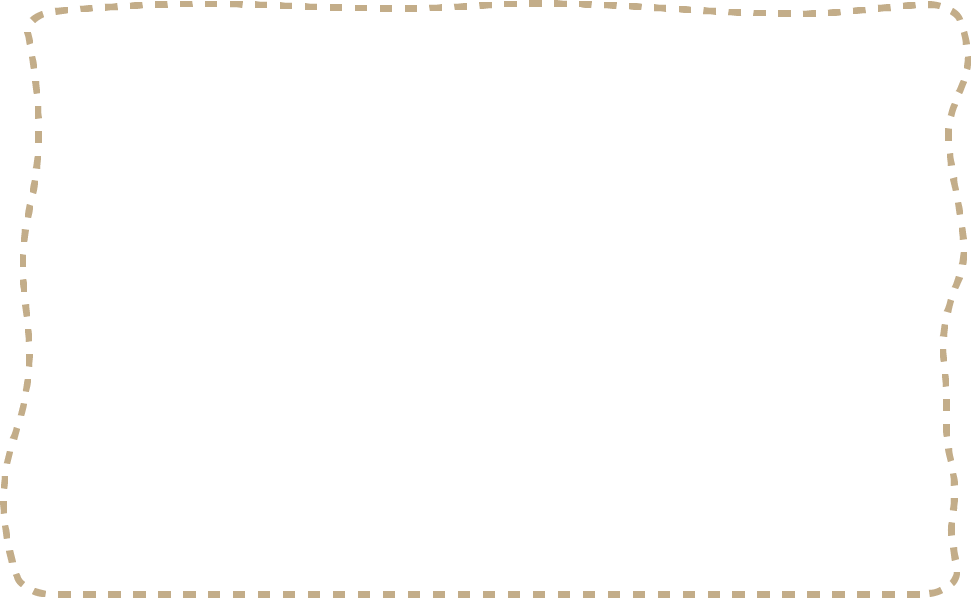 Thử thách
04
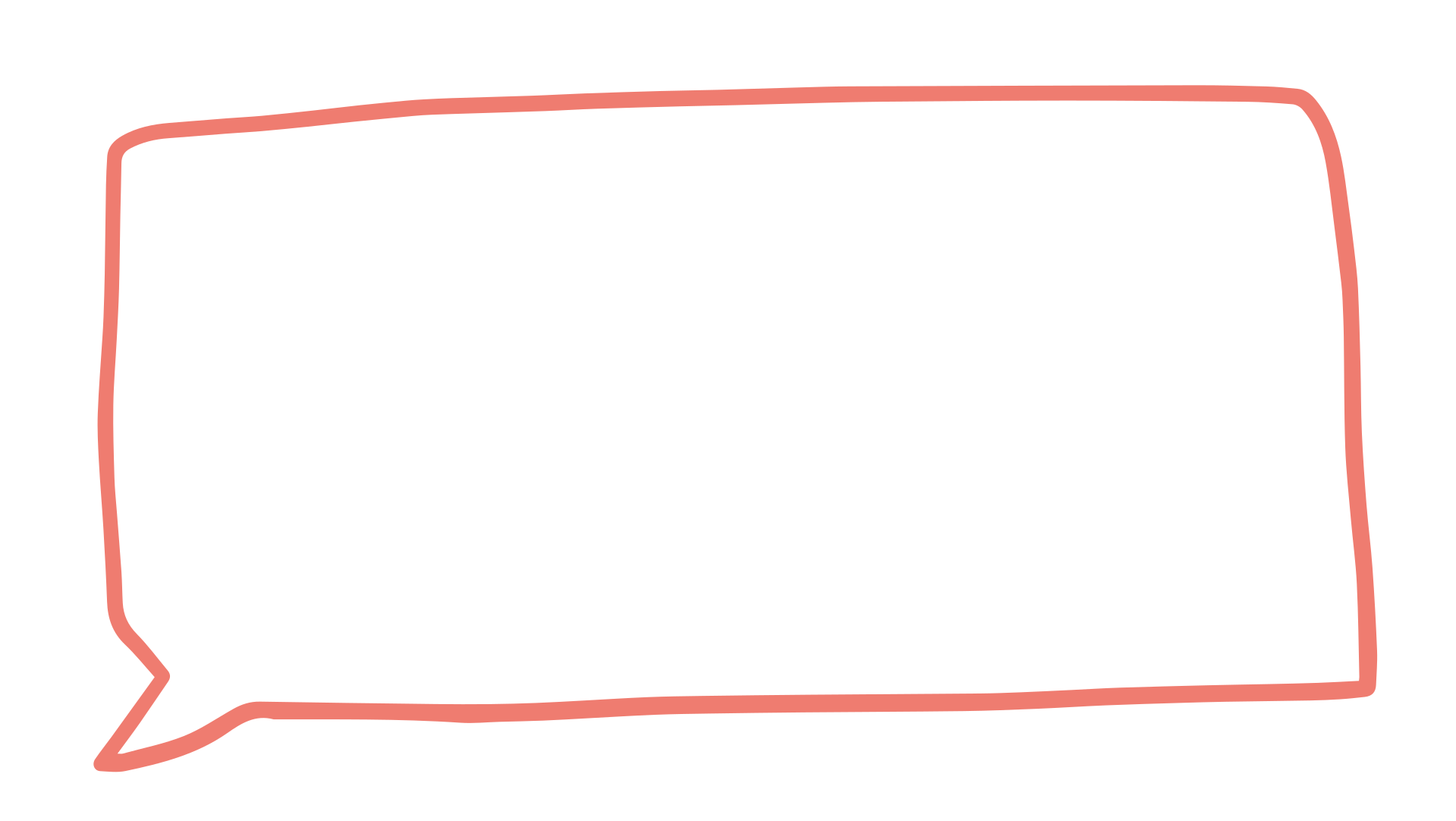 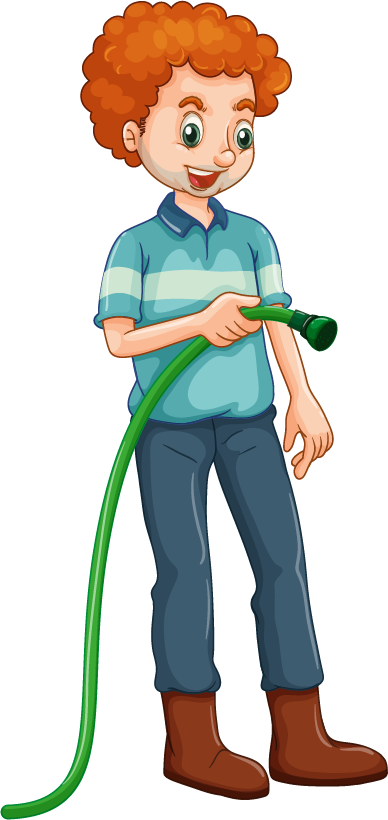 Mỗi một câu trả lời đúng. HS sẽ được vệ sinh nhà cho chú chó
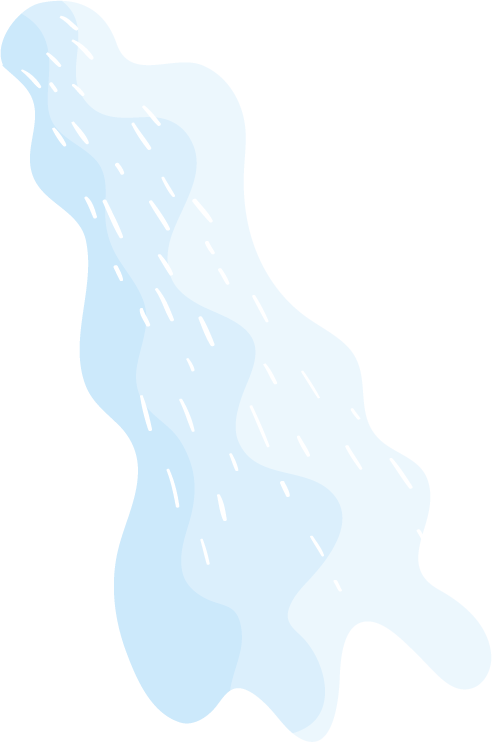 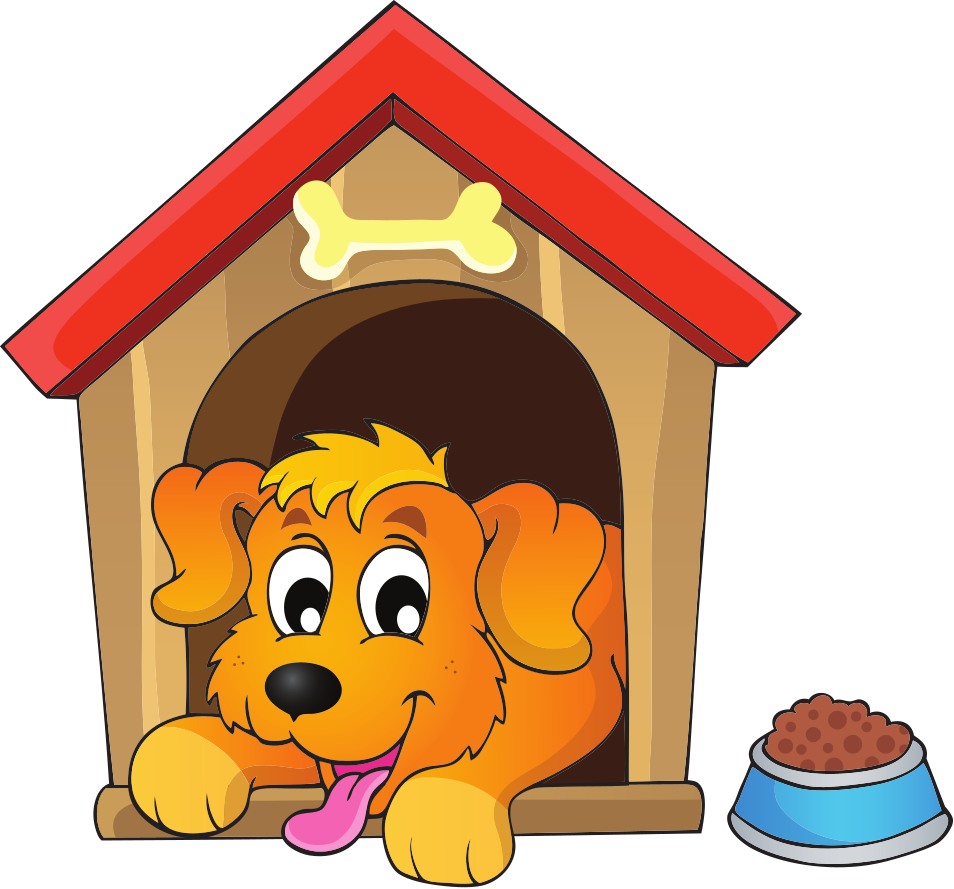 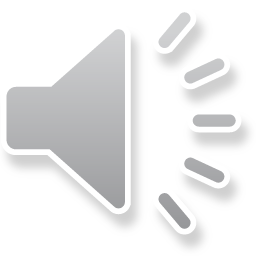 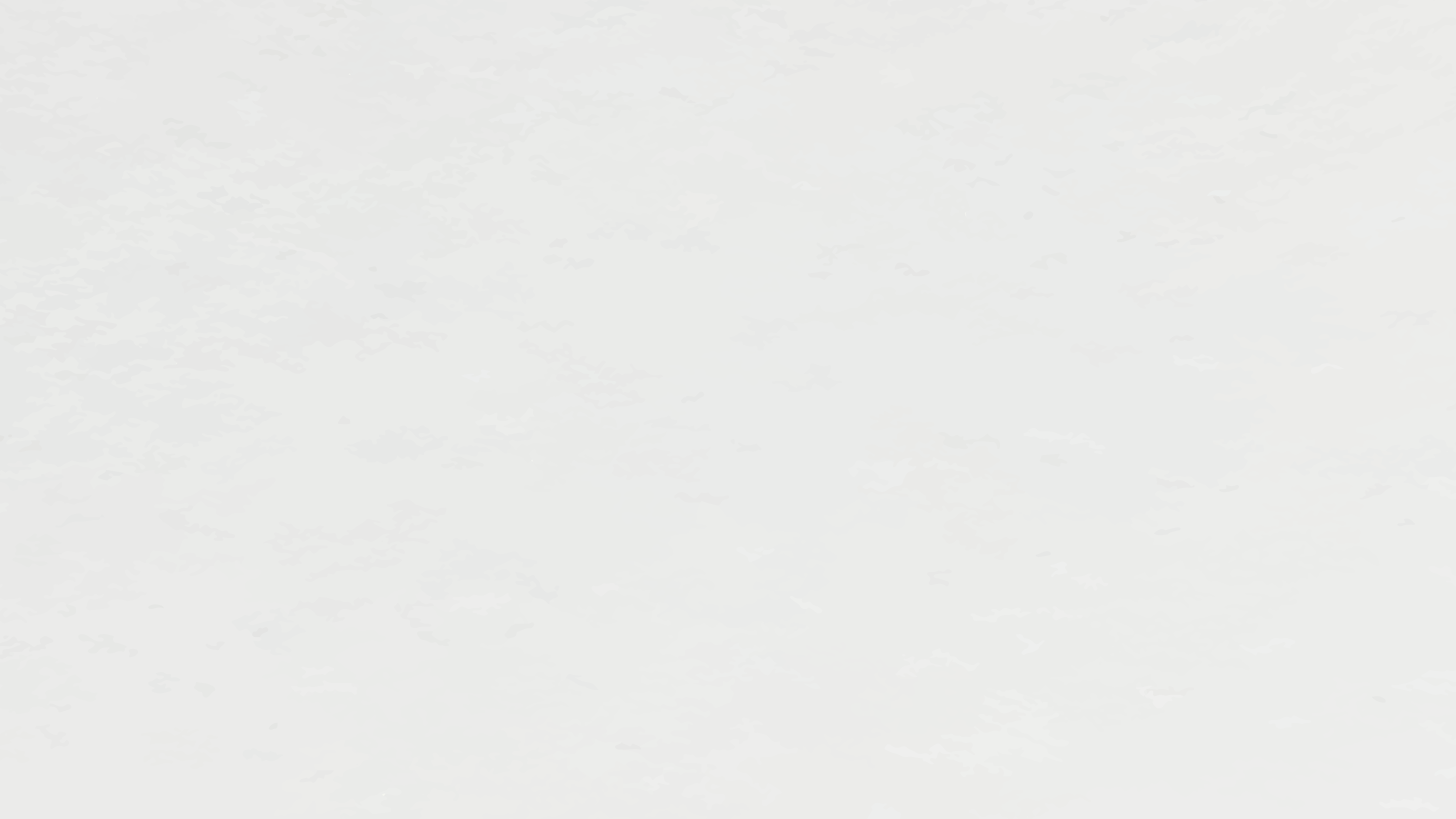 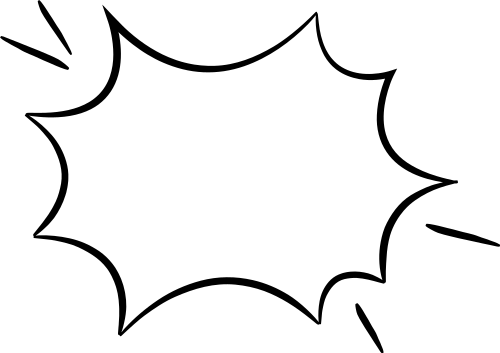 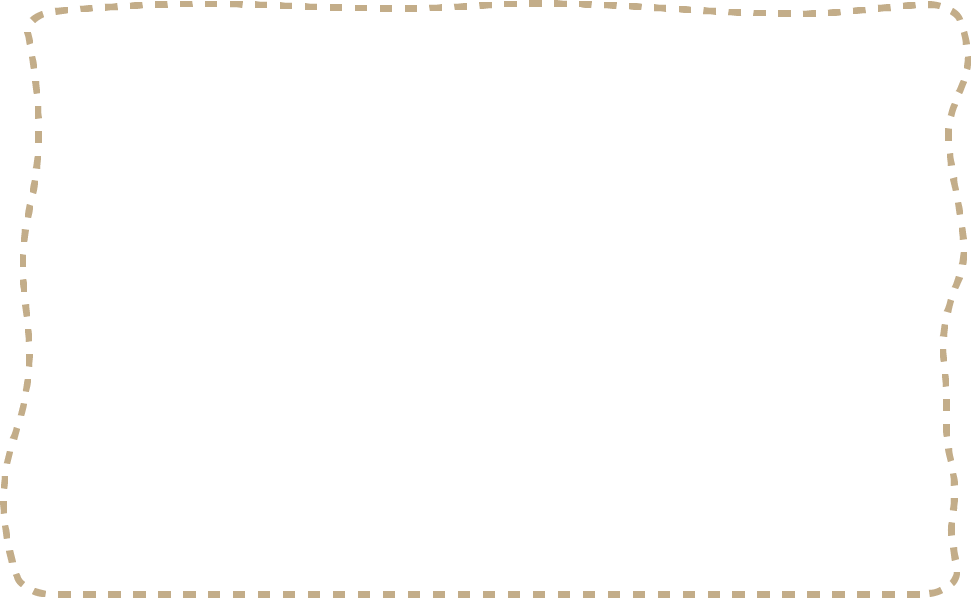 Thử thách
04
Bốn lớp 2A, 2B, 2C, 2D gấp hạc giấy để trang trí lớp.
Tìm số hạc giấy của mỗi lớp, biết rằng: 
Số hạc giấy của lớp 2A là số tròn chục lớn nhất có hai chữ số
Số hạc giấy của lớp 2B nhiều hơn lớp 2A là 5 con
Số hạc giấy của lớp 2C là số liền trước của 110
Số hạc giấy của lớp 2D là số liền sau của 110
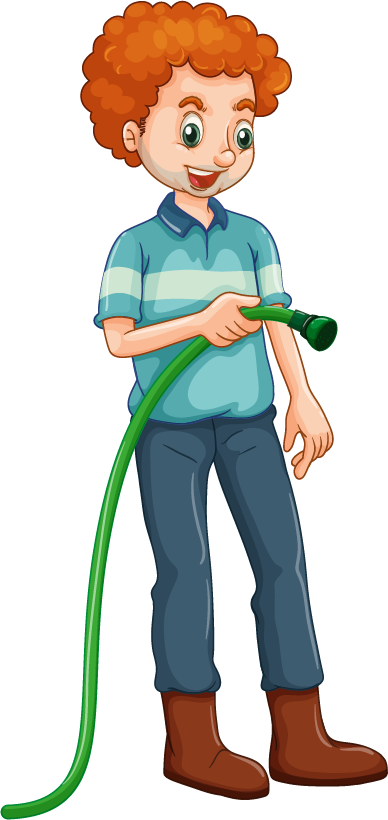 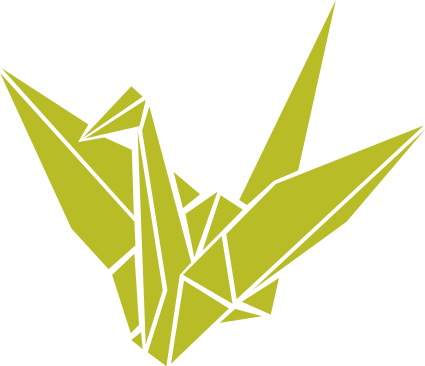 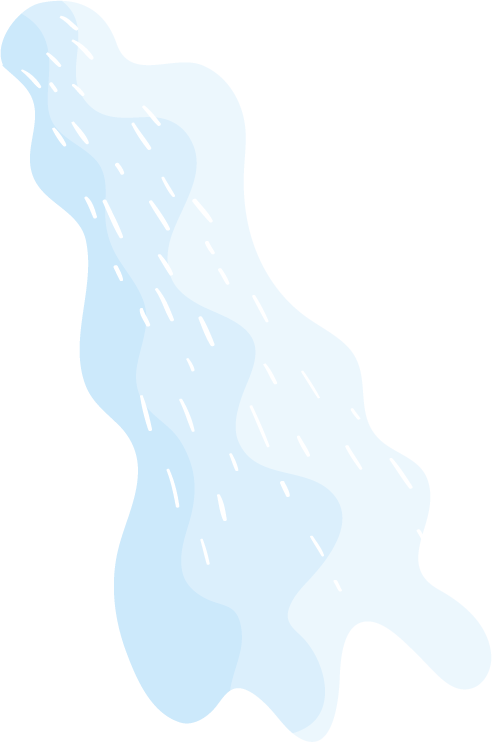 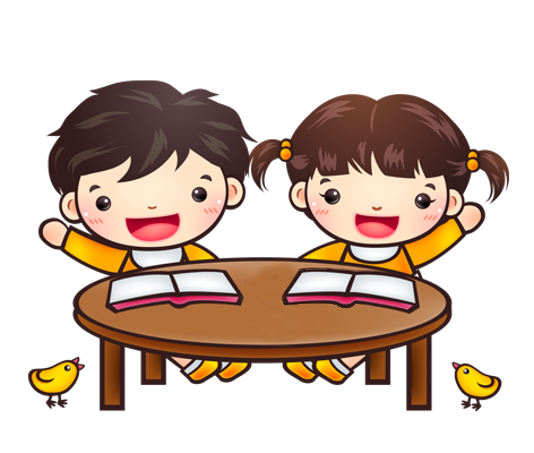 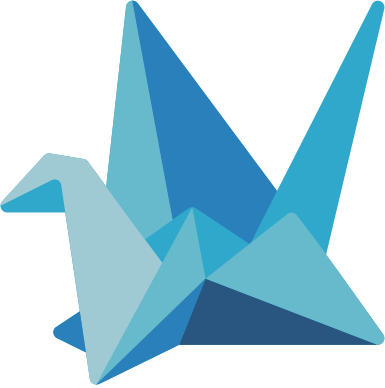 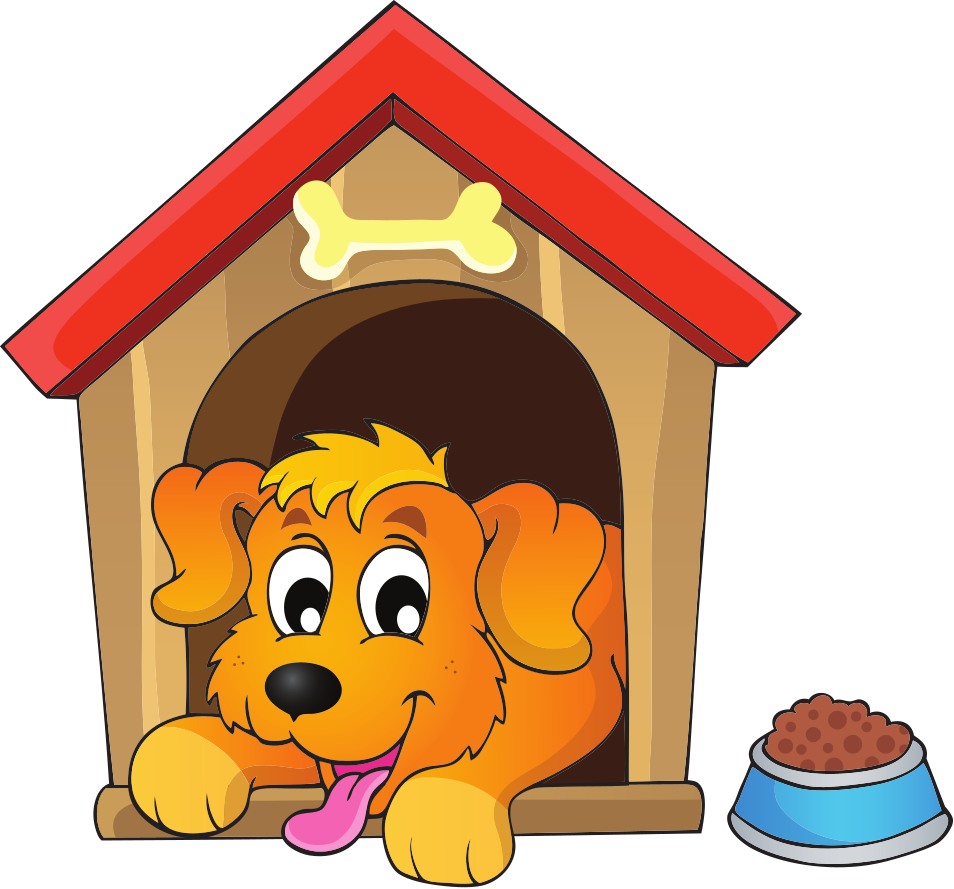 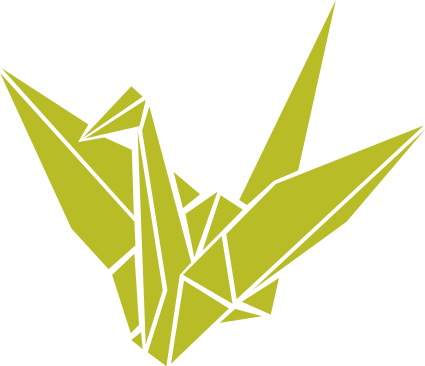 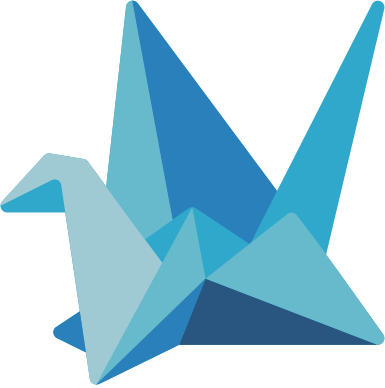 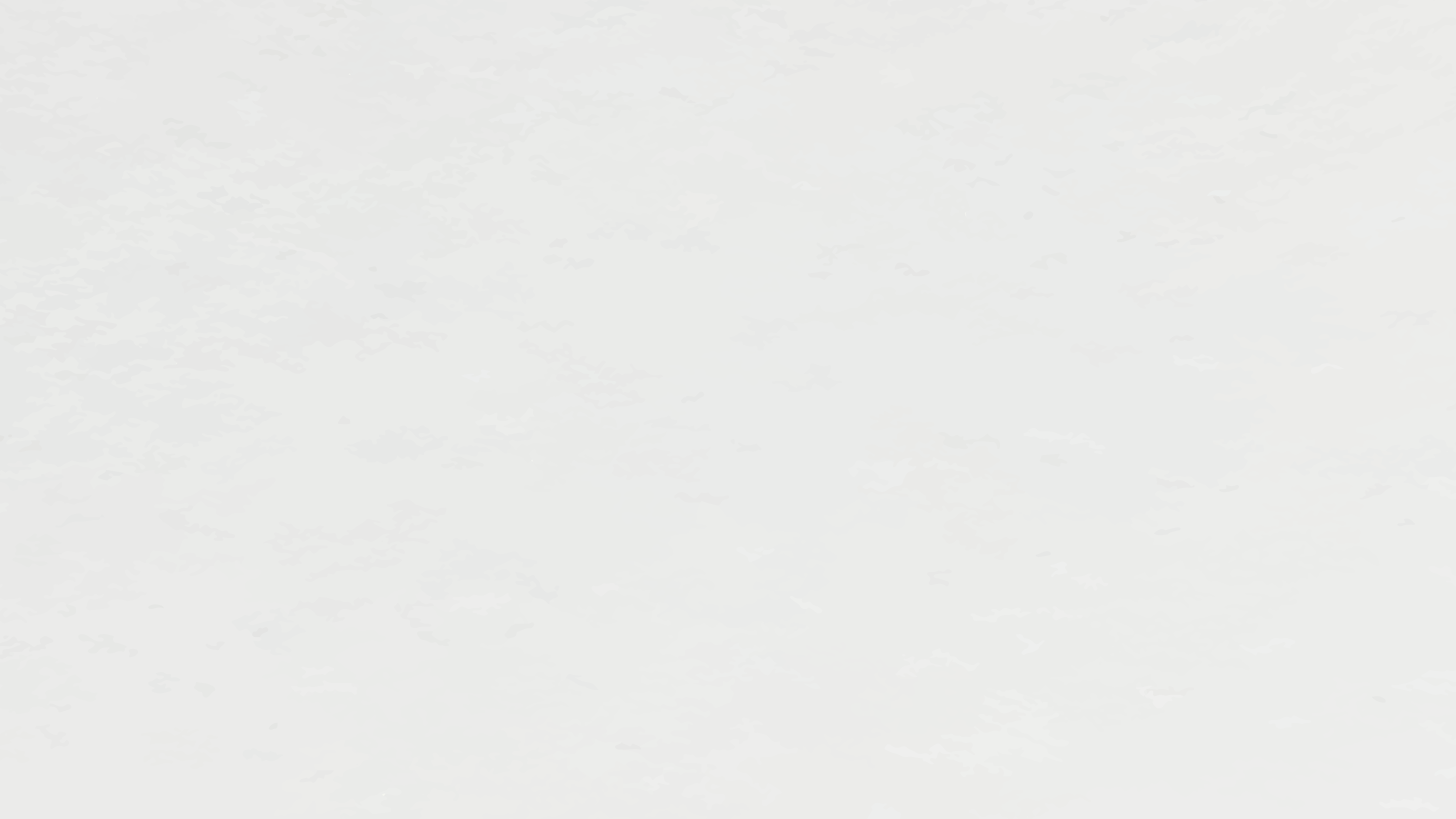 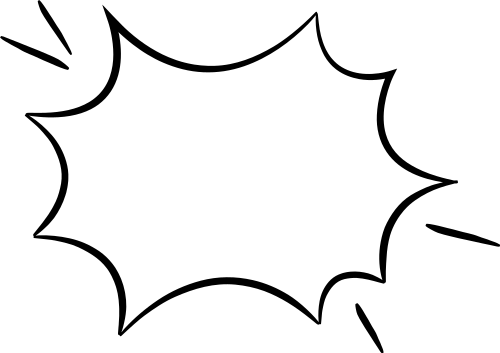 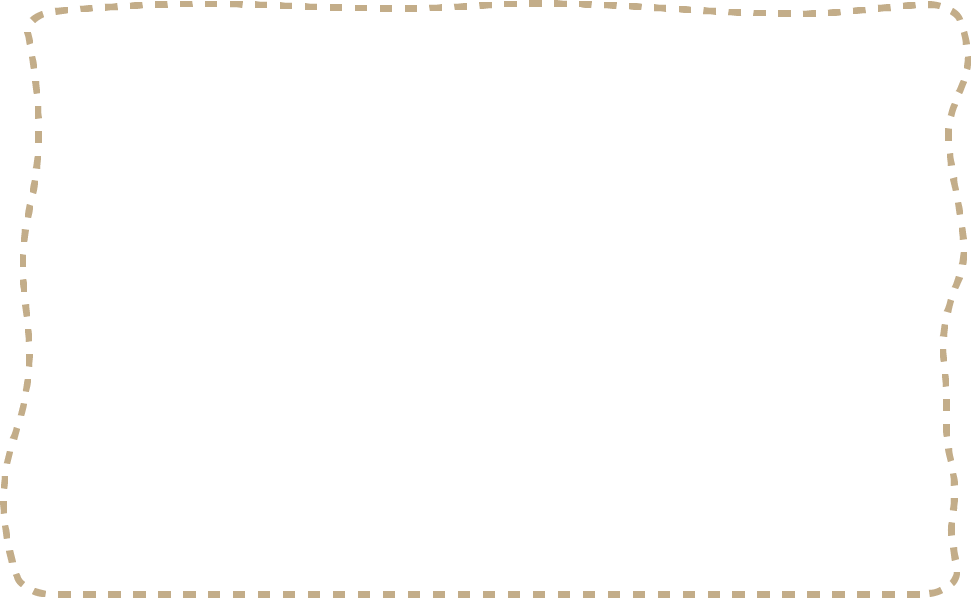 Thử thách
04
Bốn lớp 2A, 2B, 2C, 2D gấp hạc giấy để trang trí lớp.
Tìm số hạc giấy của mỗi lớp, biết rằng: 
Số hạc giấy của lớp 2A là số tròn chục lớn nhất có hai chữ số
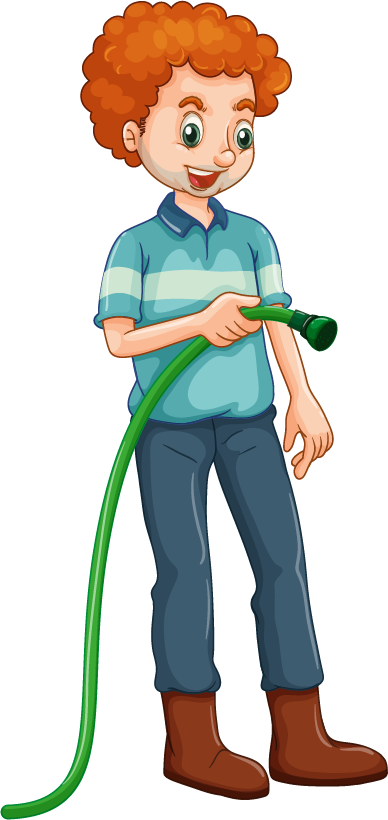 109
111
90
95
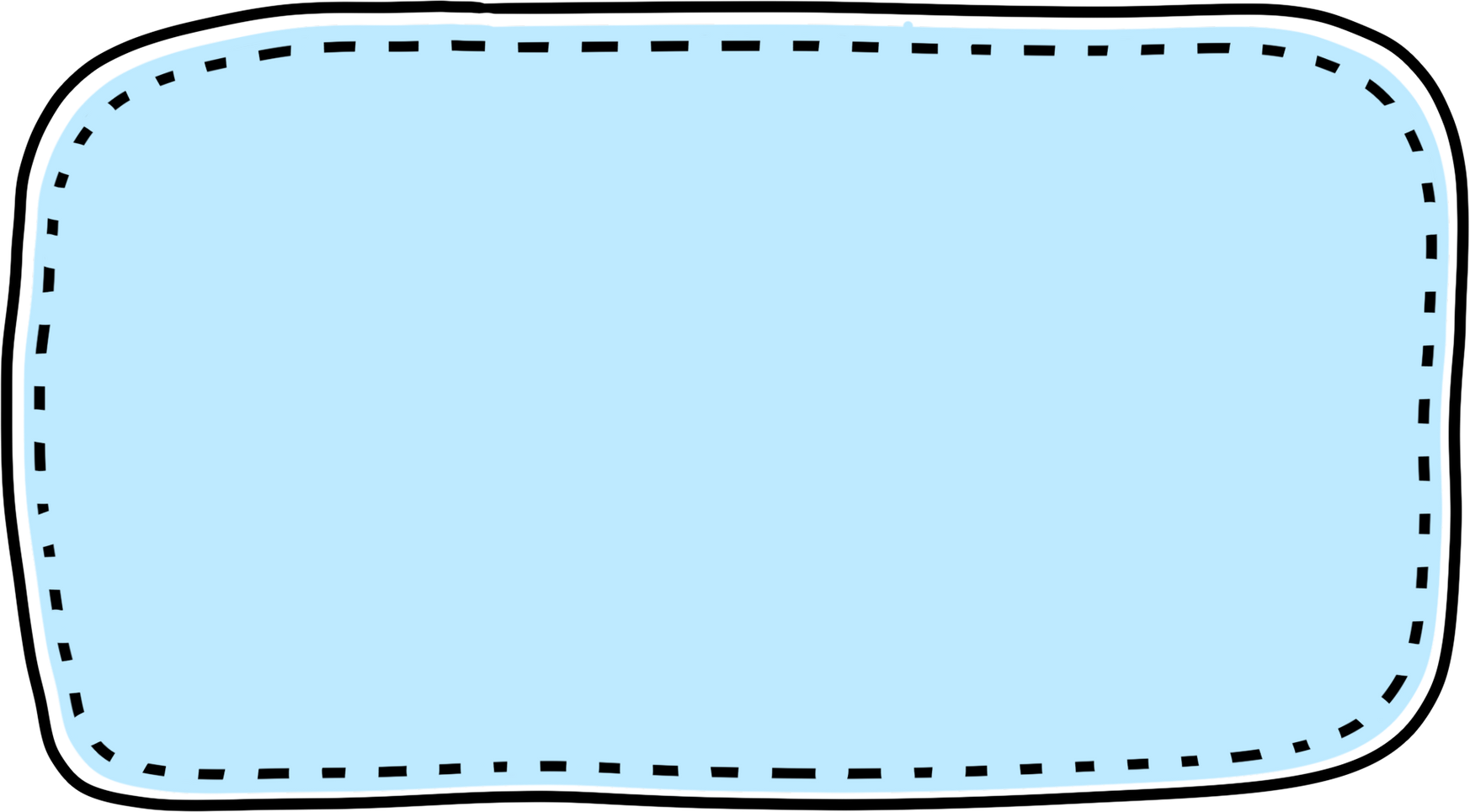 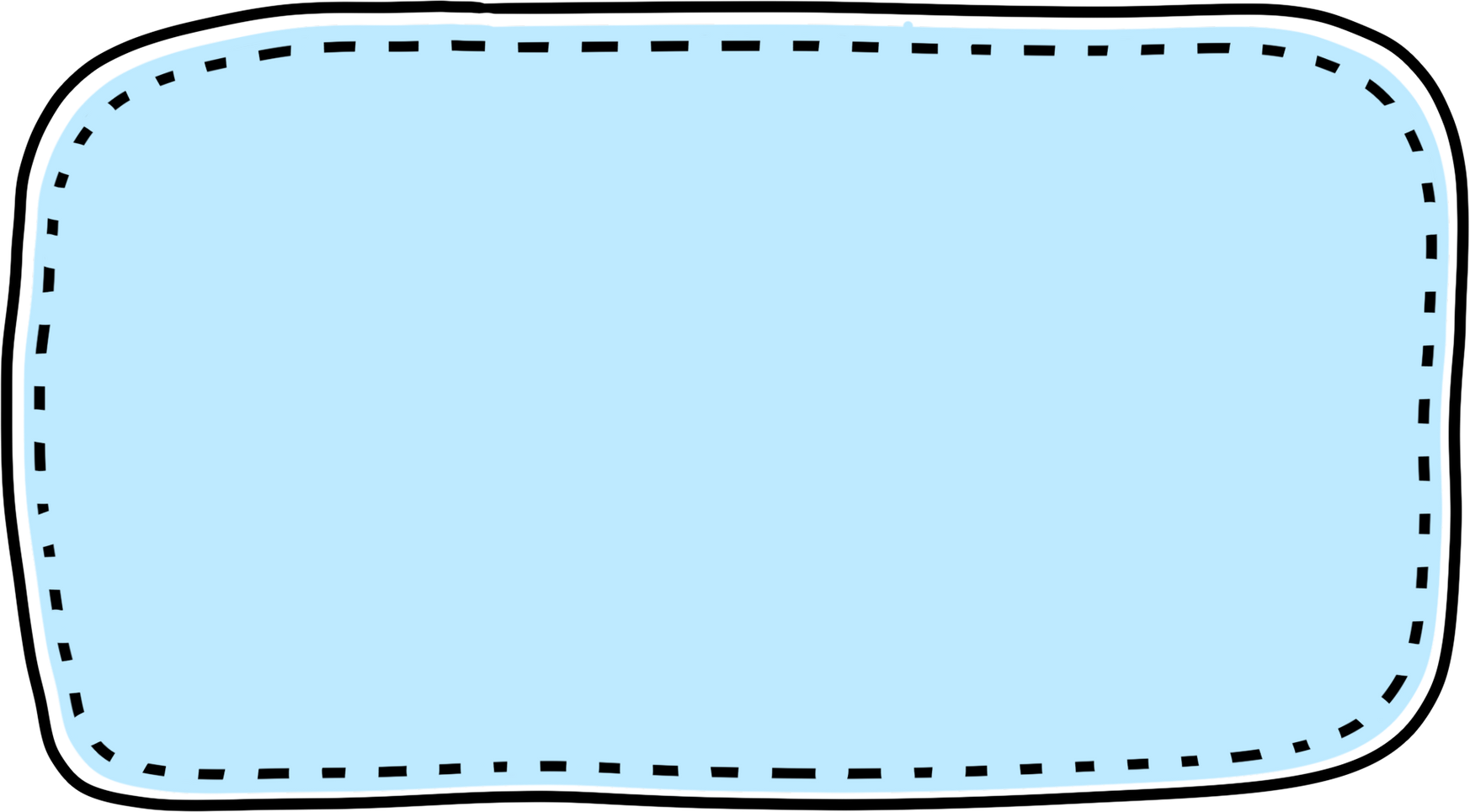 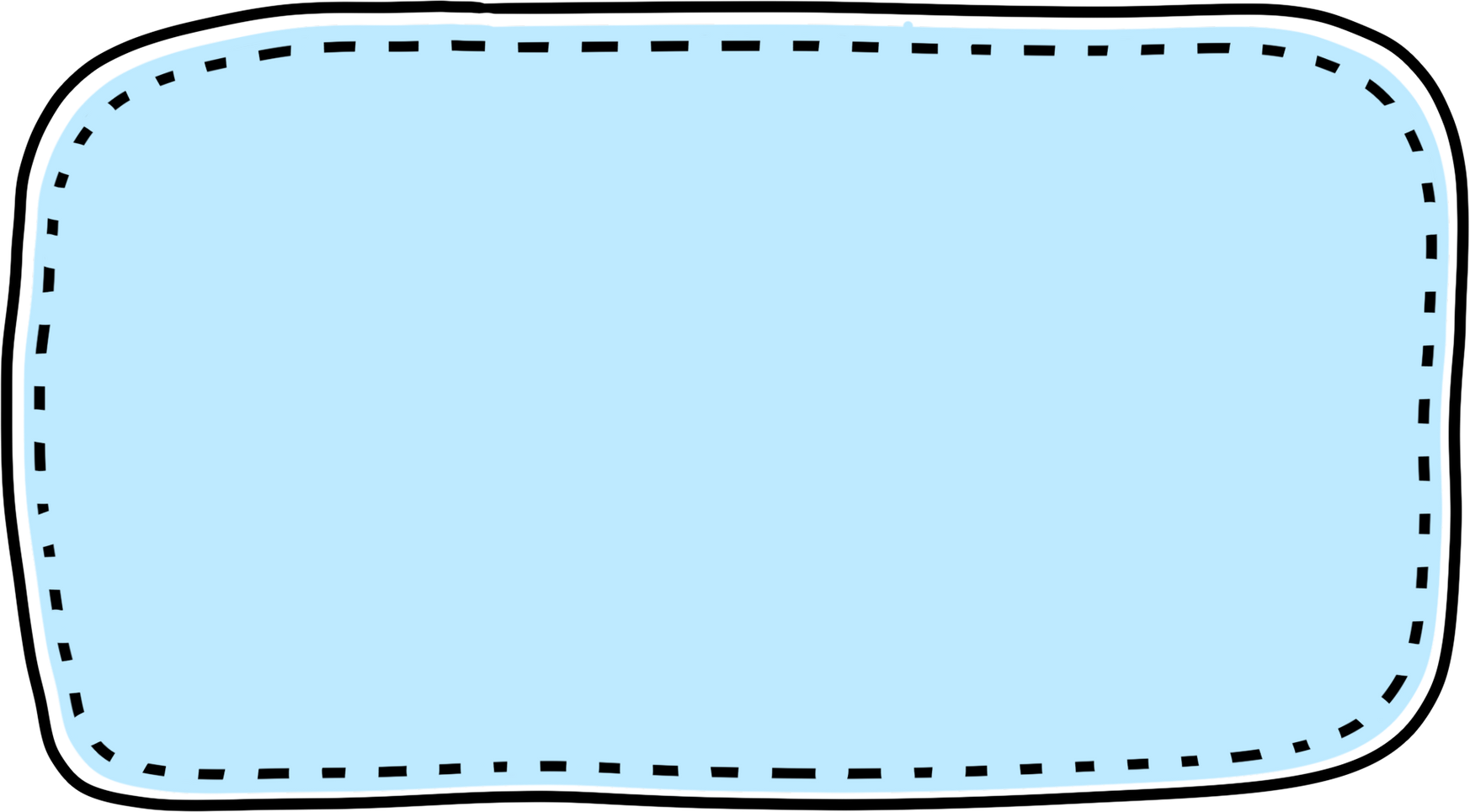 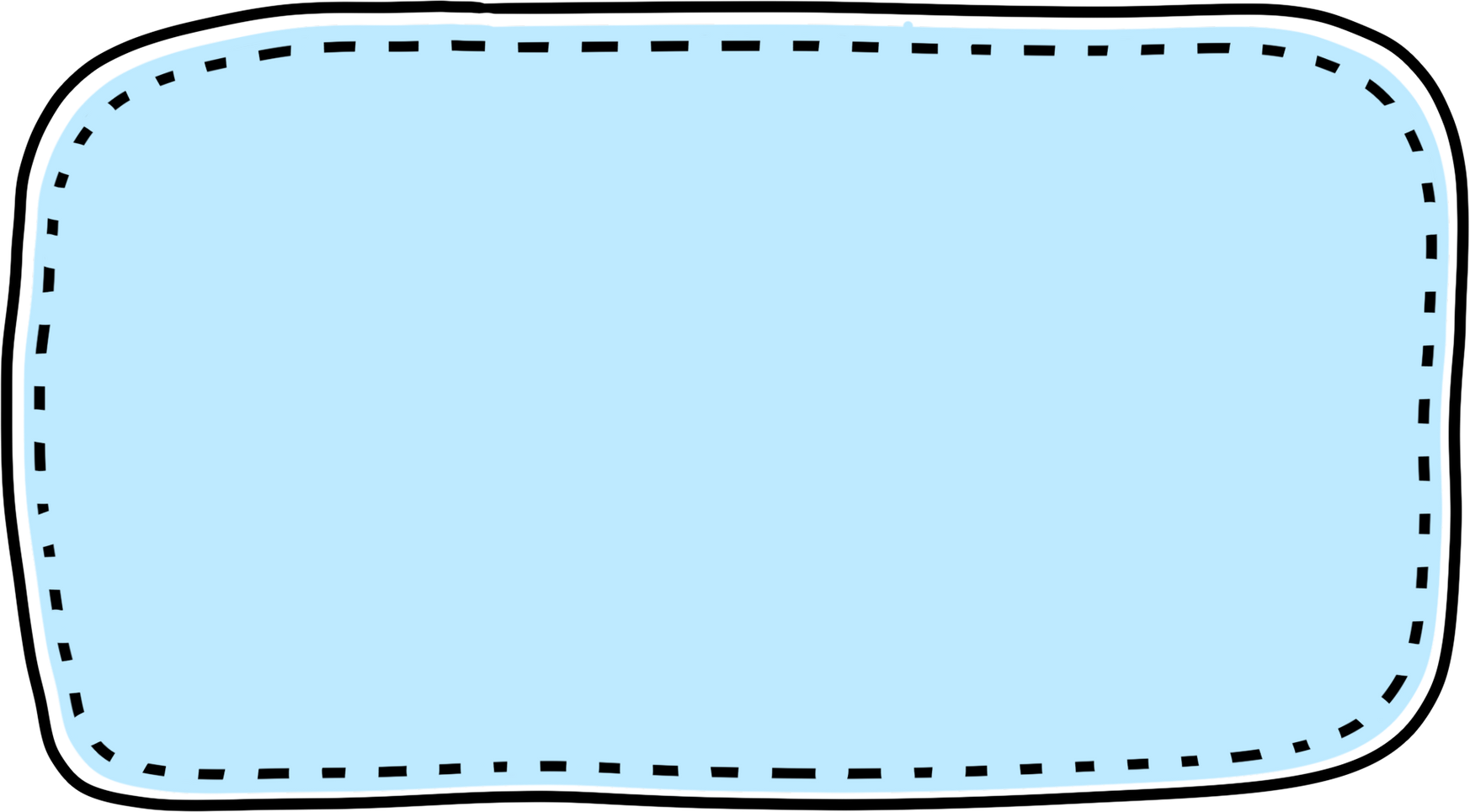 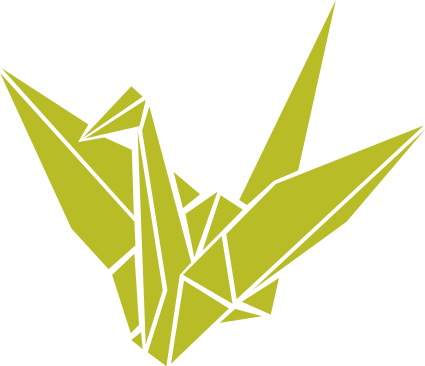 Số hạc giấy của lớp 2B nhiều hơn lớp 2A là 5 con
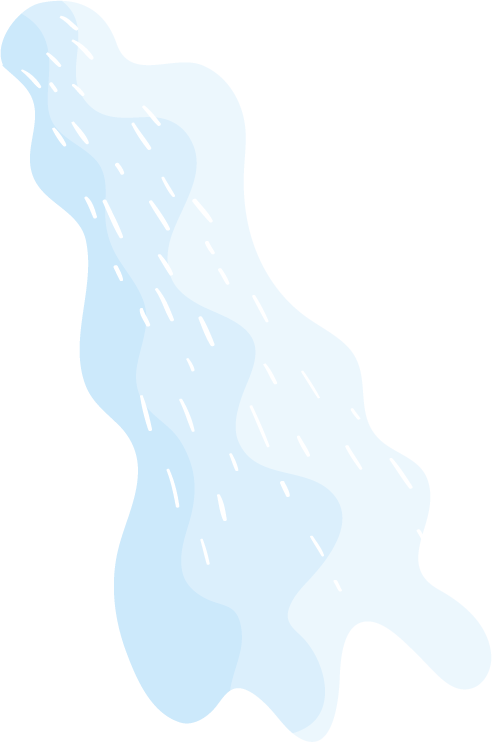 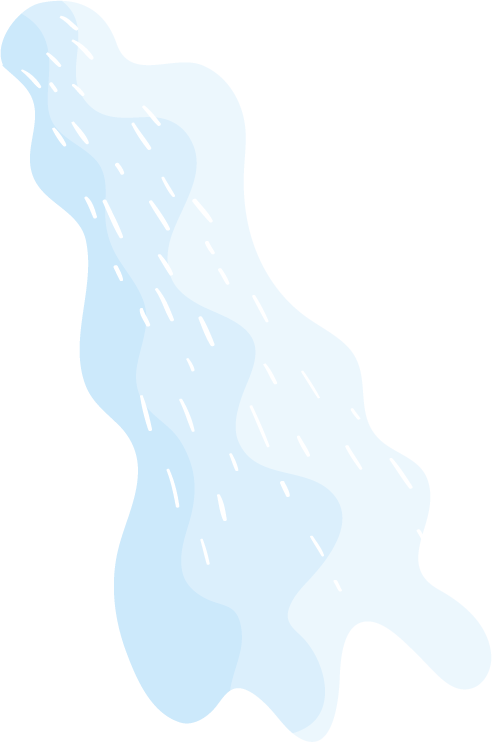 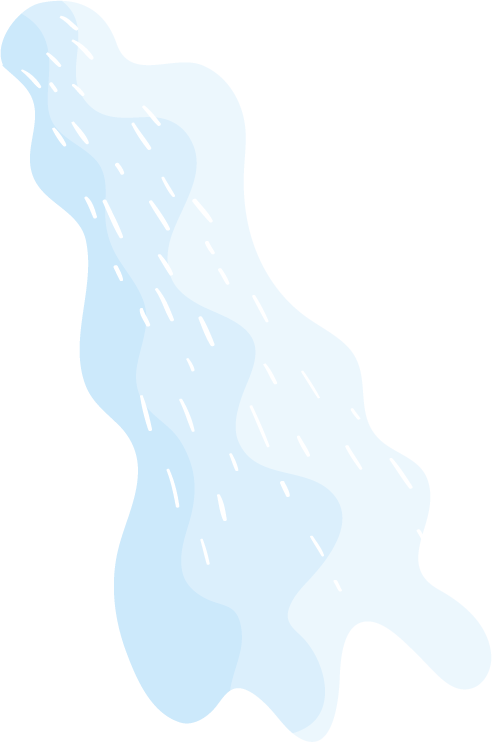 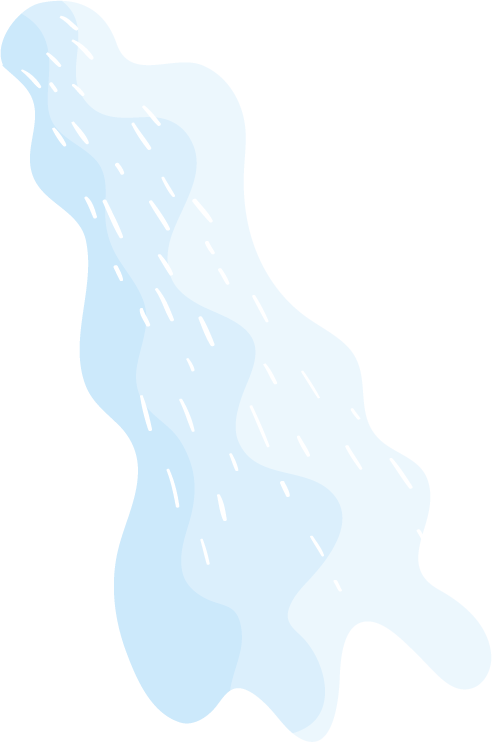 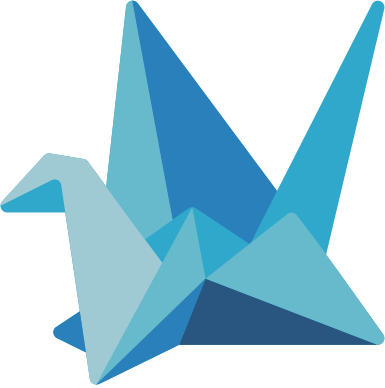 Số hạc giấy của lớp 2C là số liền trước của 110
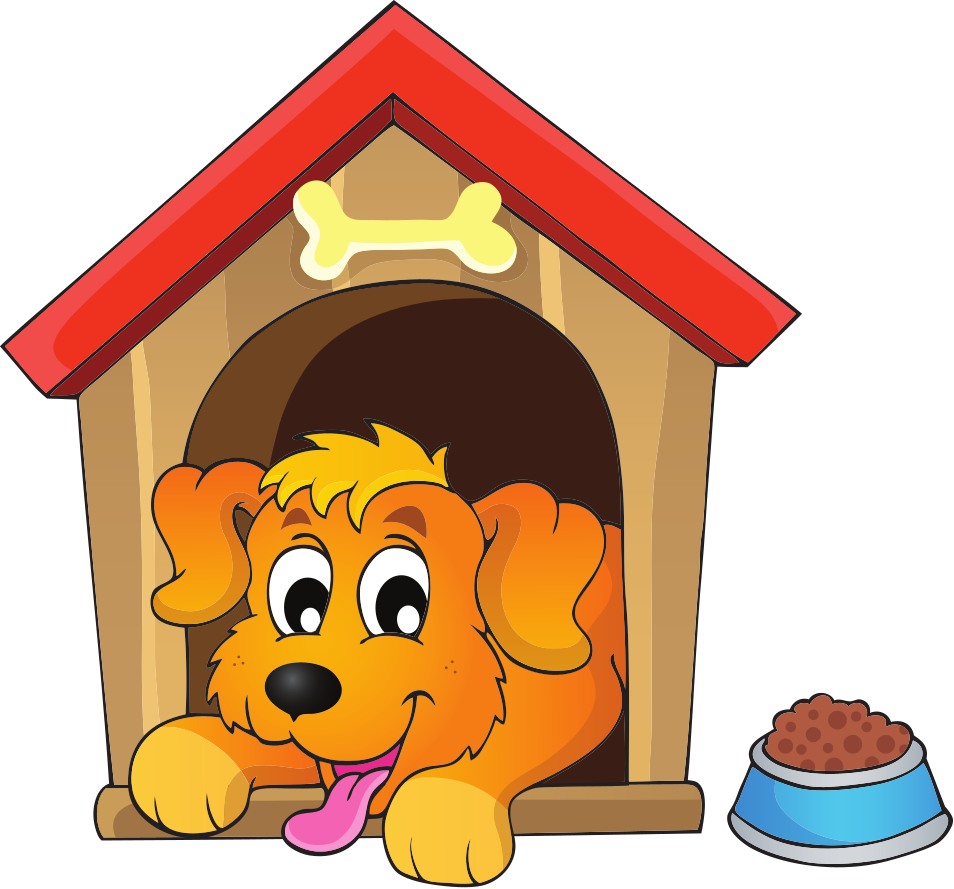 Số hạc giấy của lớp 2D là số liền sau của 110
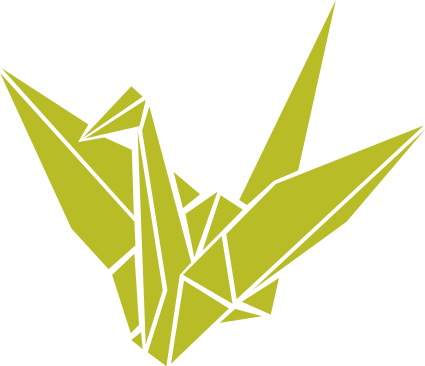 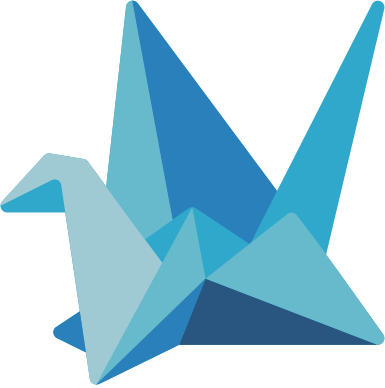 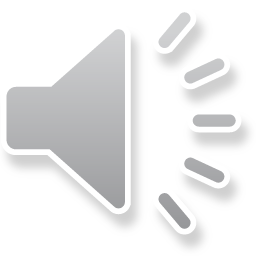 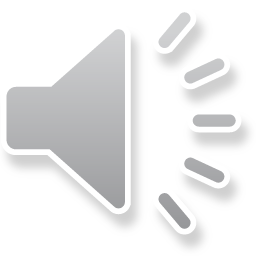 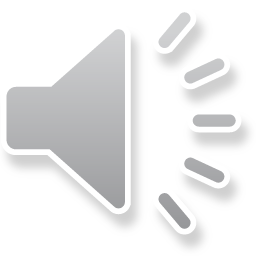 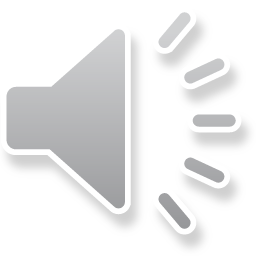 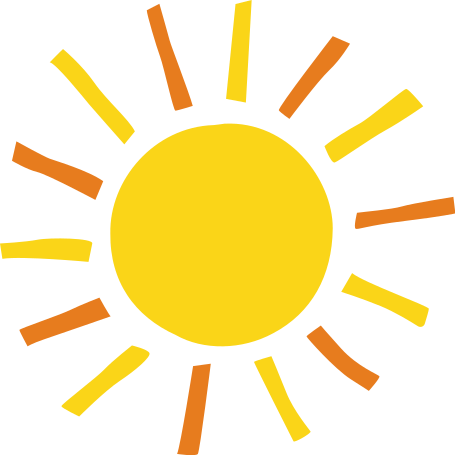 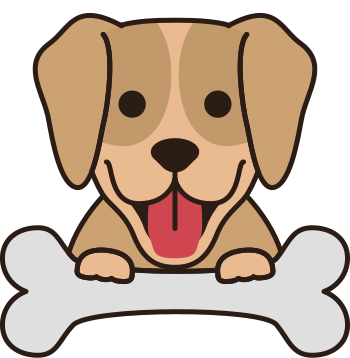 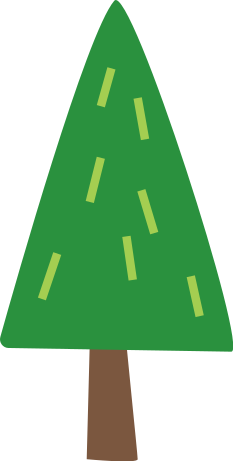 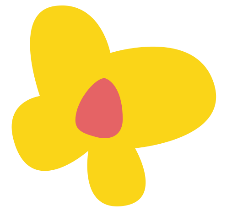 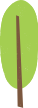 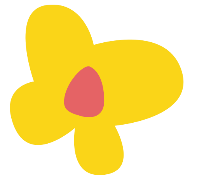 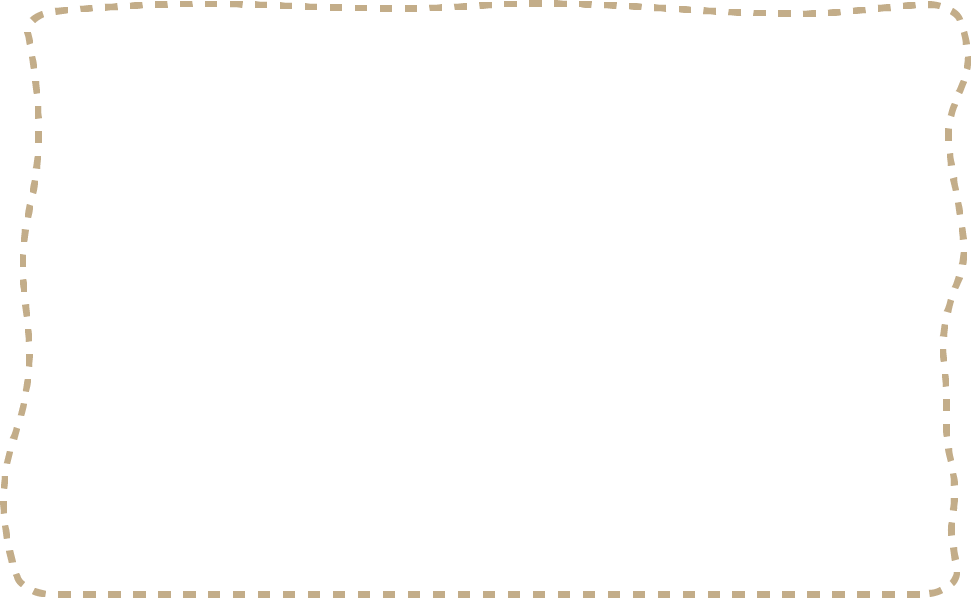 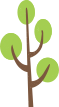 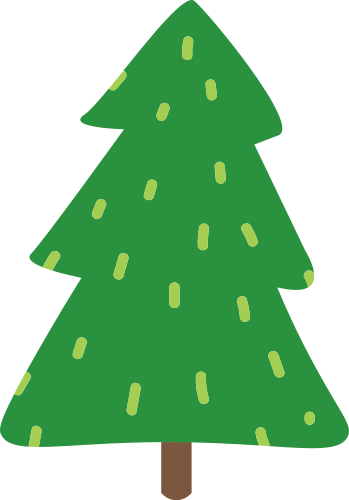 Chúc mừng các bạn đã hoàn thành nhiệm vụ ngày hôm nay
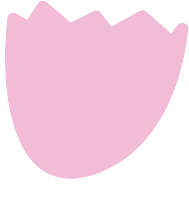 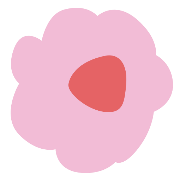 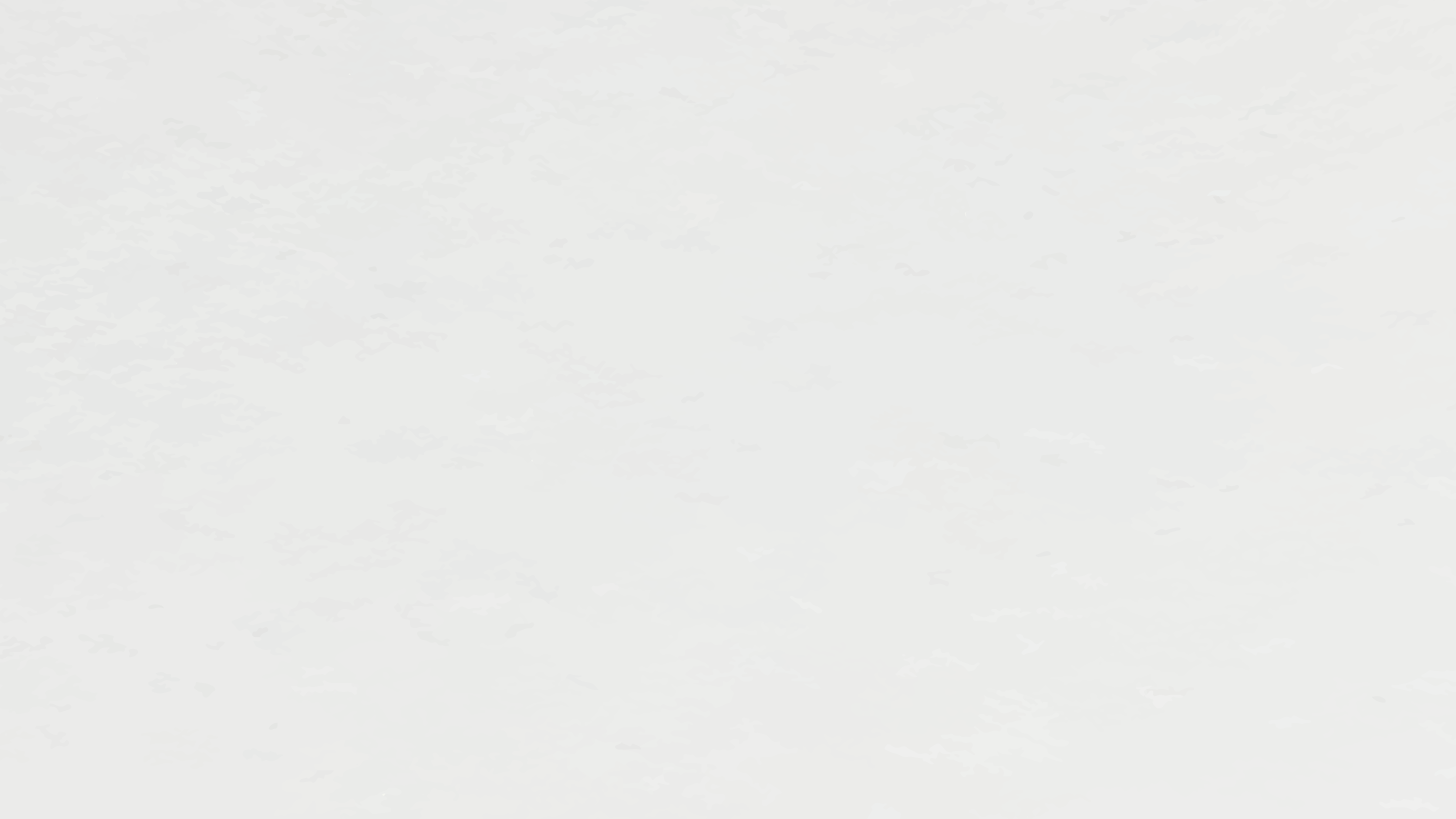 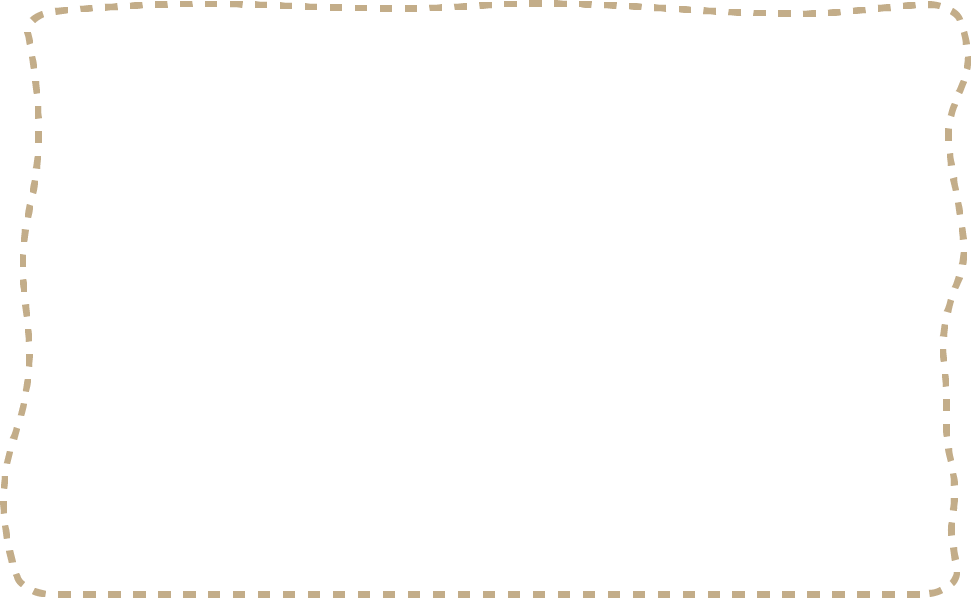 Cảm ơn và hẹn gặp lại
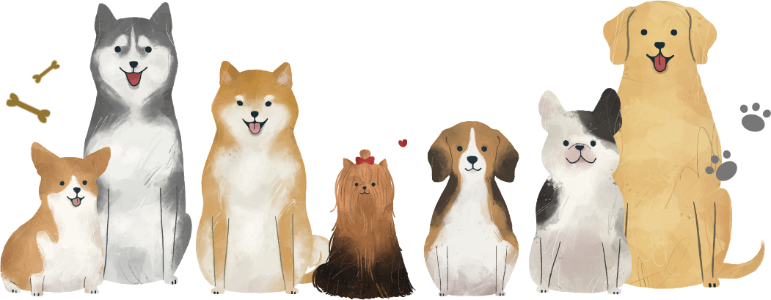